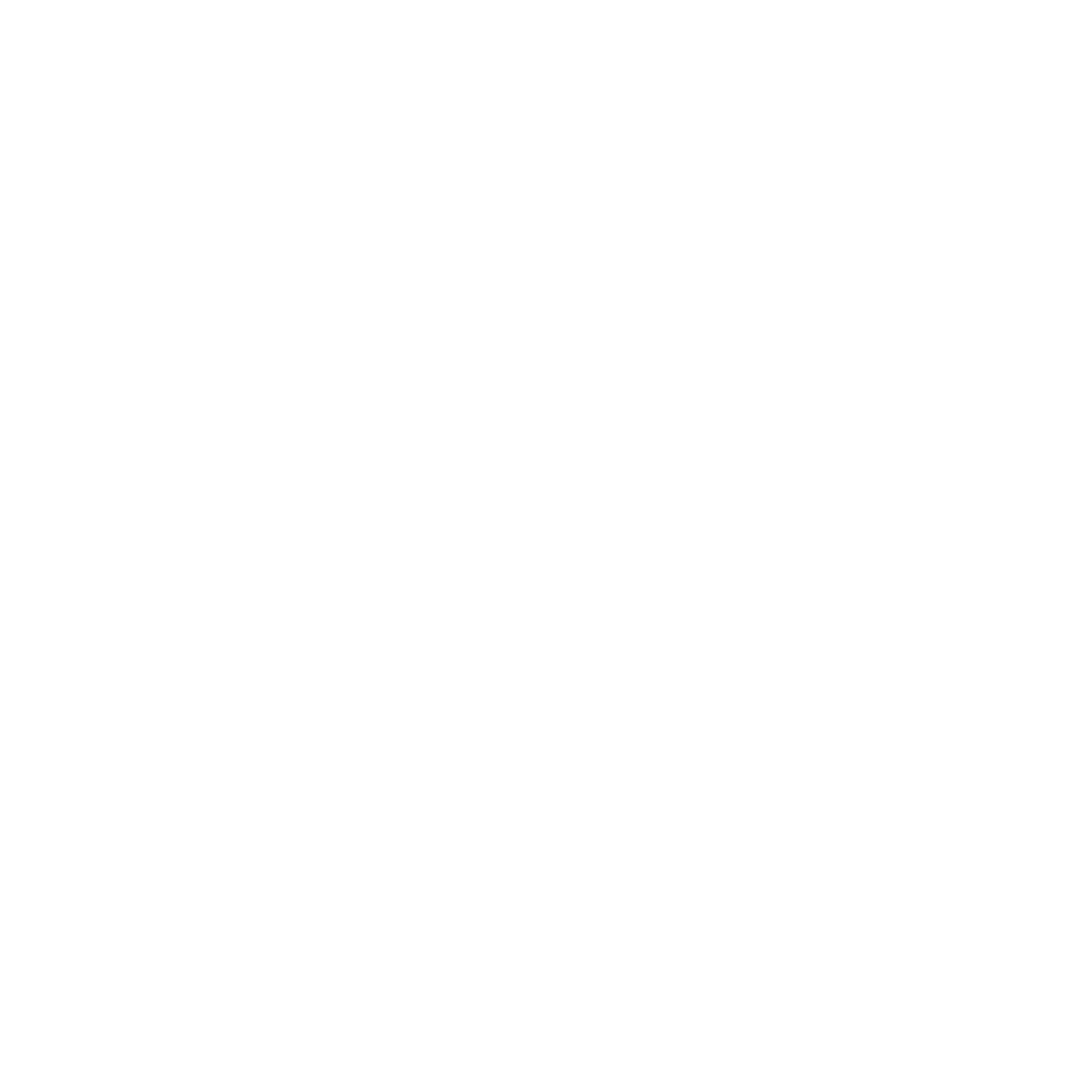 …learning from Proverbs
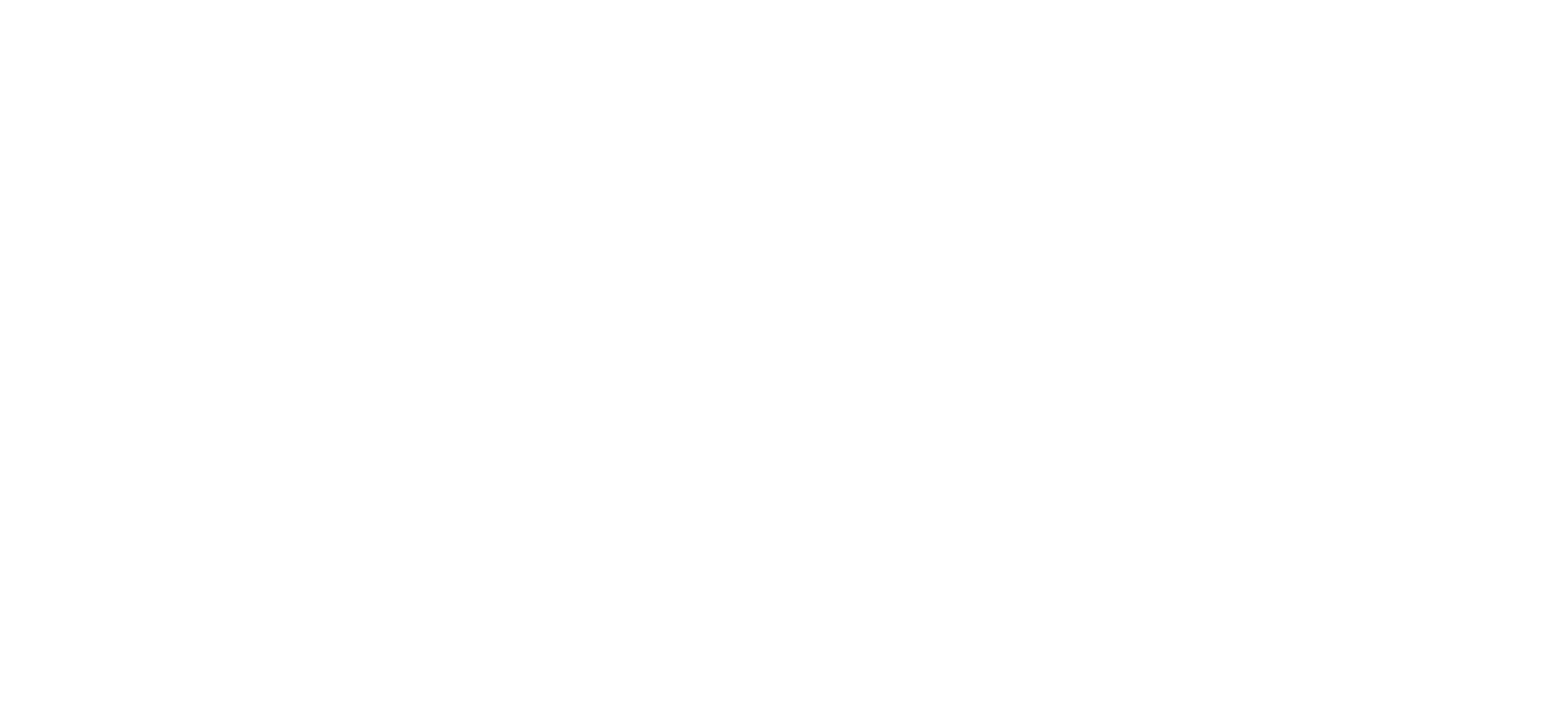 Proverbs 25 “All of life is here!”
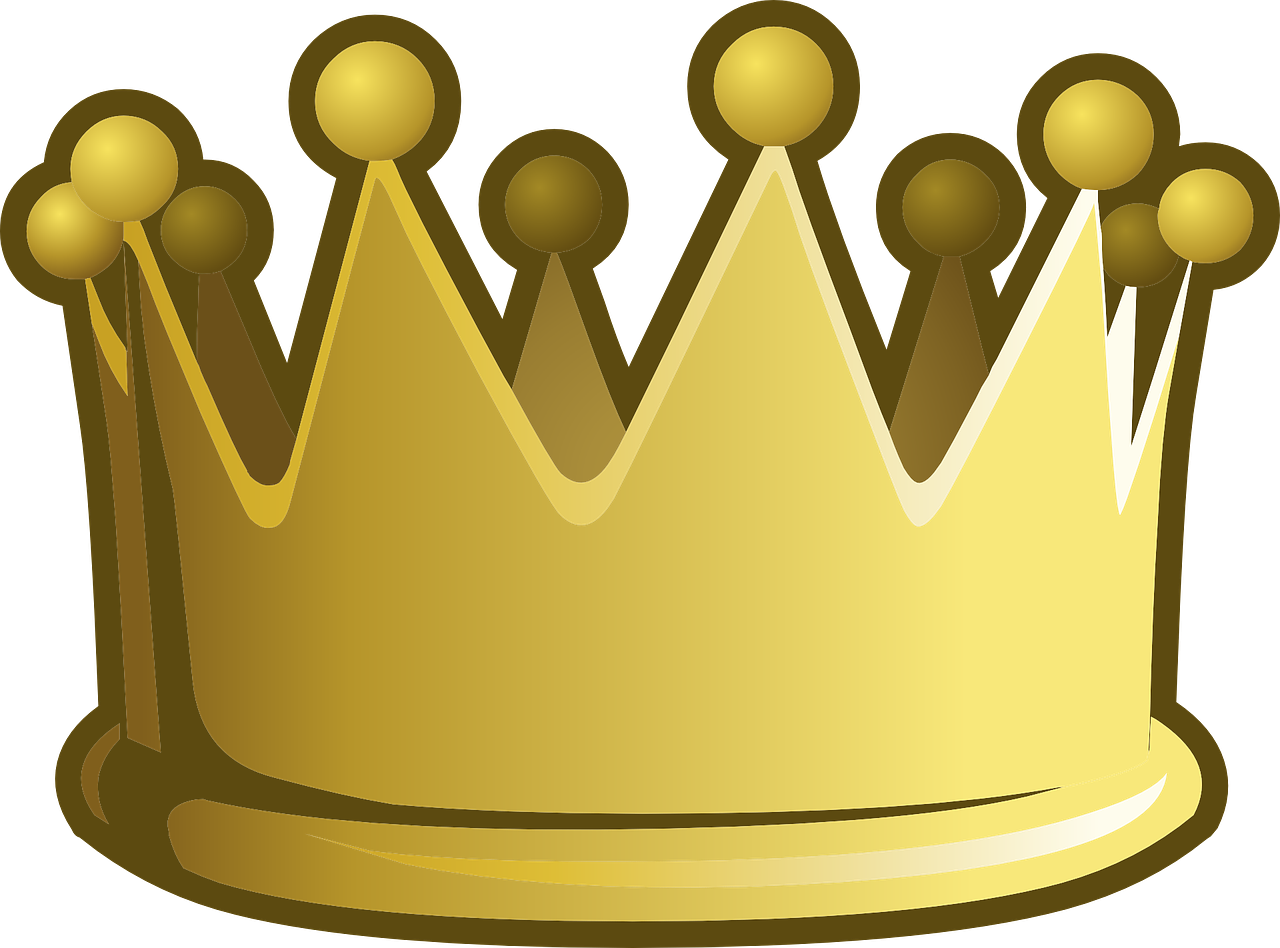 wider society
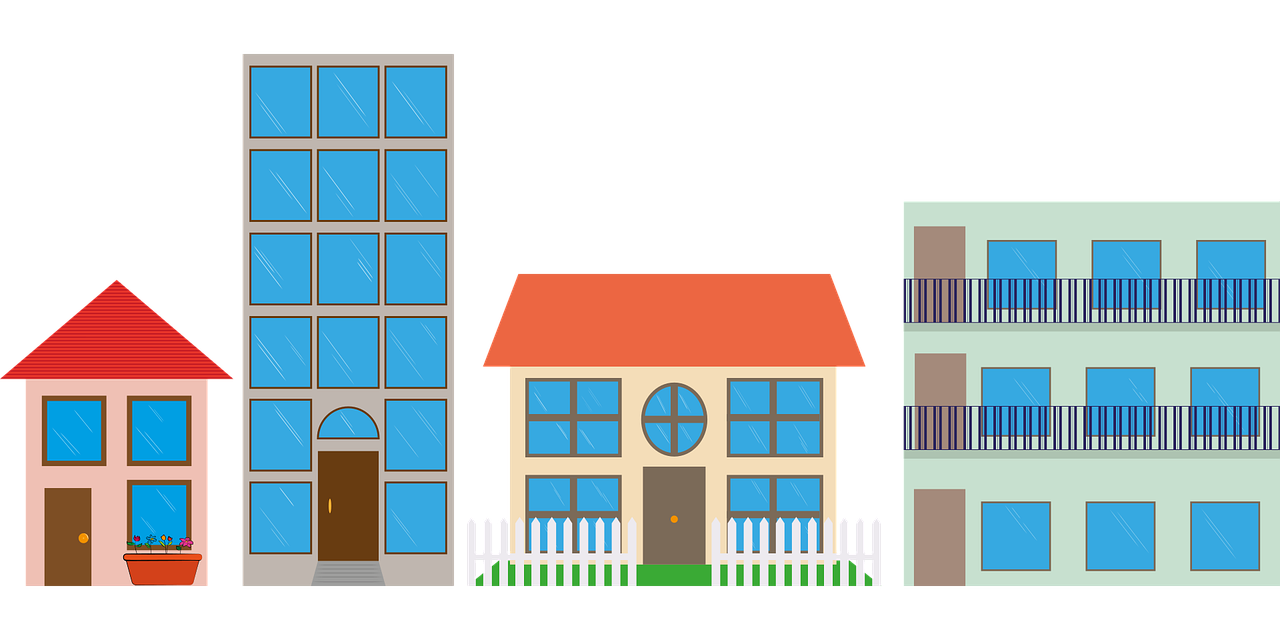 local interactions
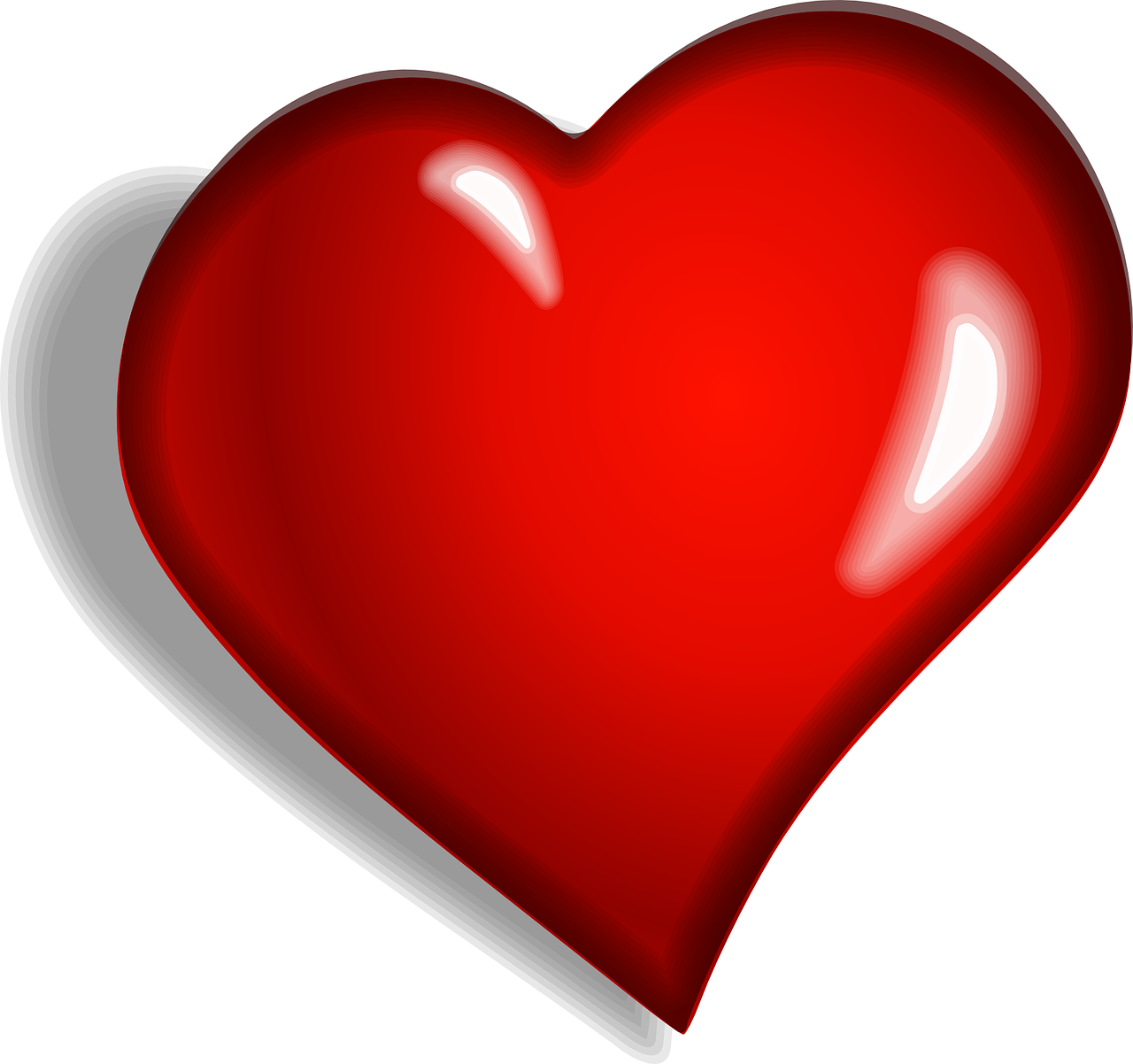 personal integrity
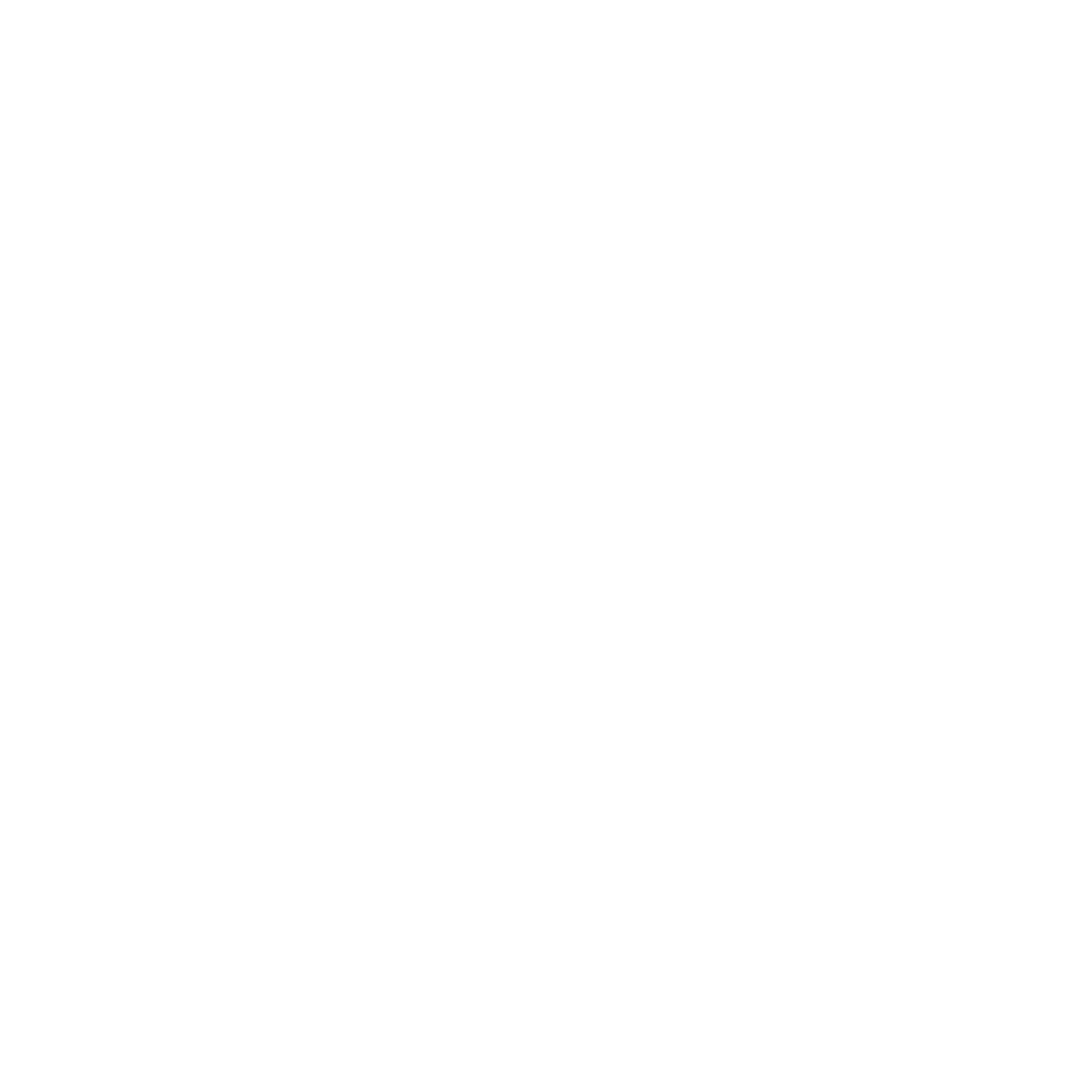 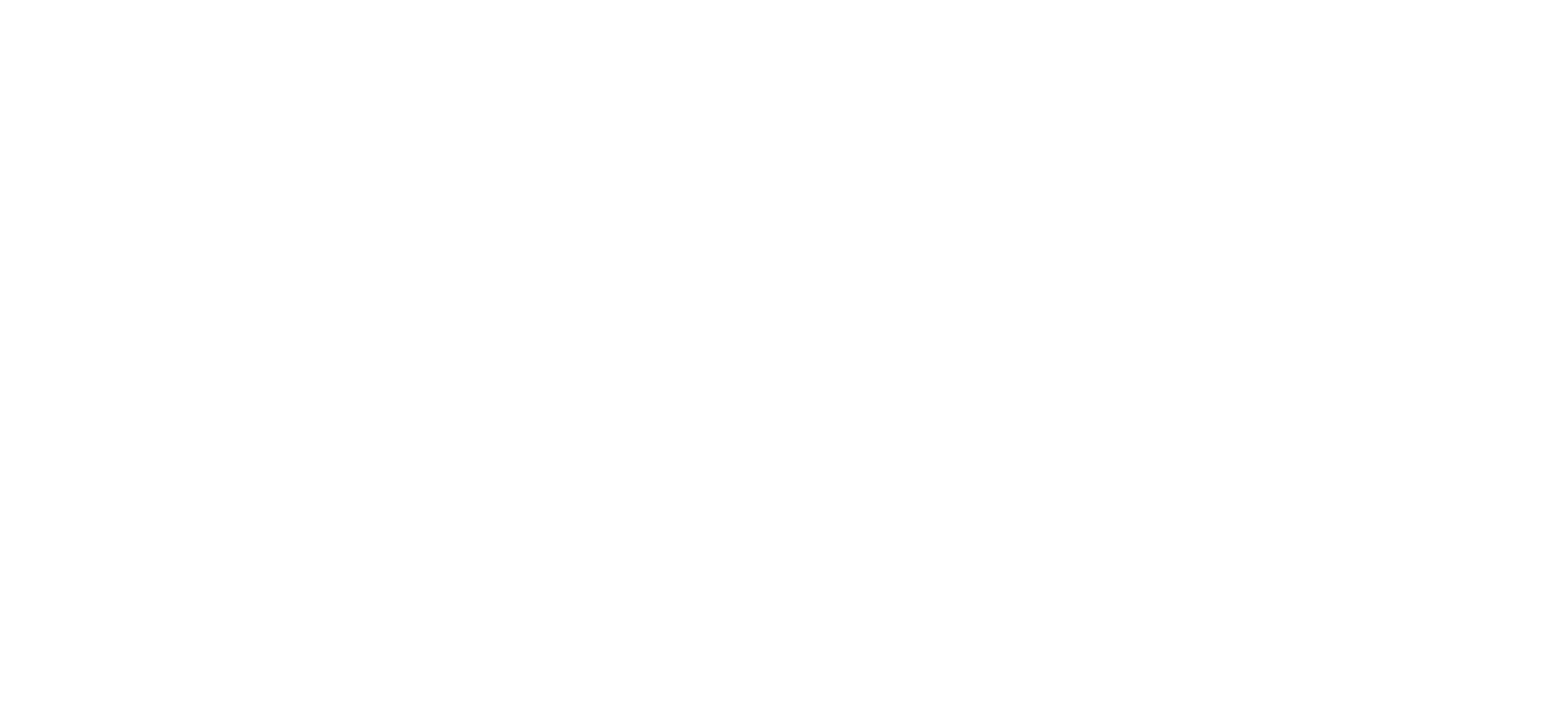 Proverbs 25 “All of life is here!”
v1-7
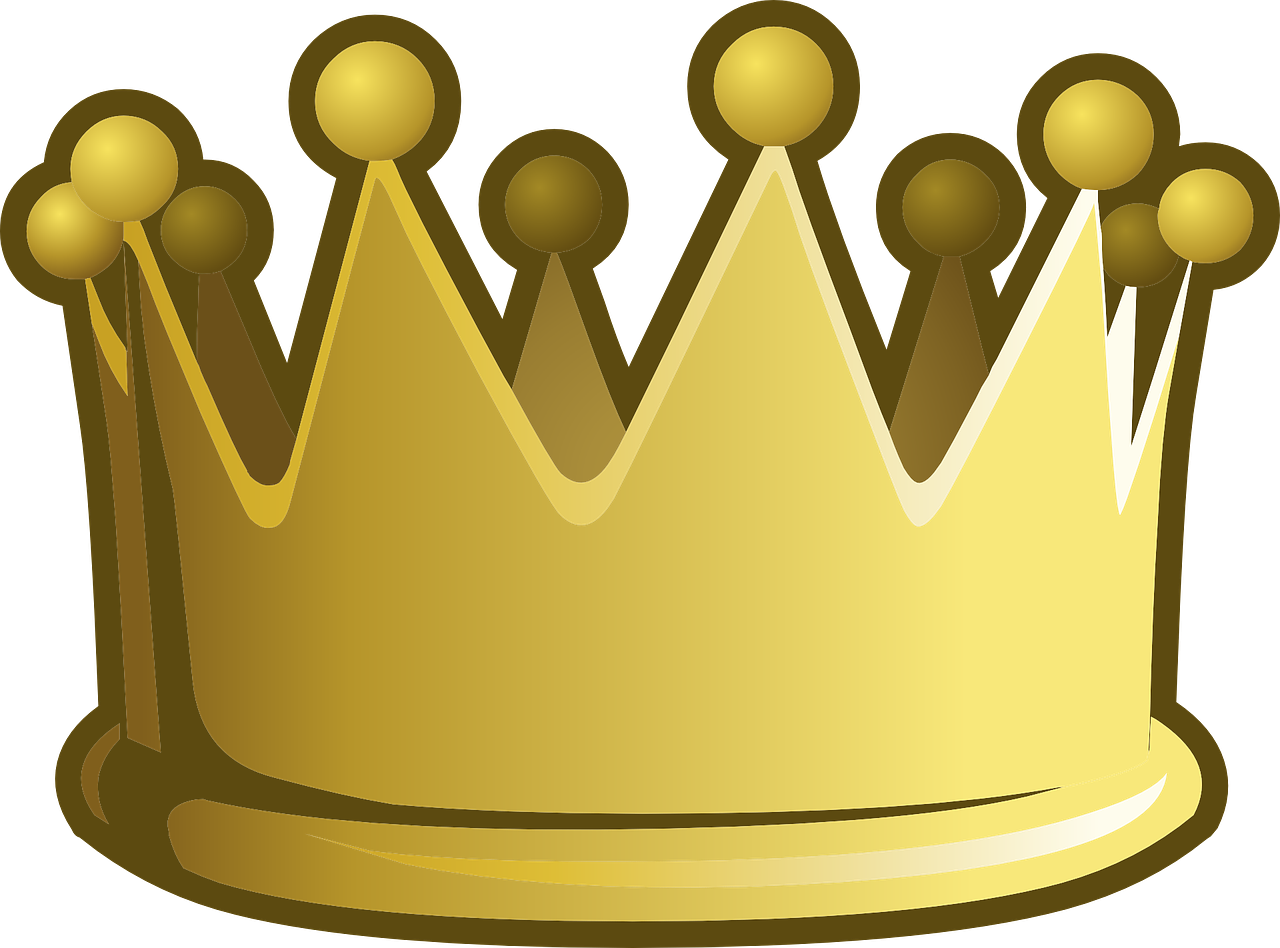 wider society
v8-10
v11-12
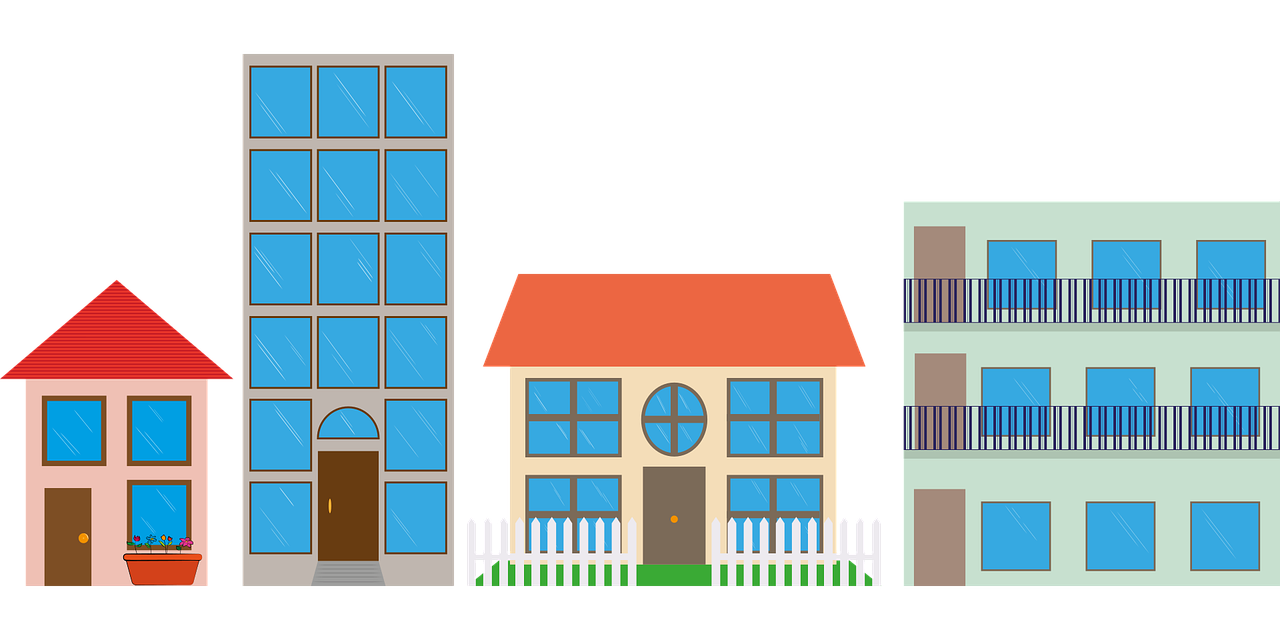 v13-14
v15
local interactions
v16-17
v18-20
v21-22
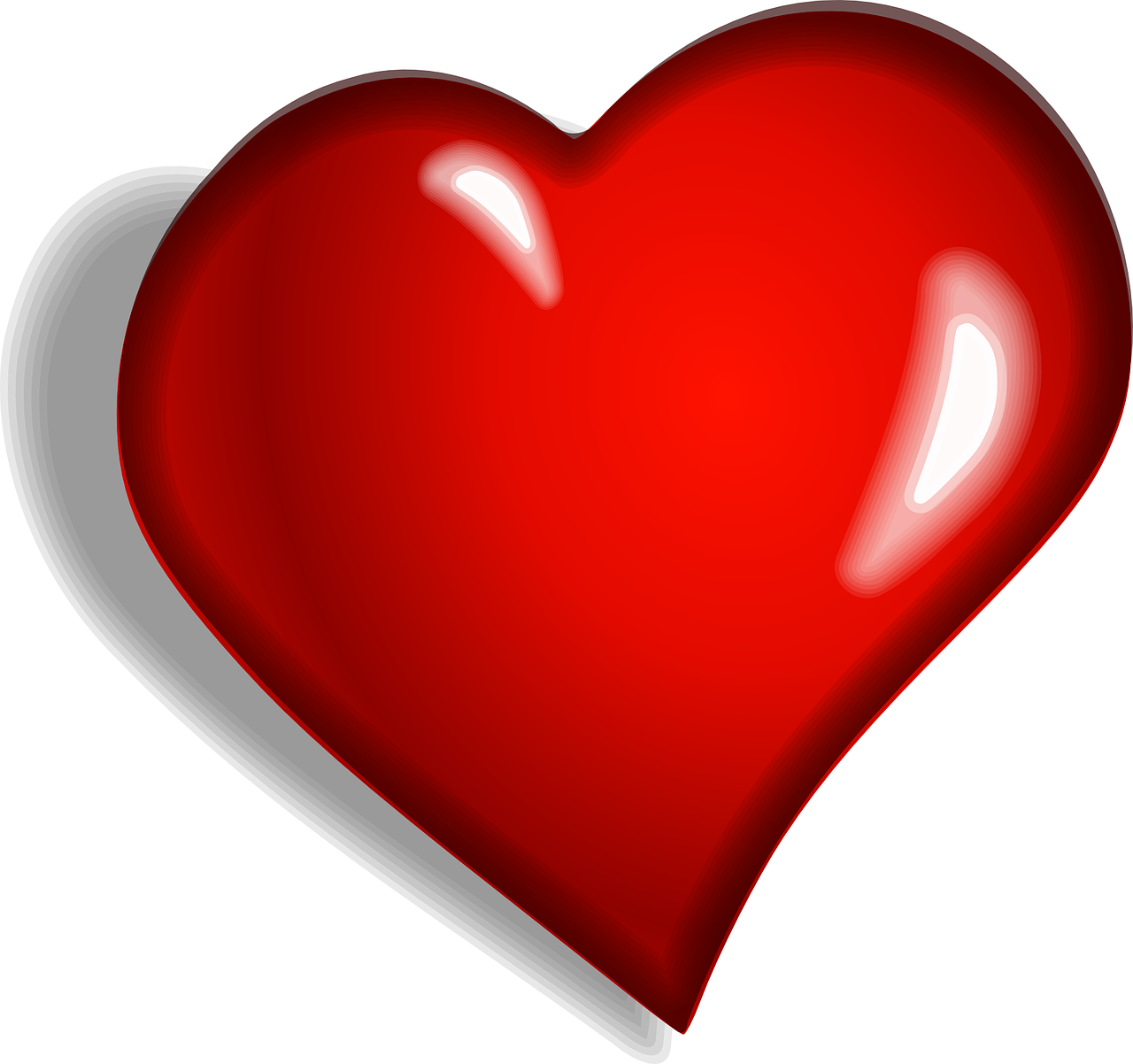 v23-24
personal integrity
v25-26
v27-28
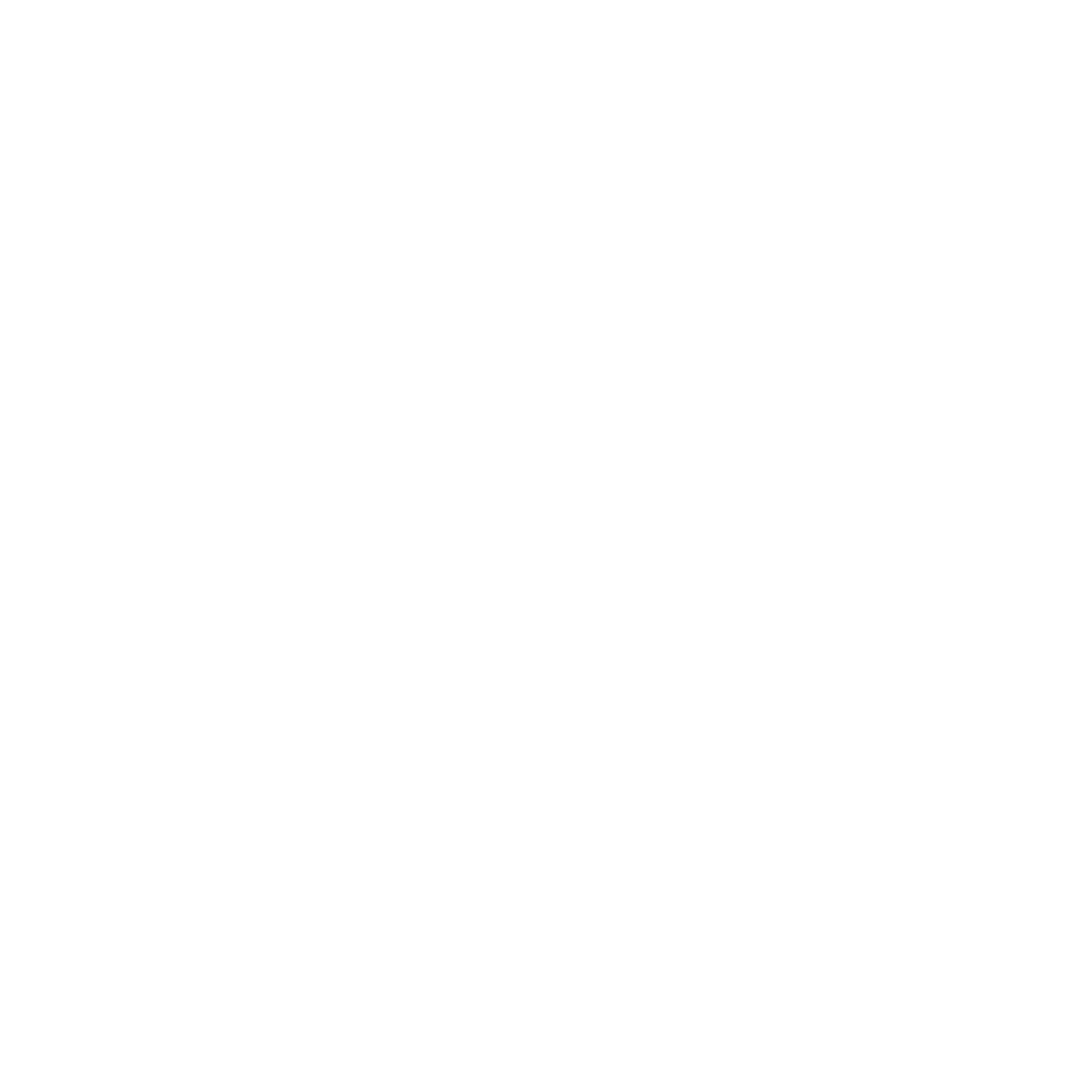 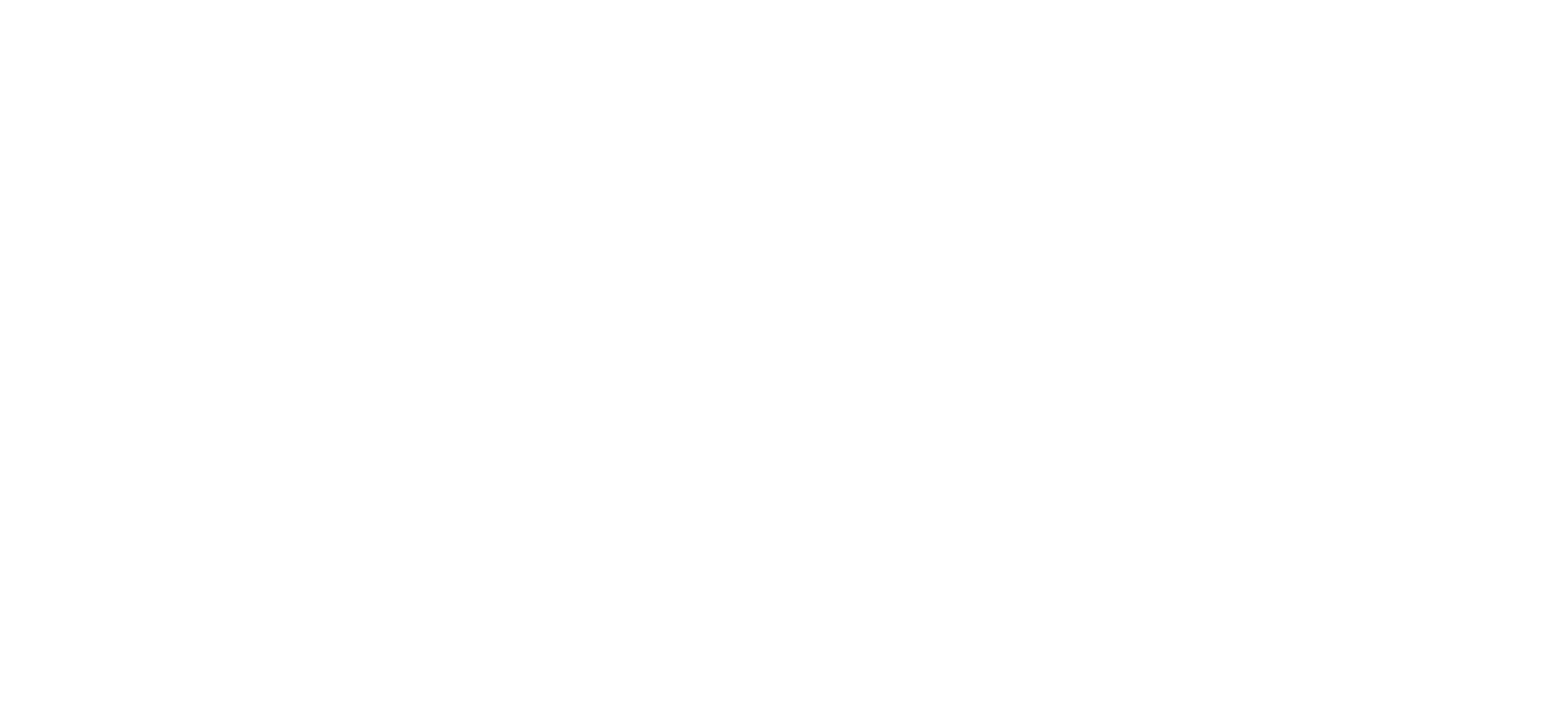 Proverbs 25 “All of life is here!”
v1-7
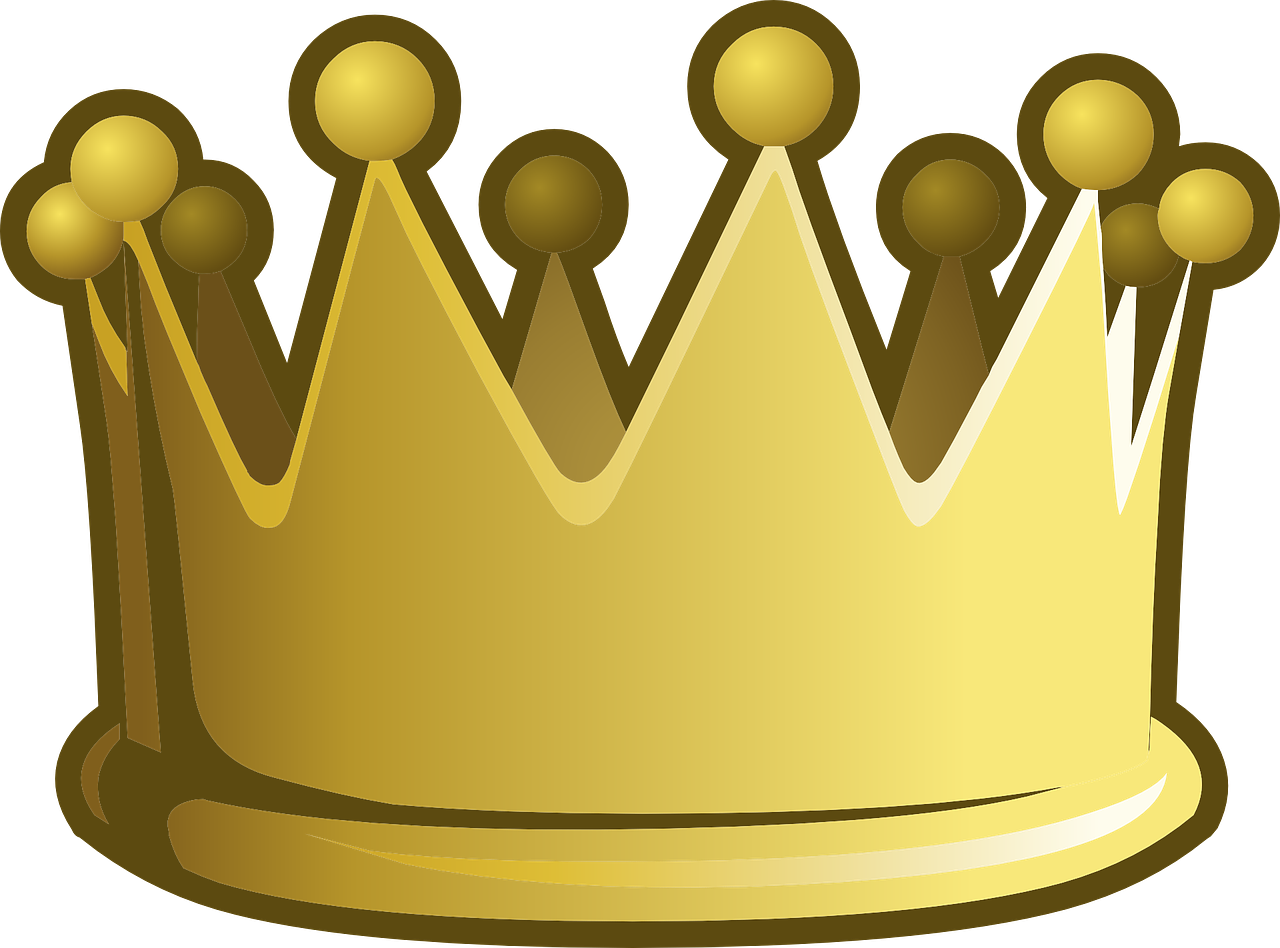 v8-10
v11-12
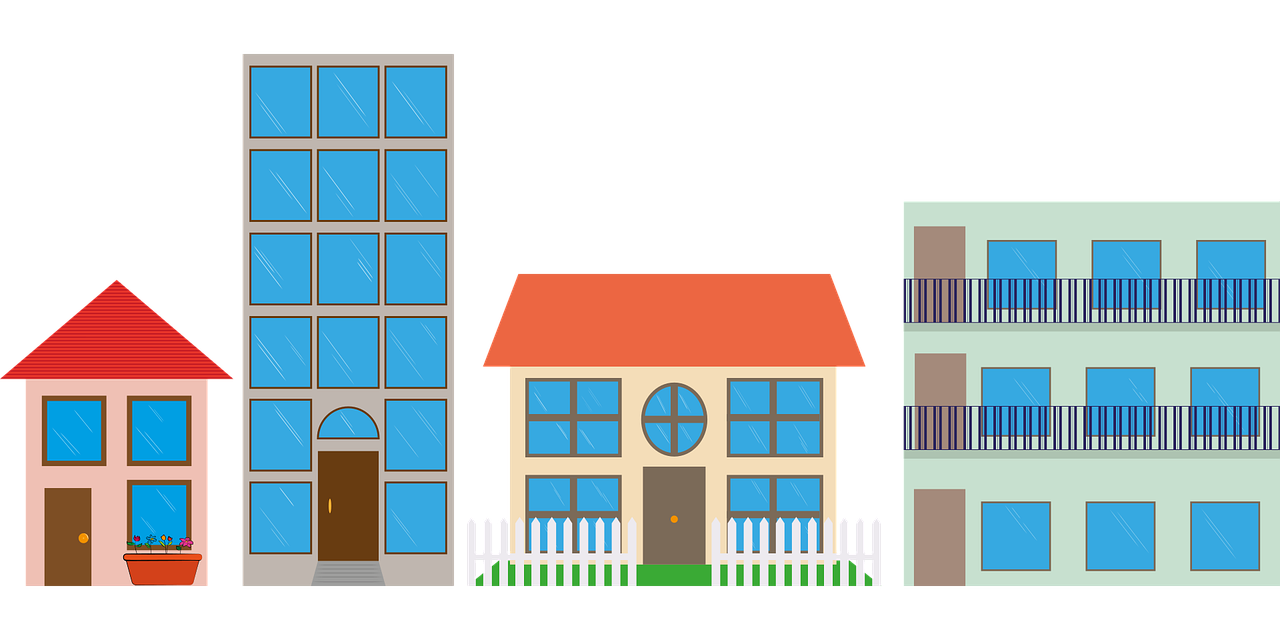 v13-14
v15
v16-17
v18-20
v21-22
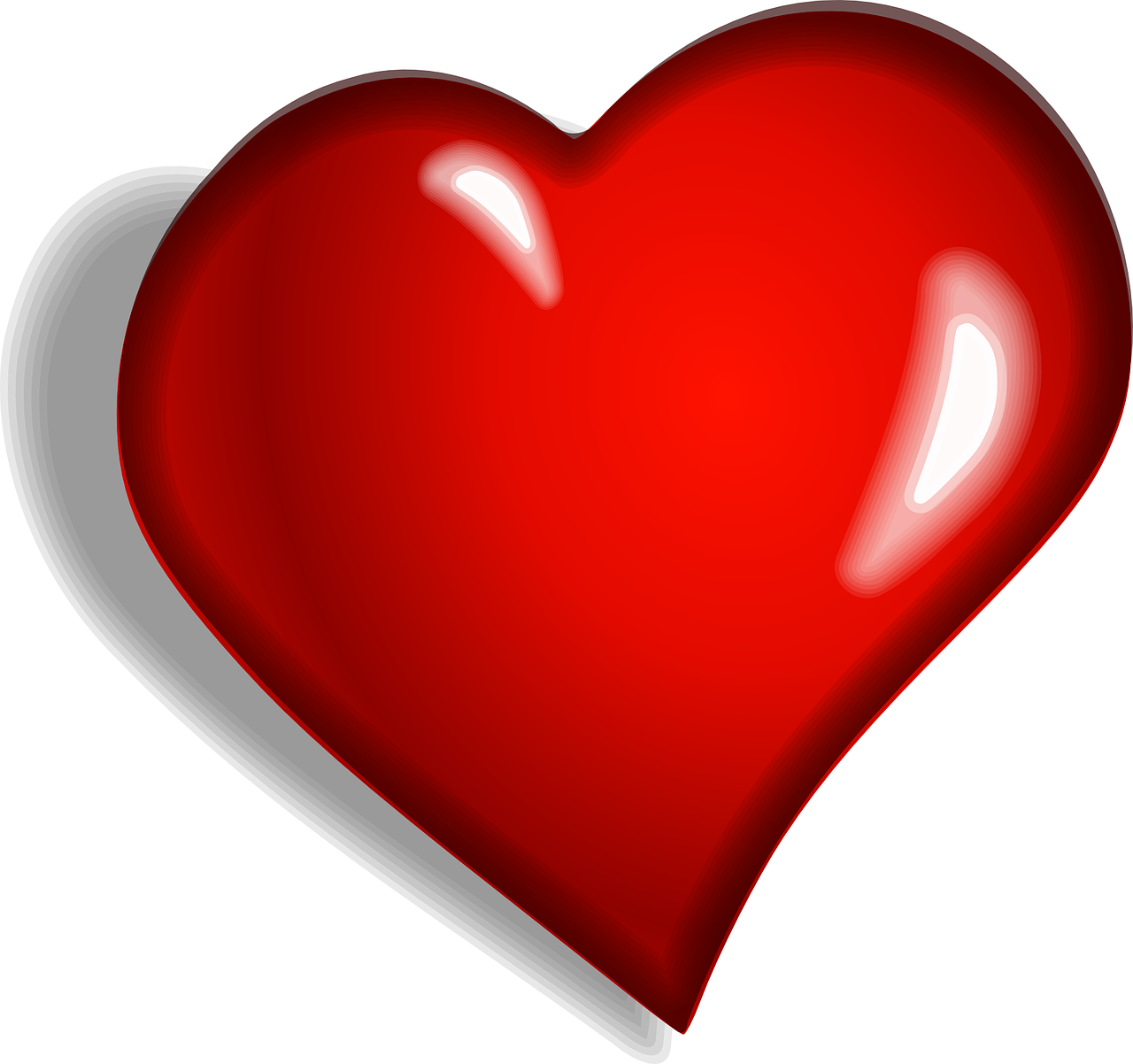 v23-24
v25-26
v27-28
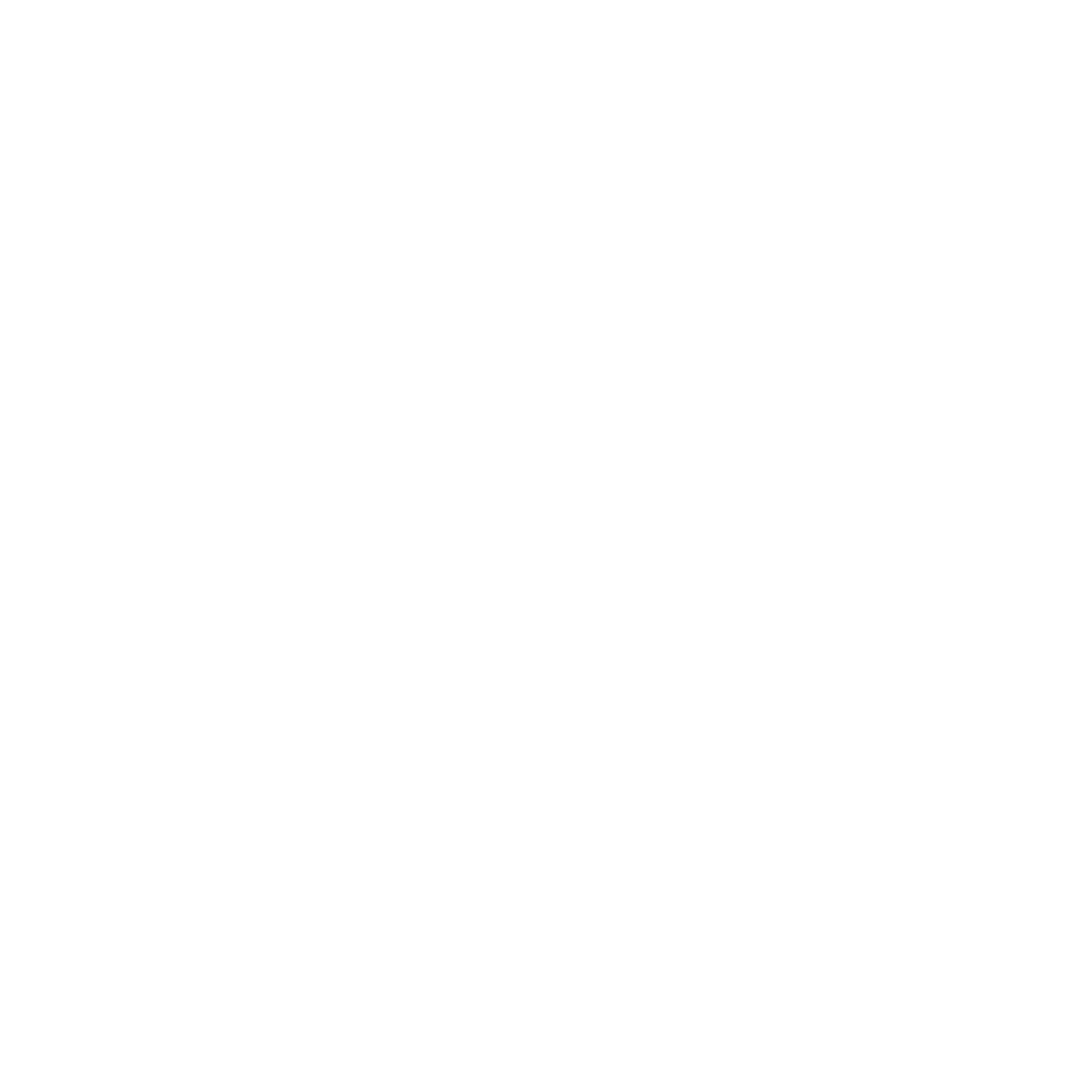 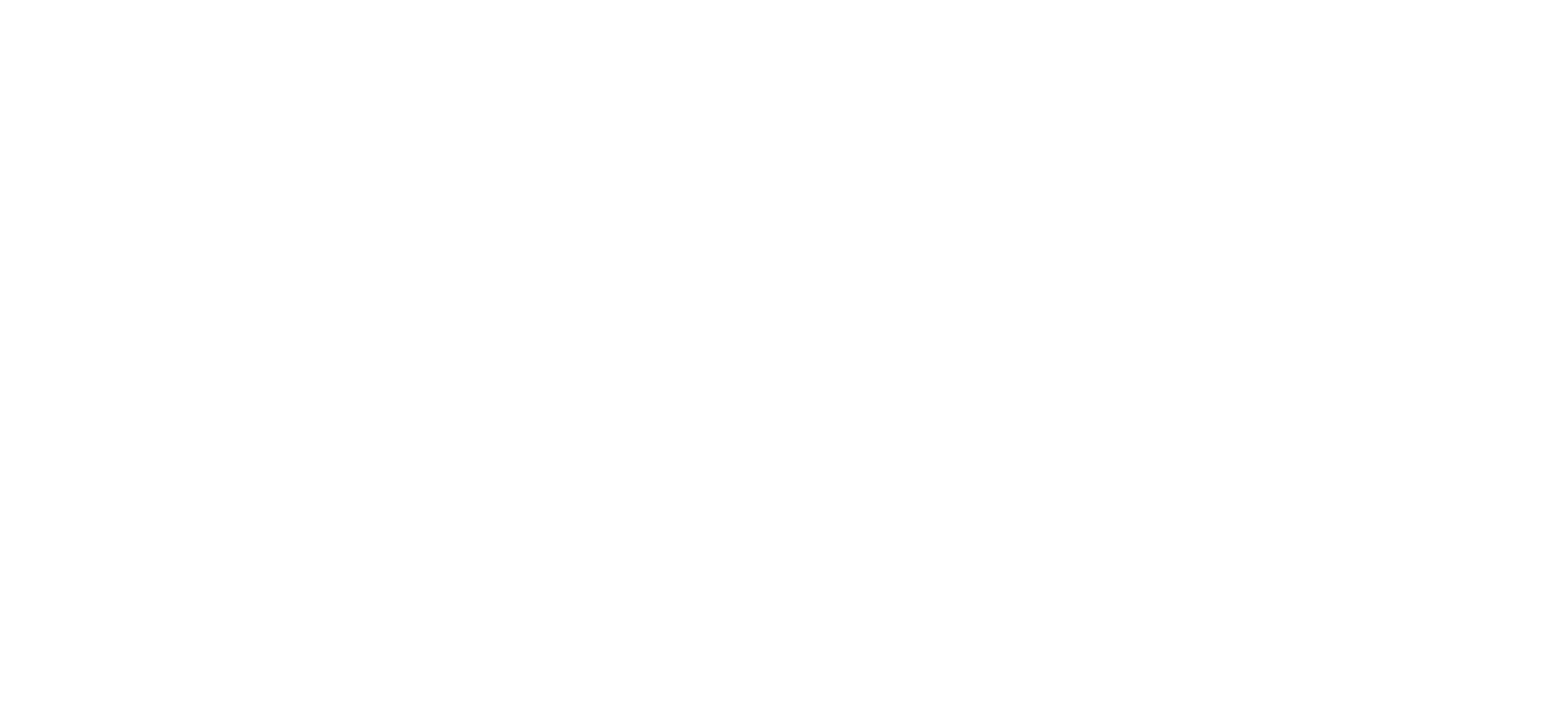 Proverbs 25 “All of life is here!”
v1-7
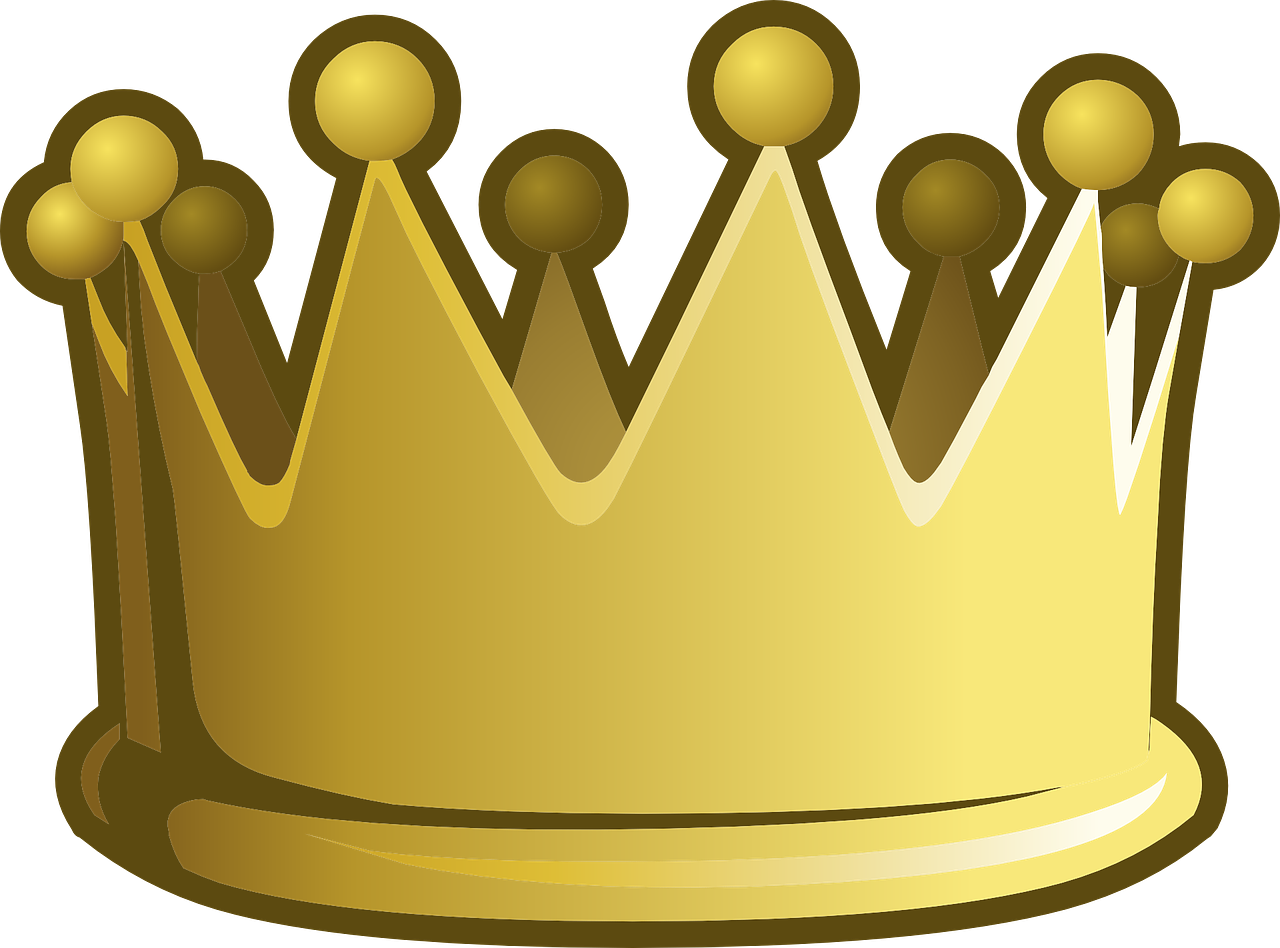 v8-10
v11-12
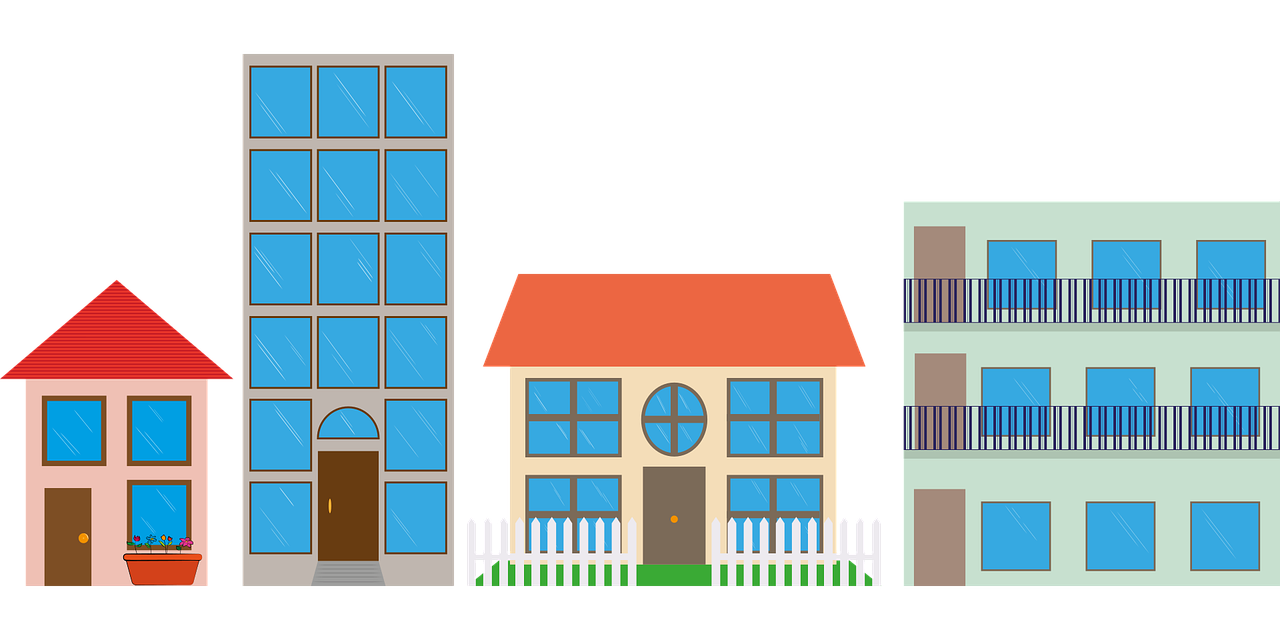 v13-14
v15
v16-17
v18-20
v21-22
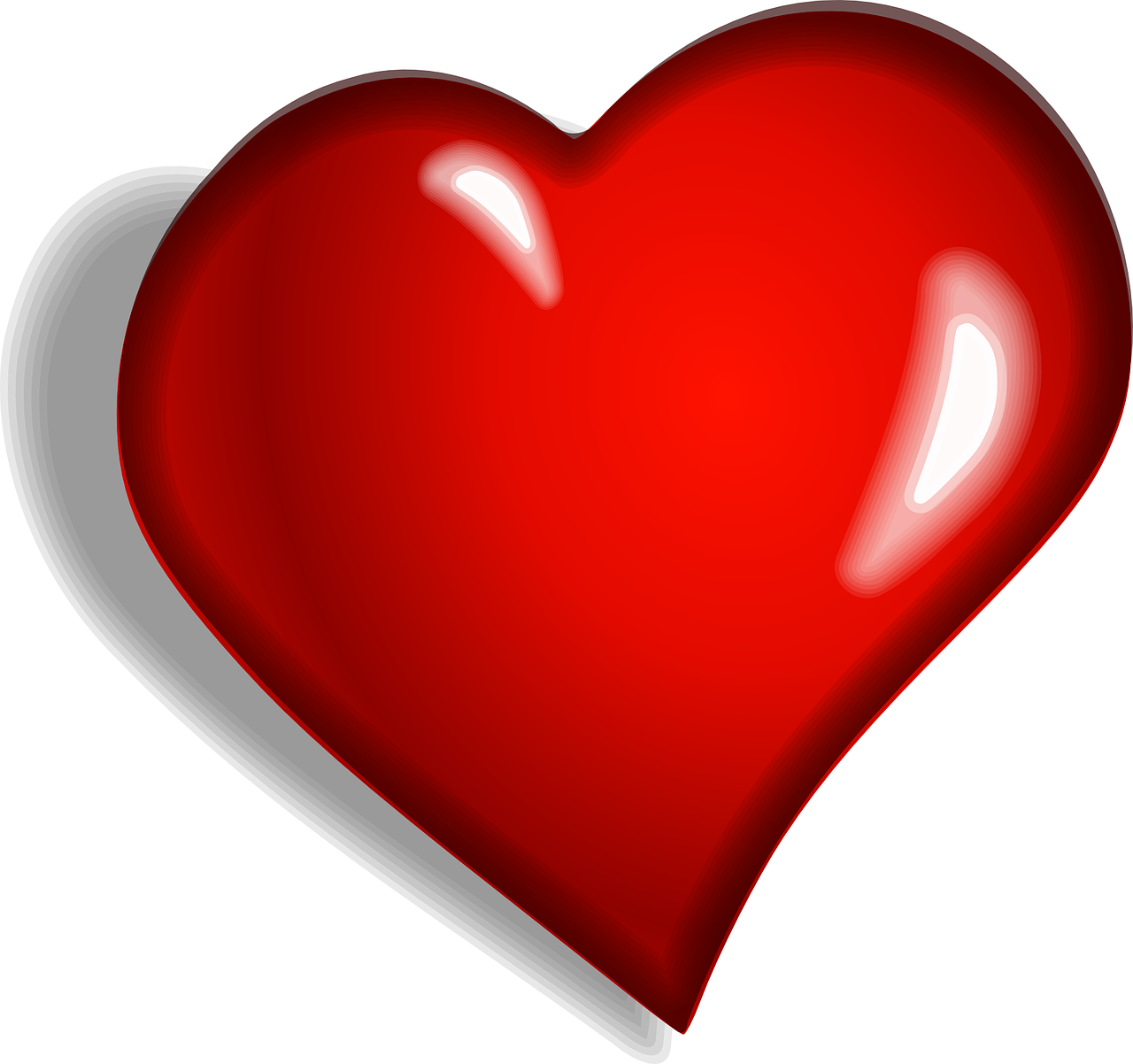 v23-24
v25-26
v27-28
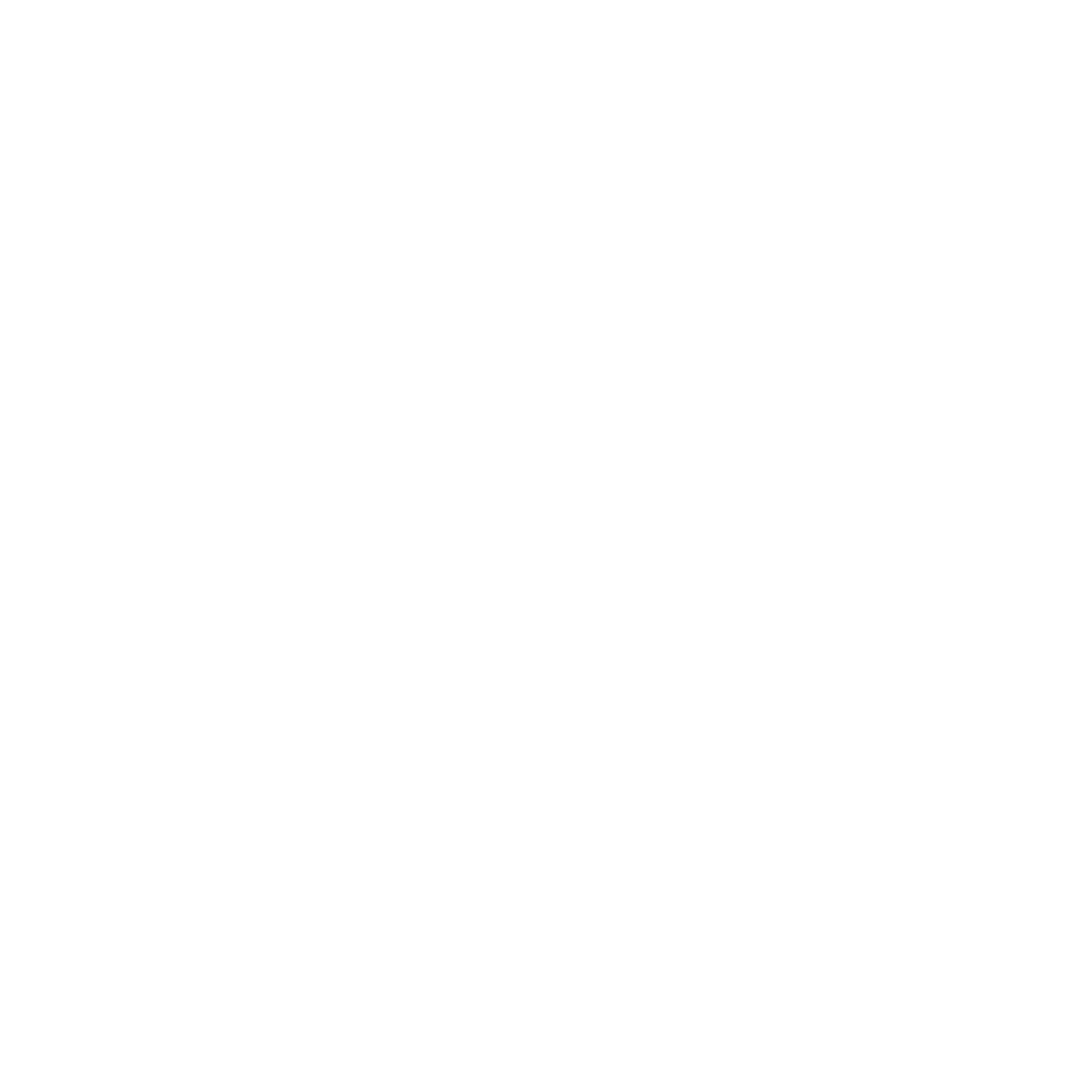 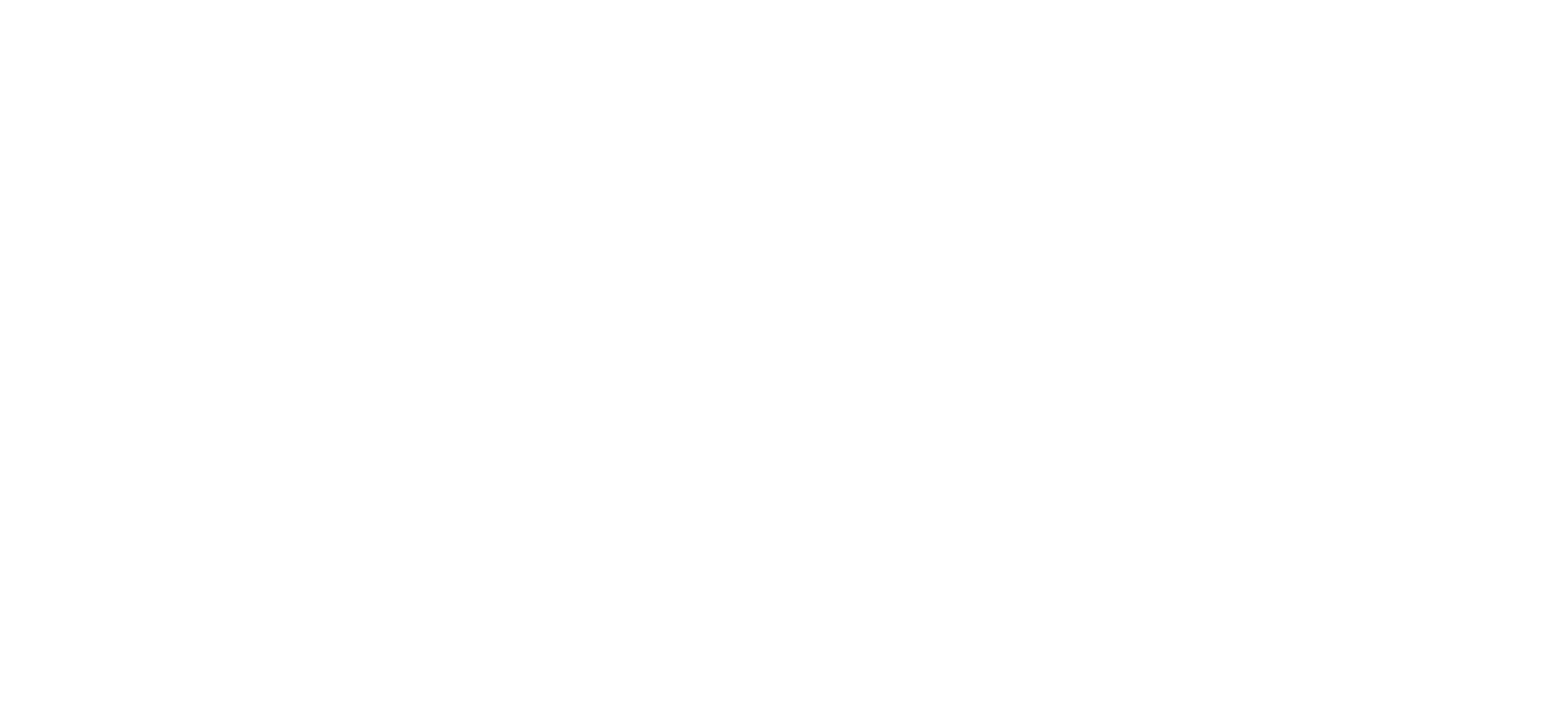 Proverbs 25 “All of life is here!”
Be
humble
v1-7
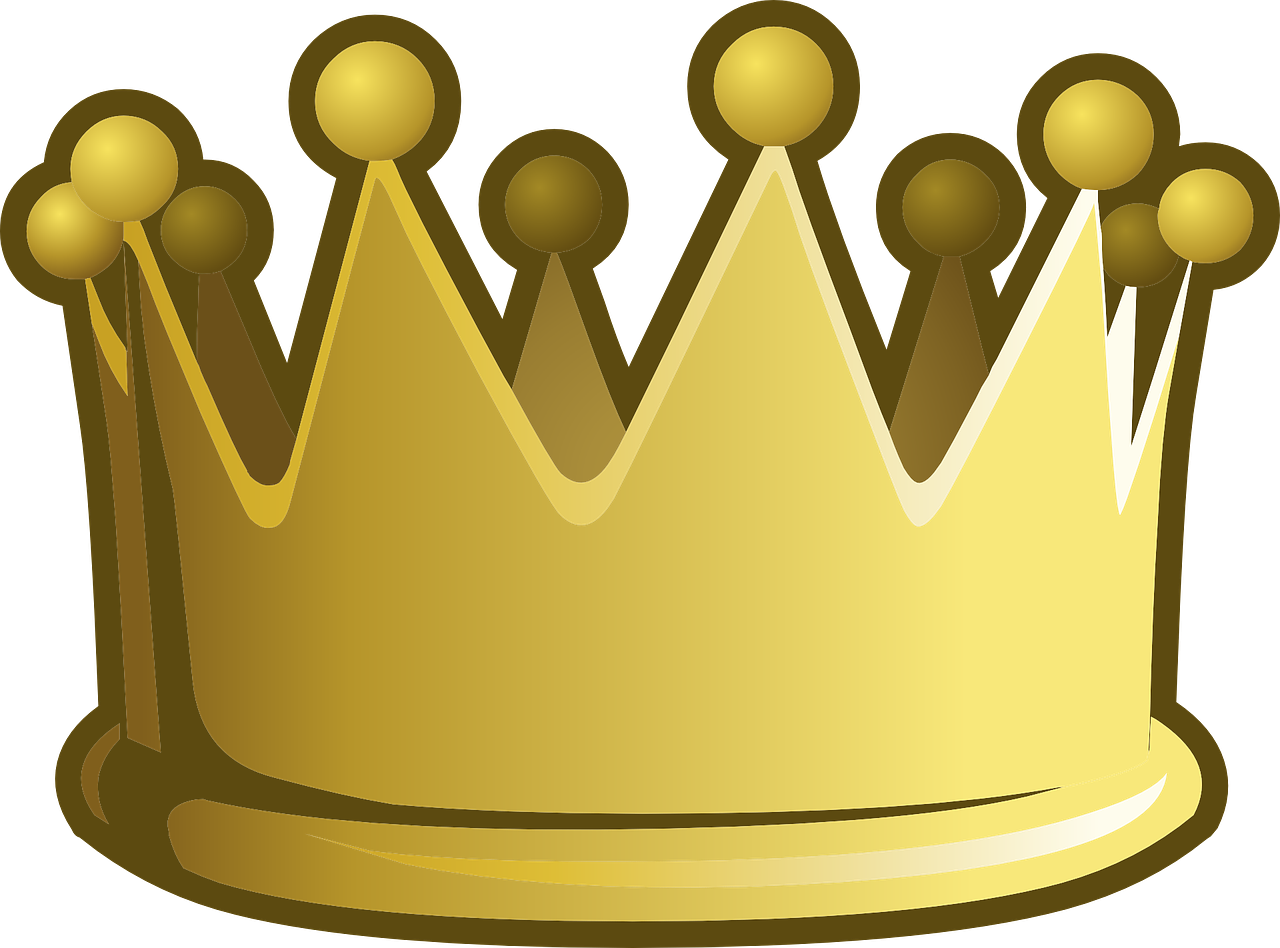 v8-10
towards  leaders…
v11-12
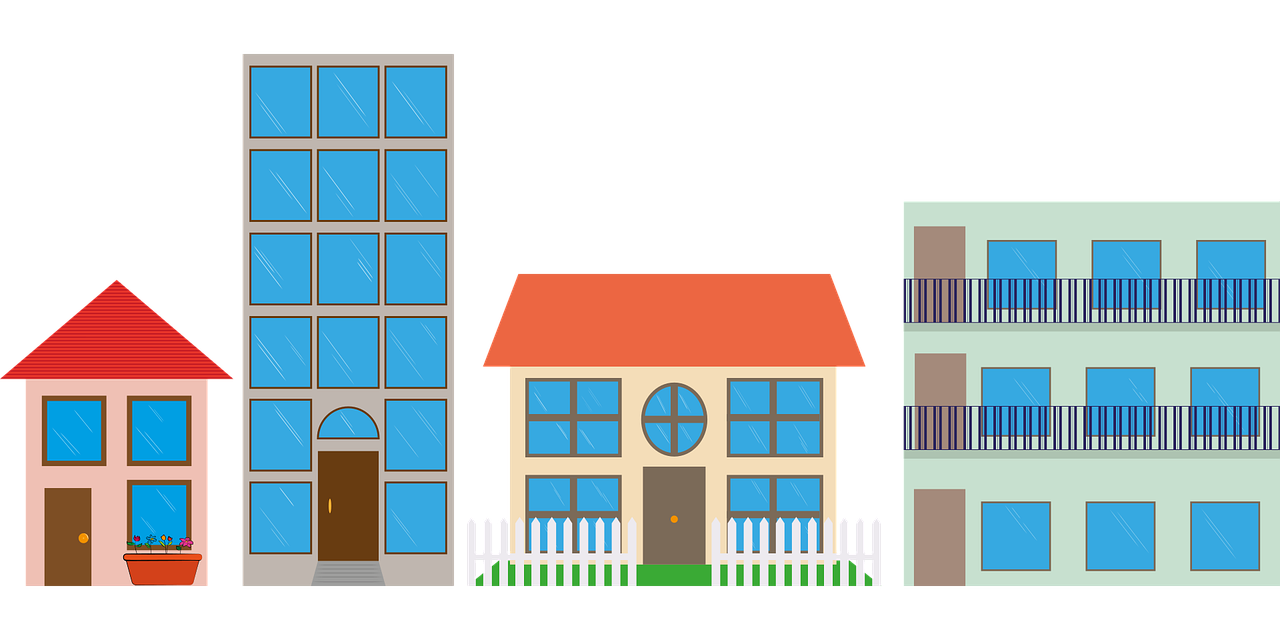 v13-14
v15
v16-17
v18-20
v21-22
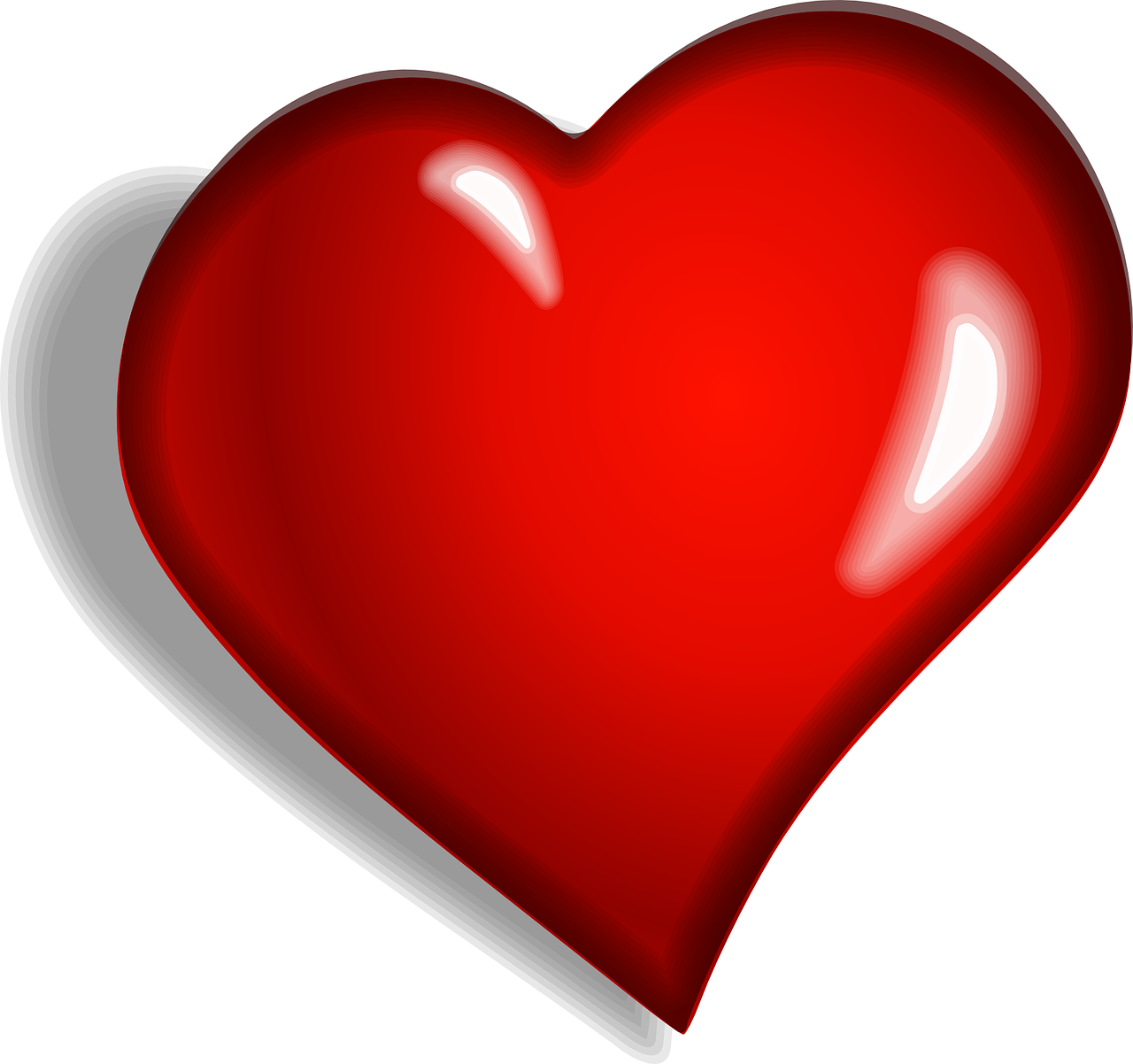 v23-24
v25-26
v27-28
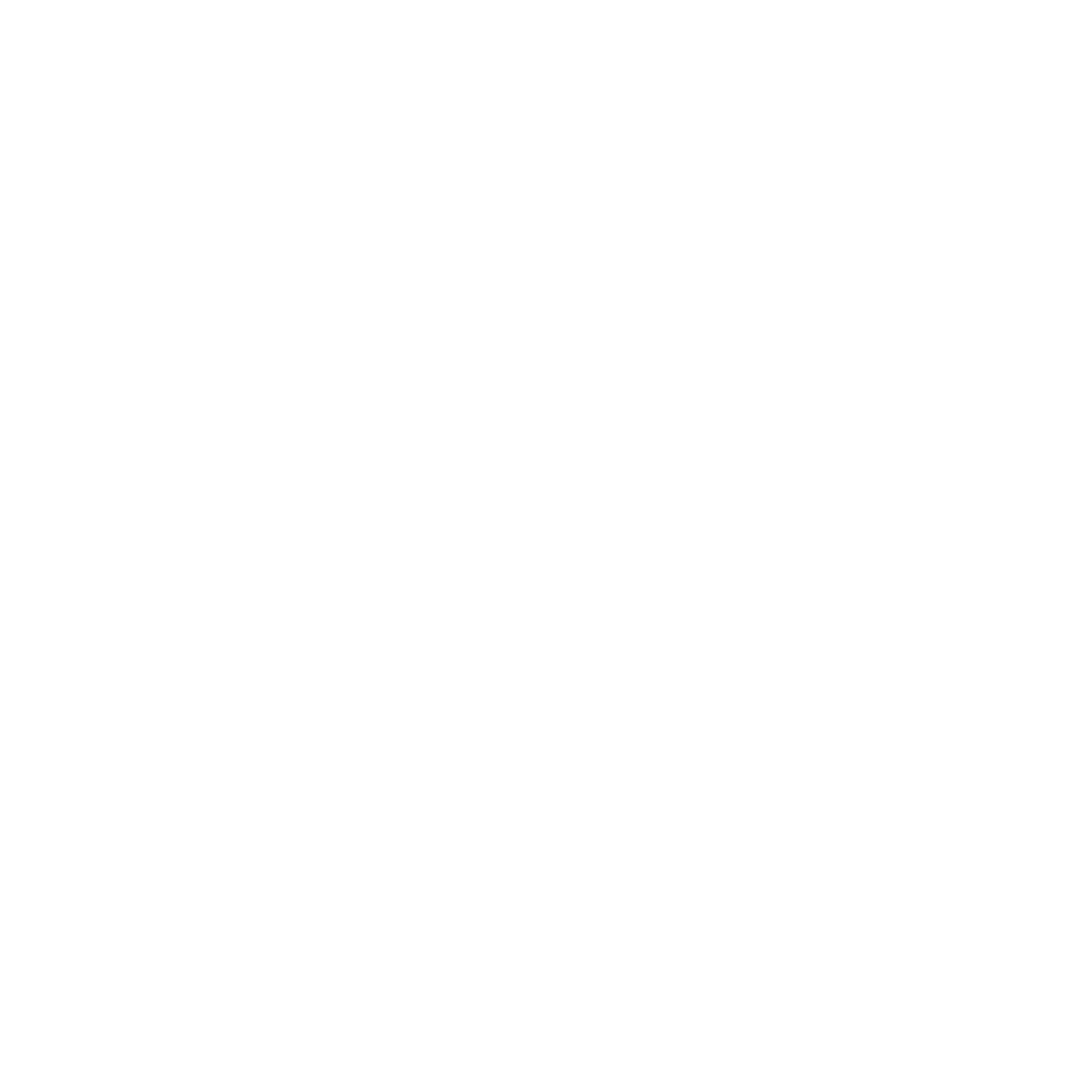 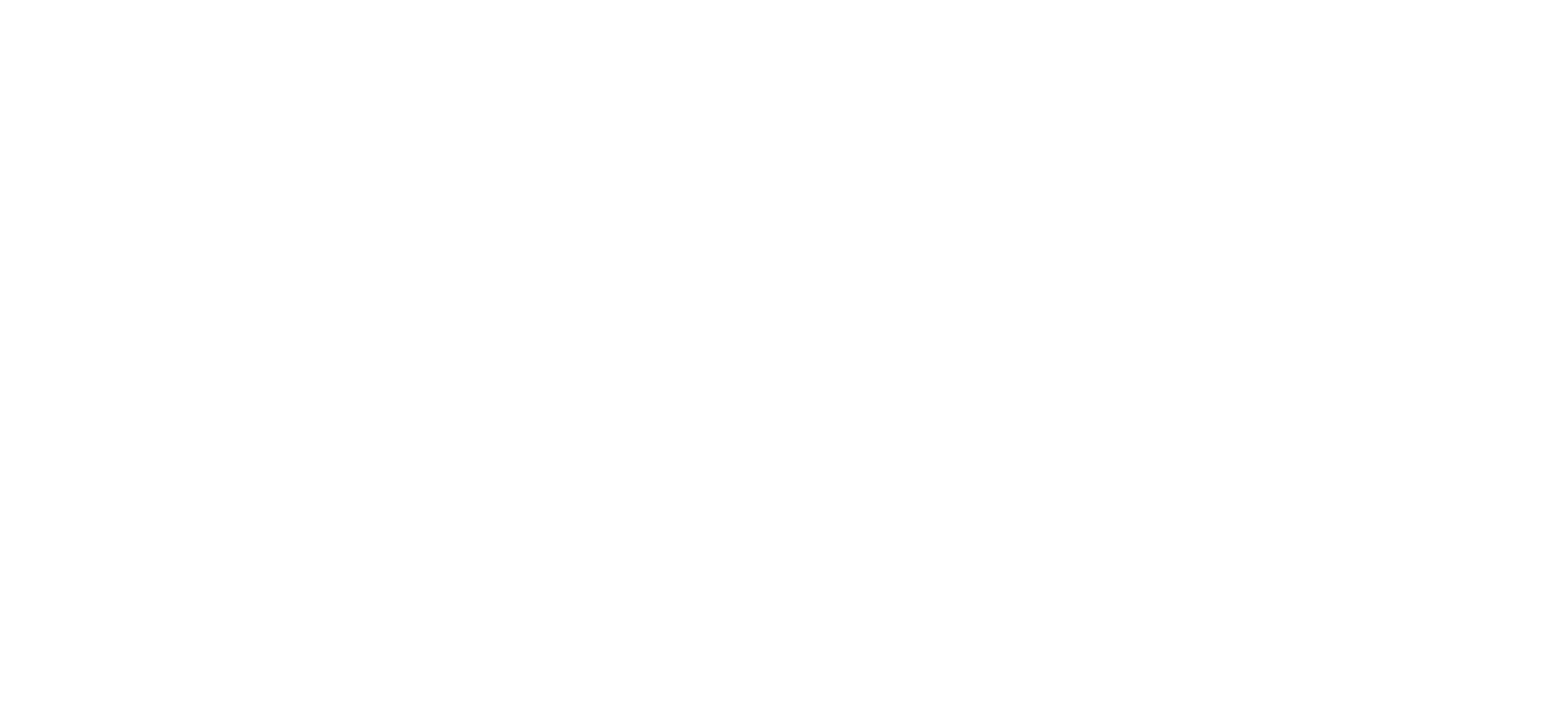 Proverbs 25 “All of life is here!”
Be
humble
v1-7
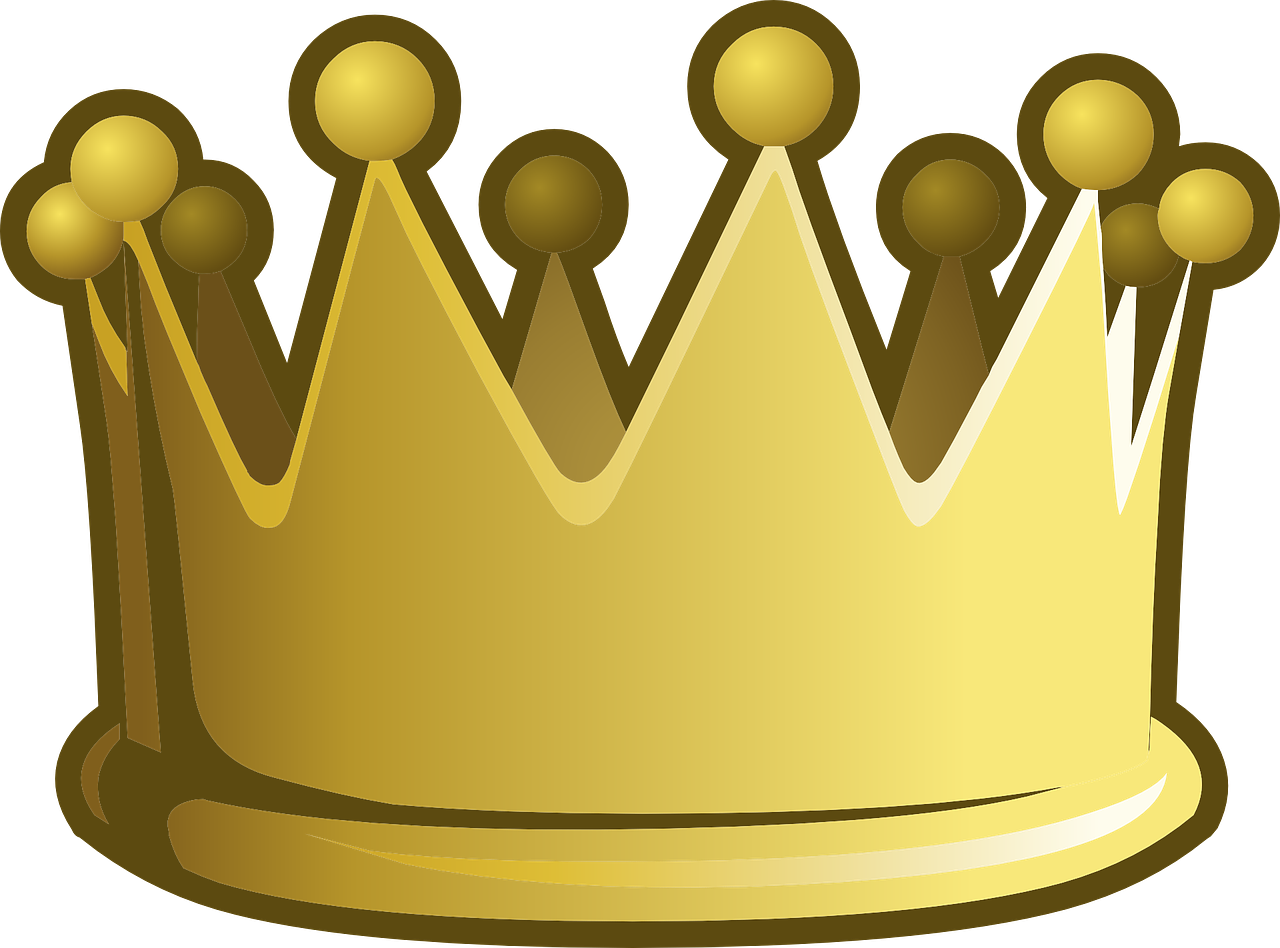 v8-10
towards  leaders…
v11-12
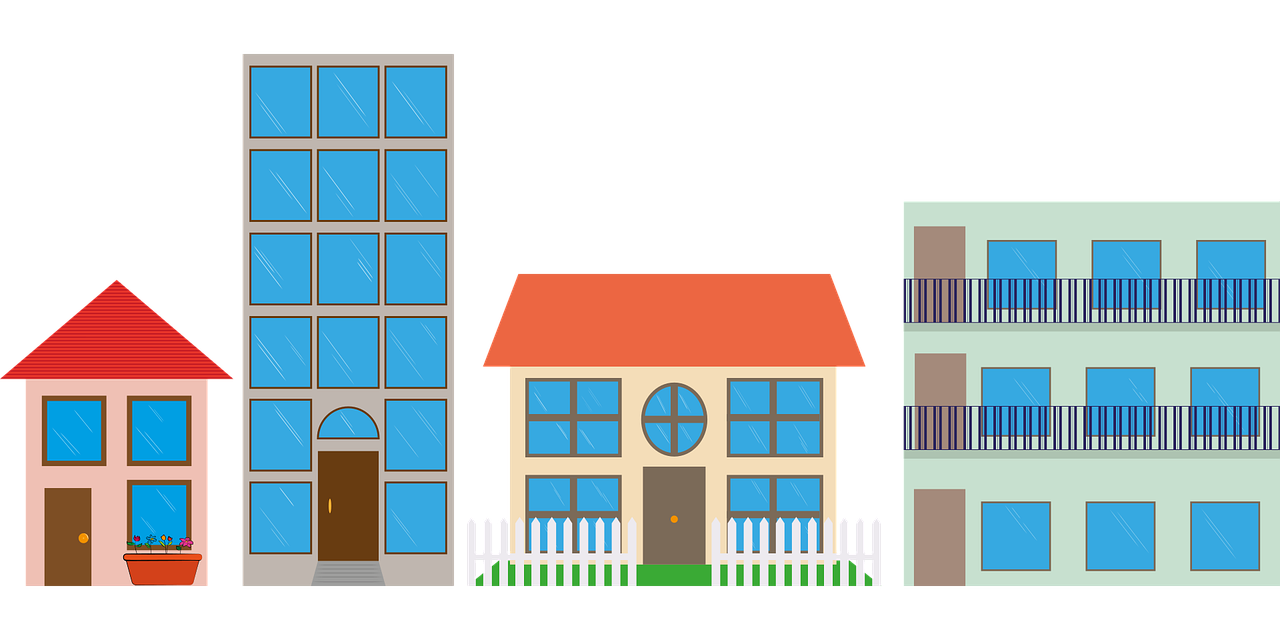 v13-14
v15
v16-17
v18-20
v21-22
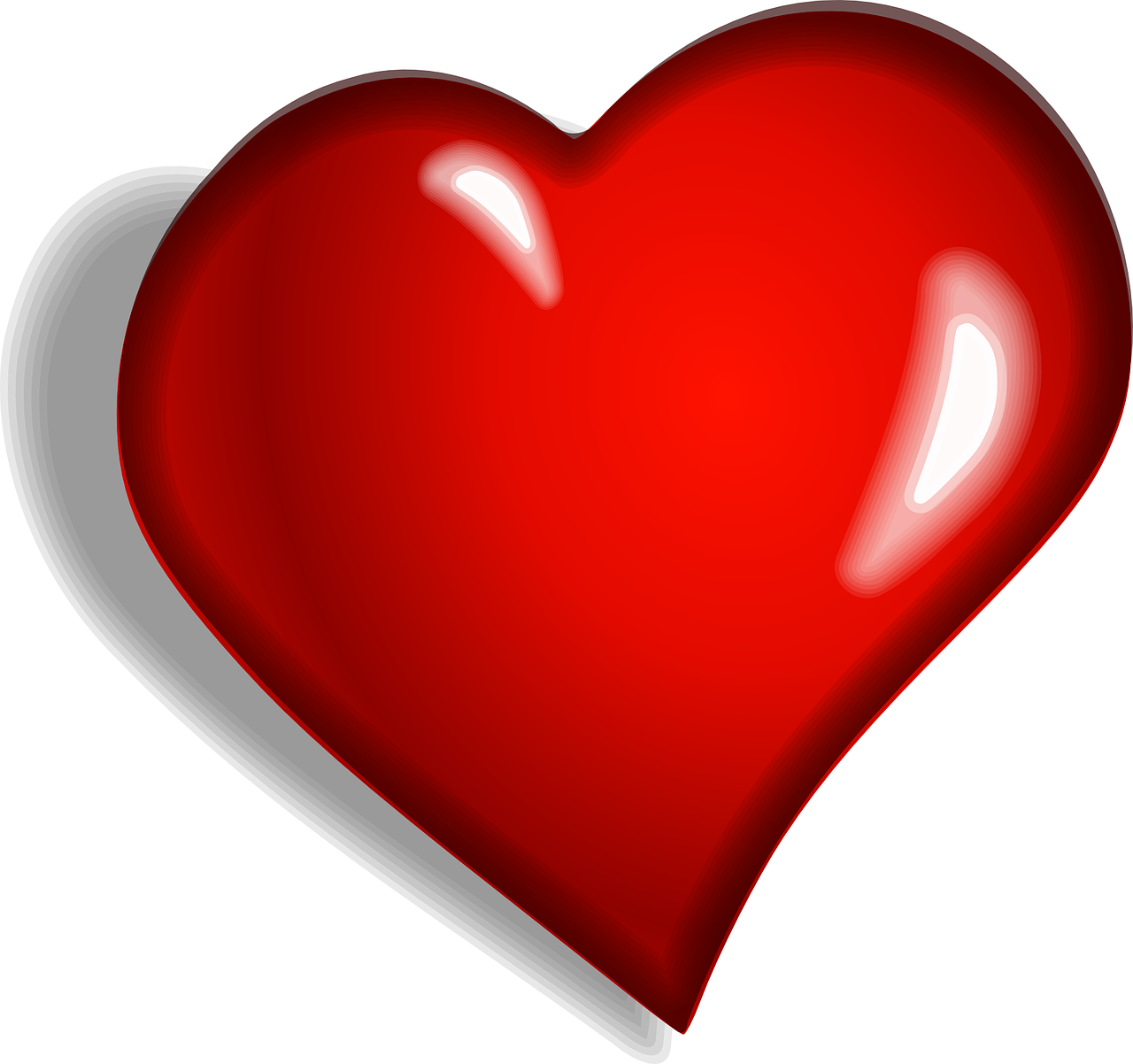 v23-24
v25-26
v27-28
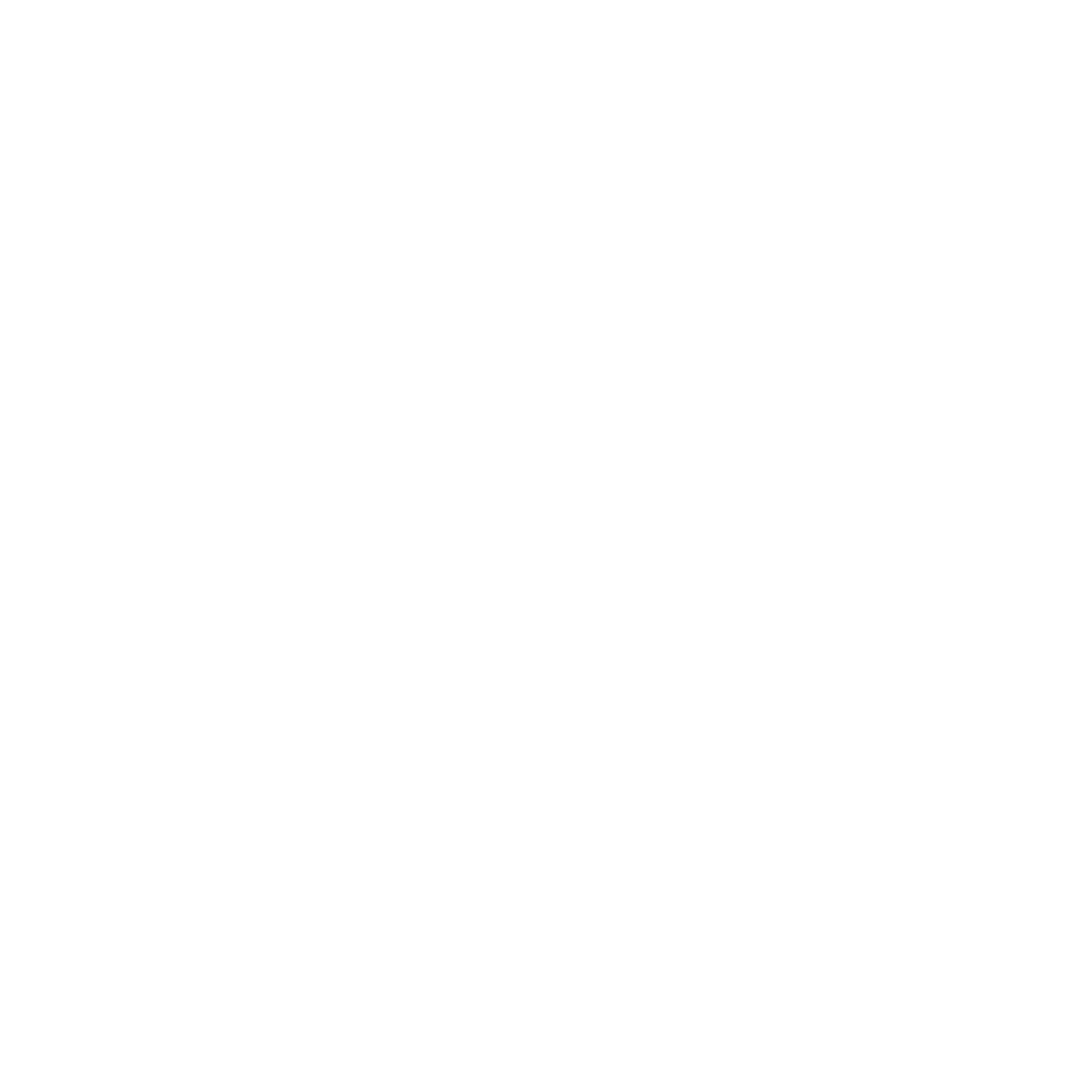 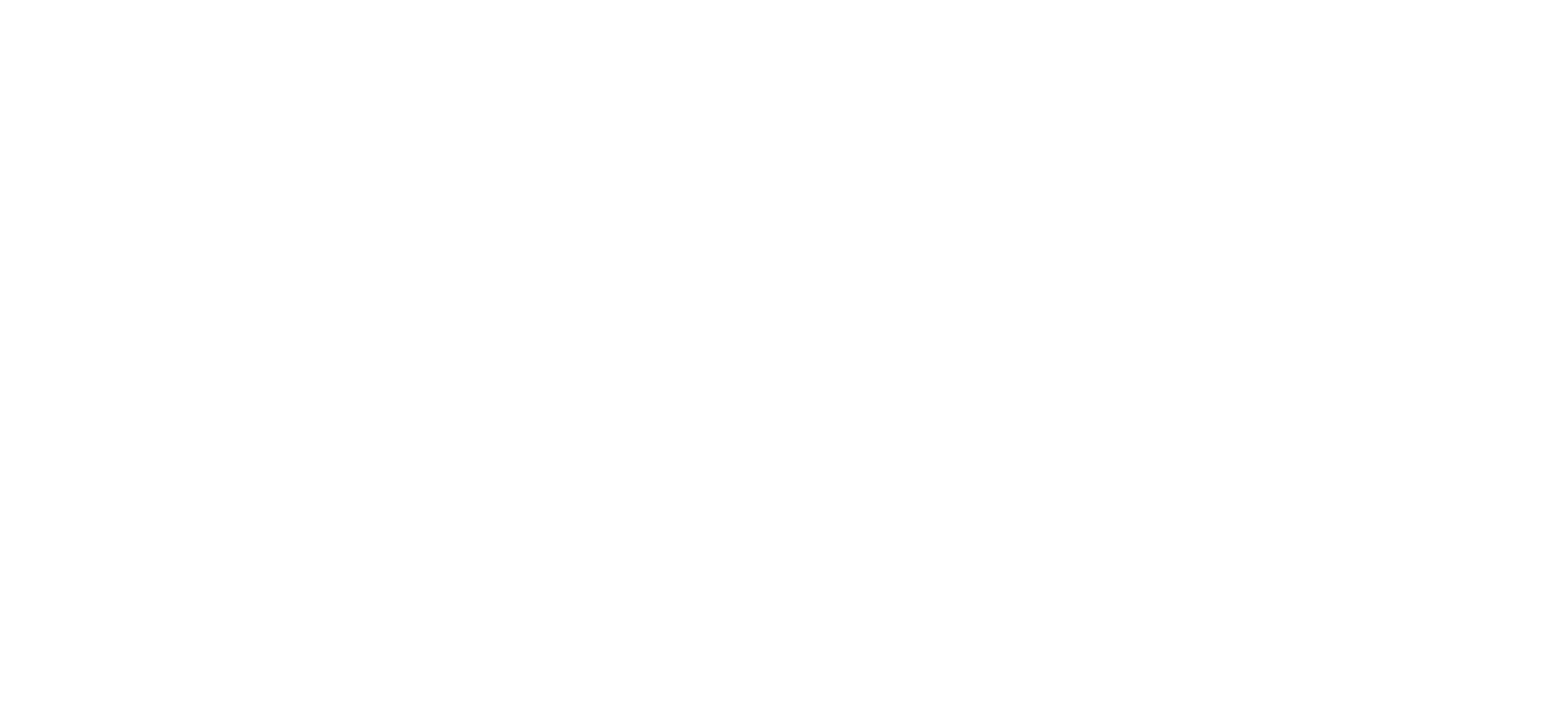 Proverbs 25 “All of life is here!”
Be
humble
v1-7
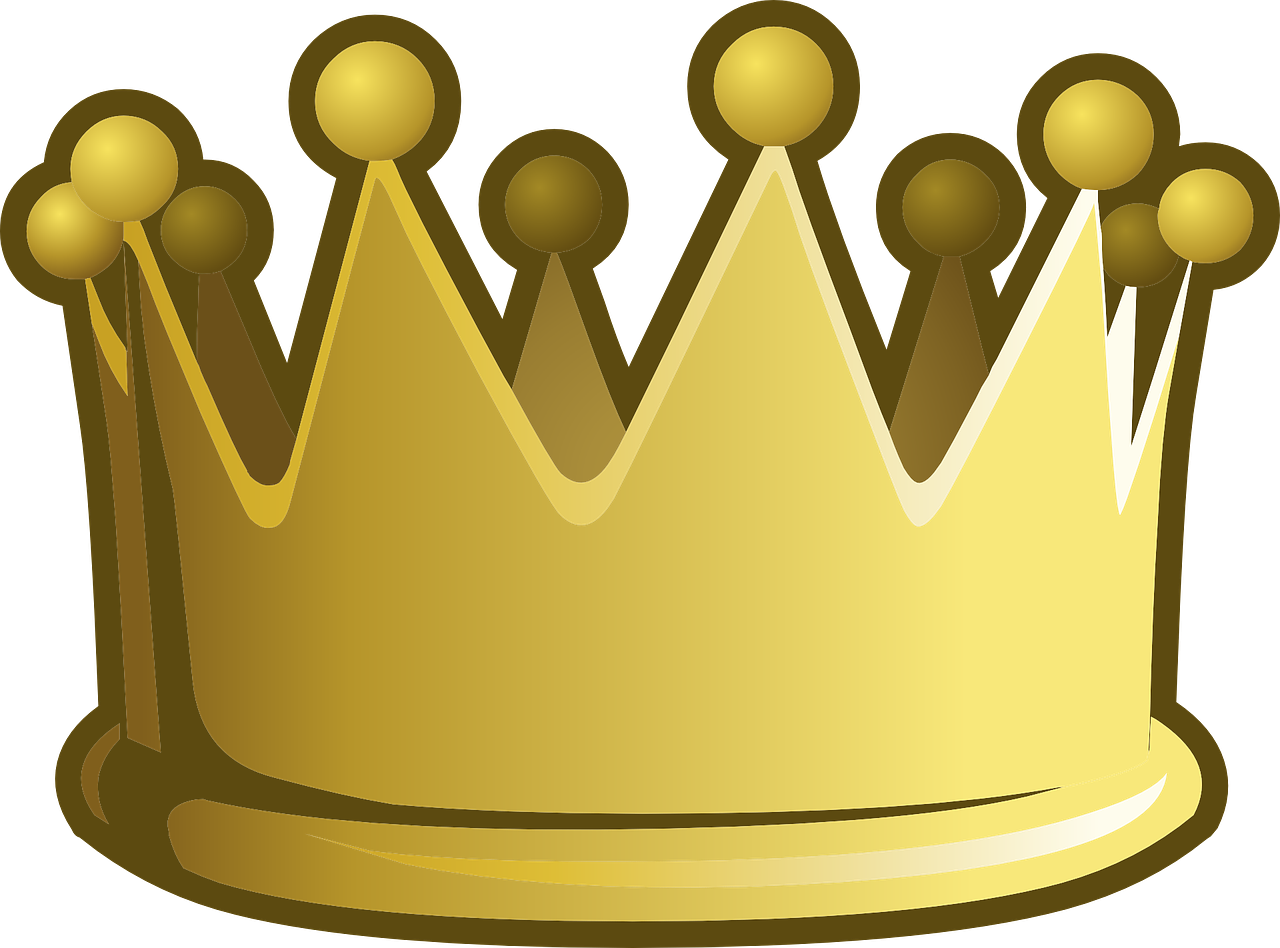 v8-10
towards  leaders…
v11-12
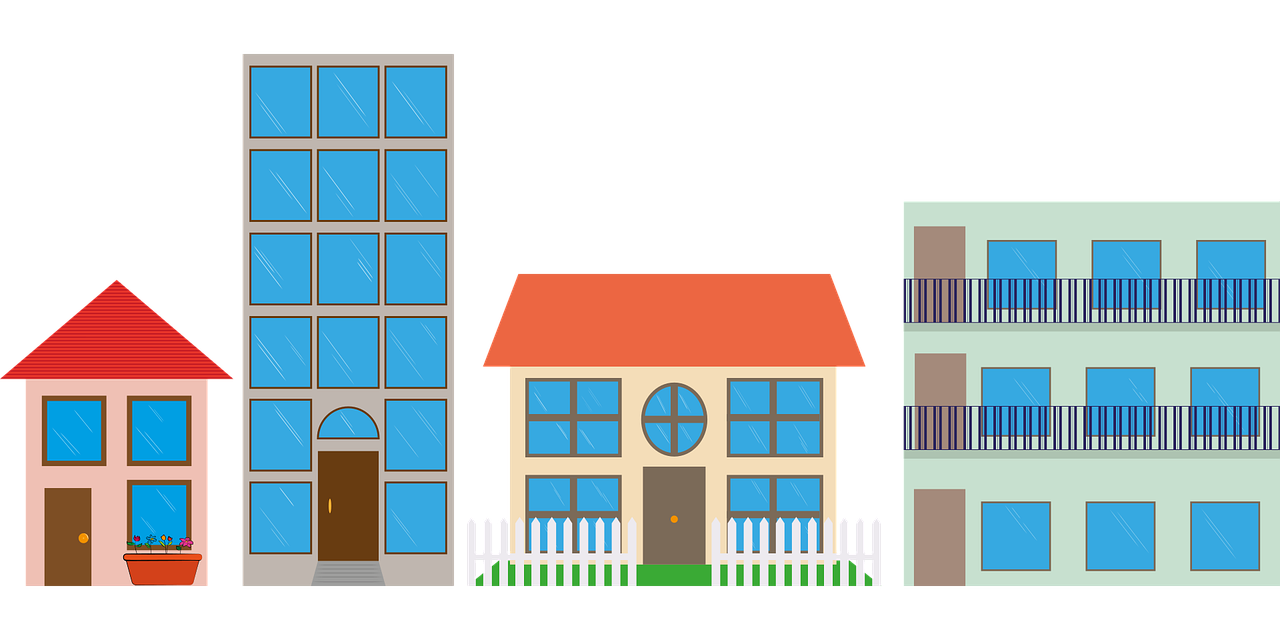 v13-14
Be
patient
v15
v16-17
towards  neighbours…
v18-20
v21-22
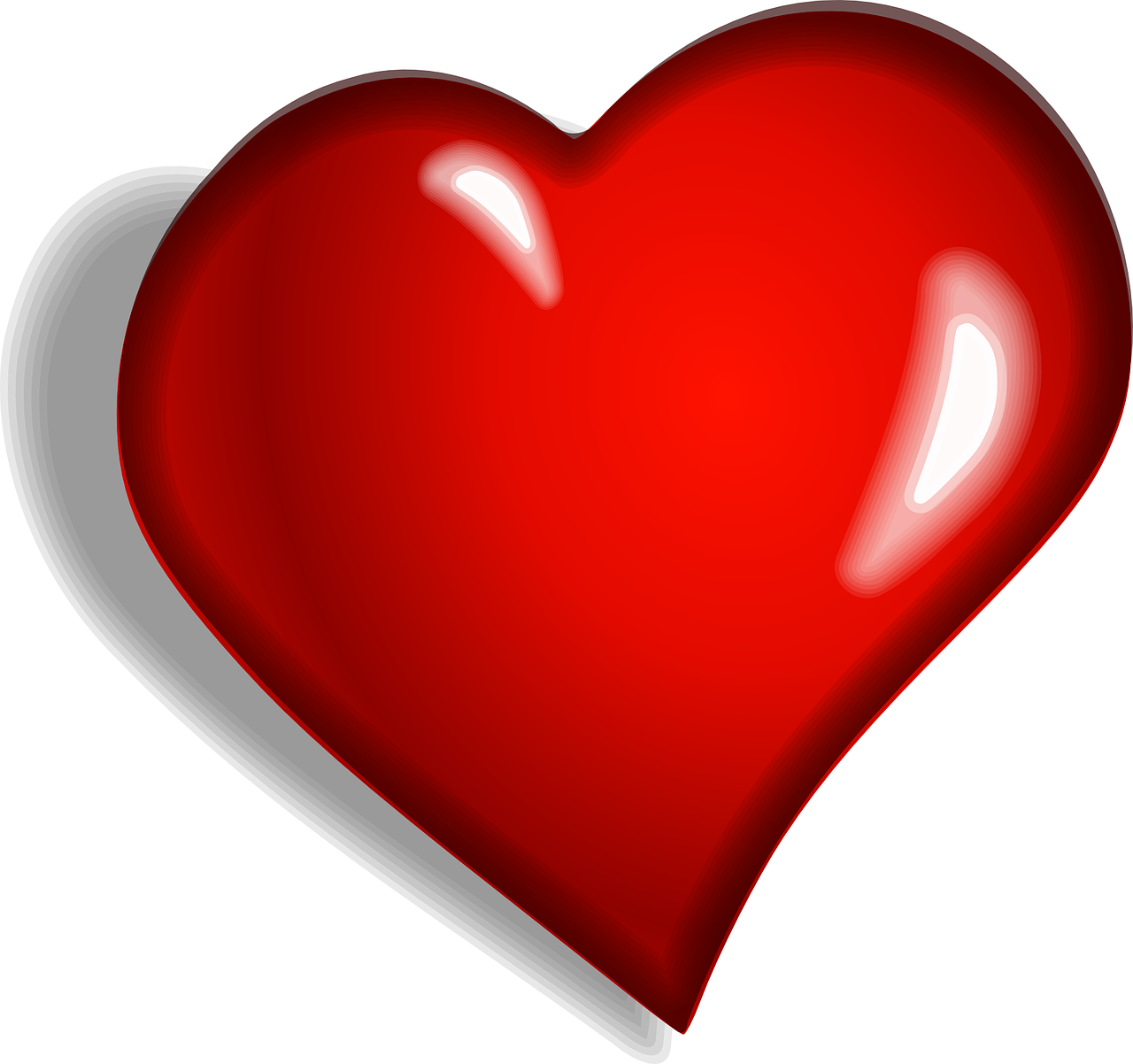 v23-24
v25-26
v27-28
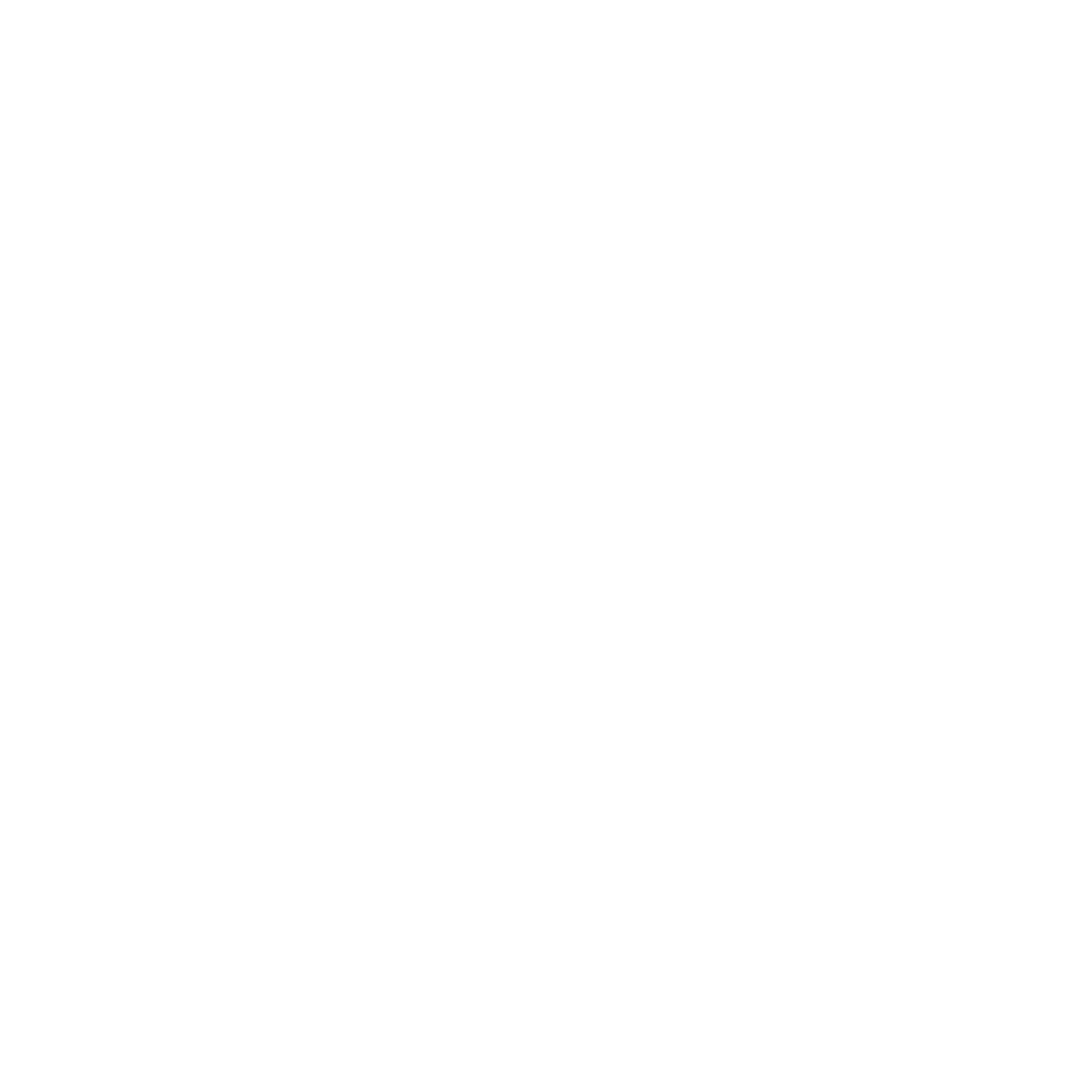 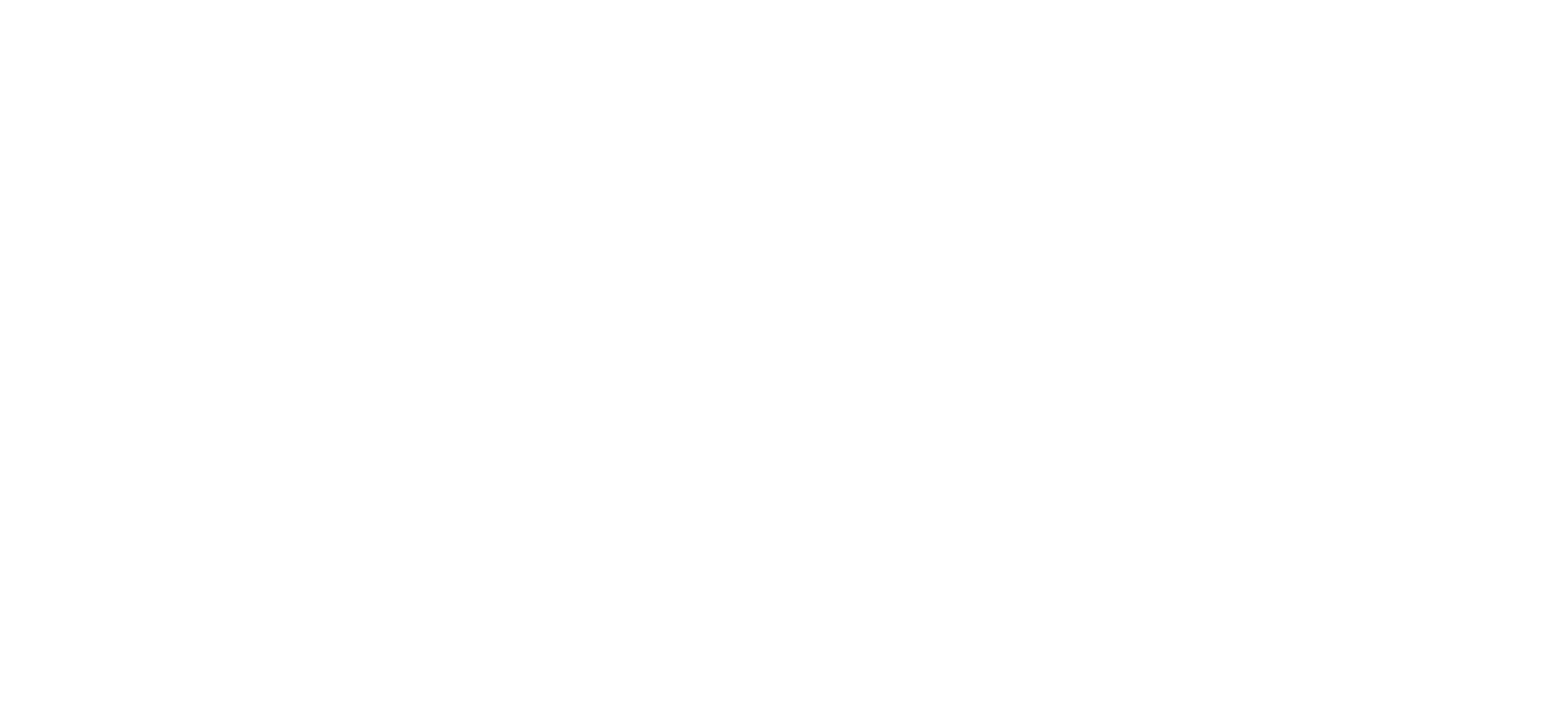 Proverbs 25 “All of life is here!”
Be
humble
v1-7
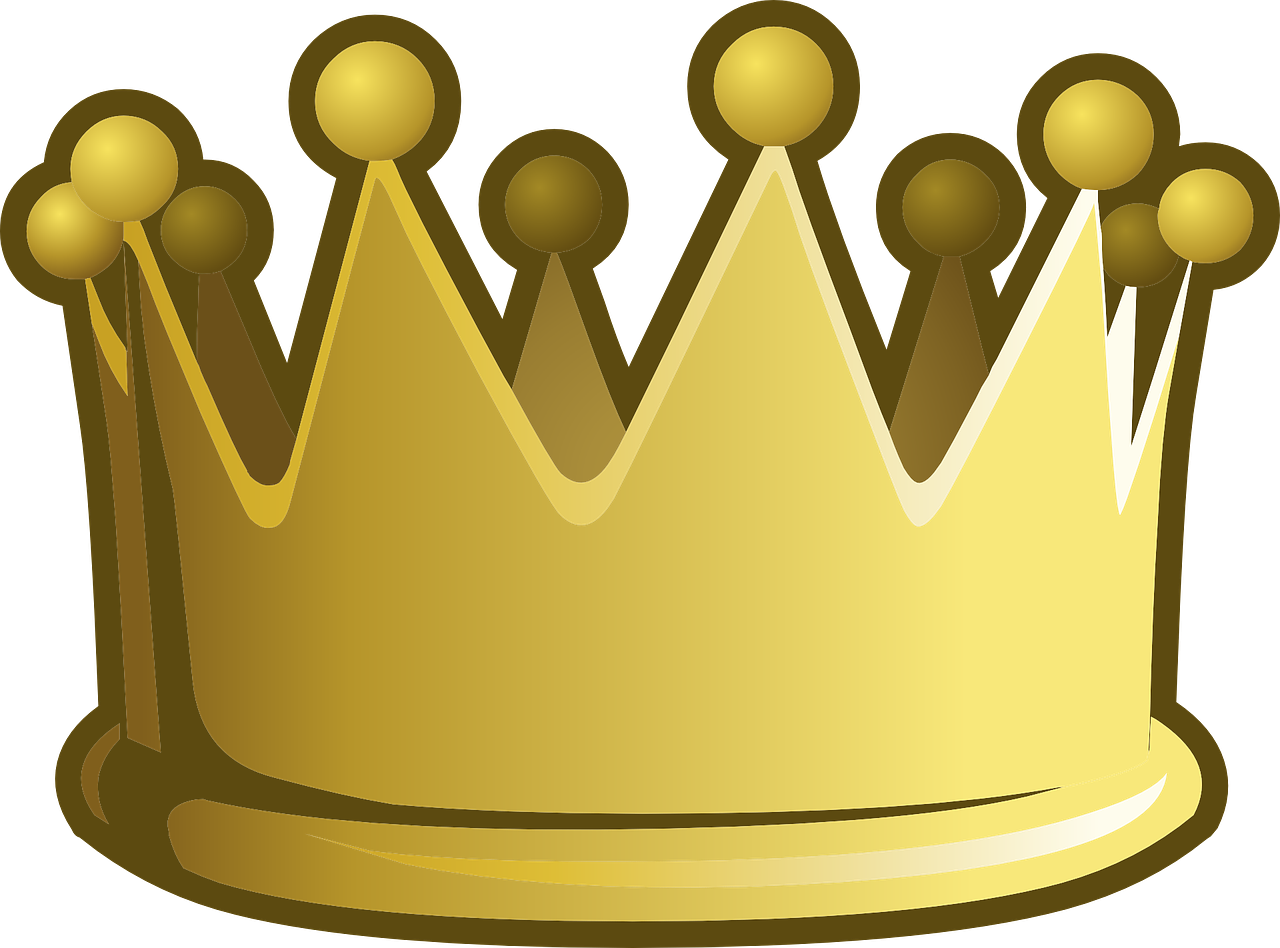 v8-10
towards  leaders…
v11-12
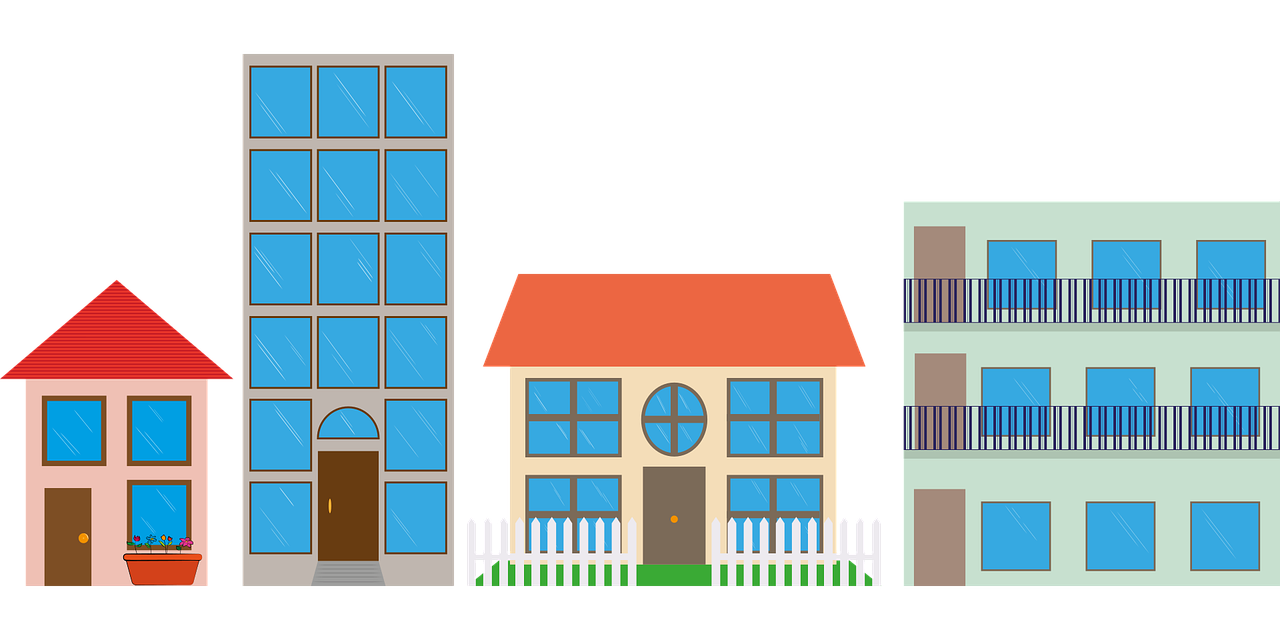 v13-14
Be
patient
v15
v16-17
towards  neighbours…
v18-20
v21-22
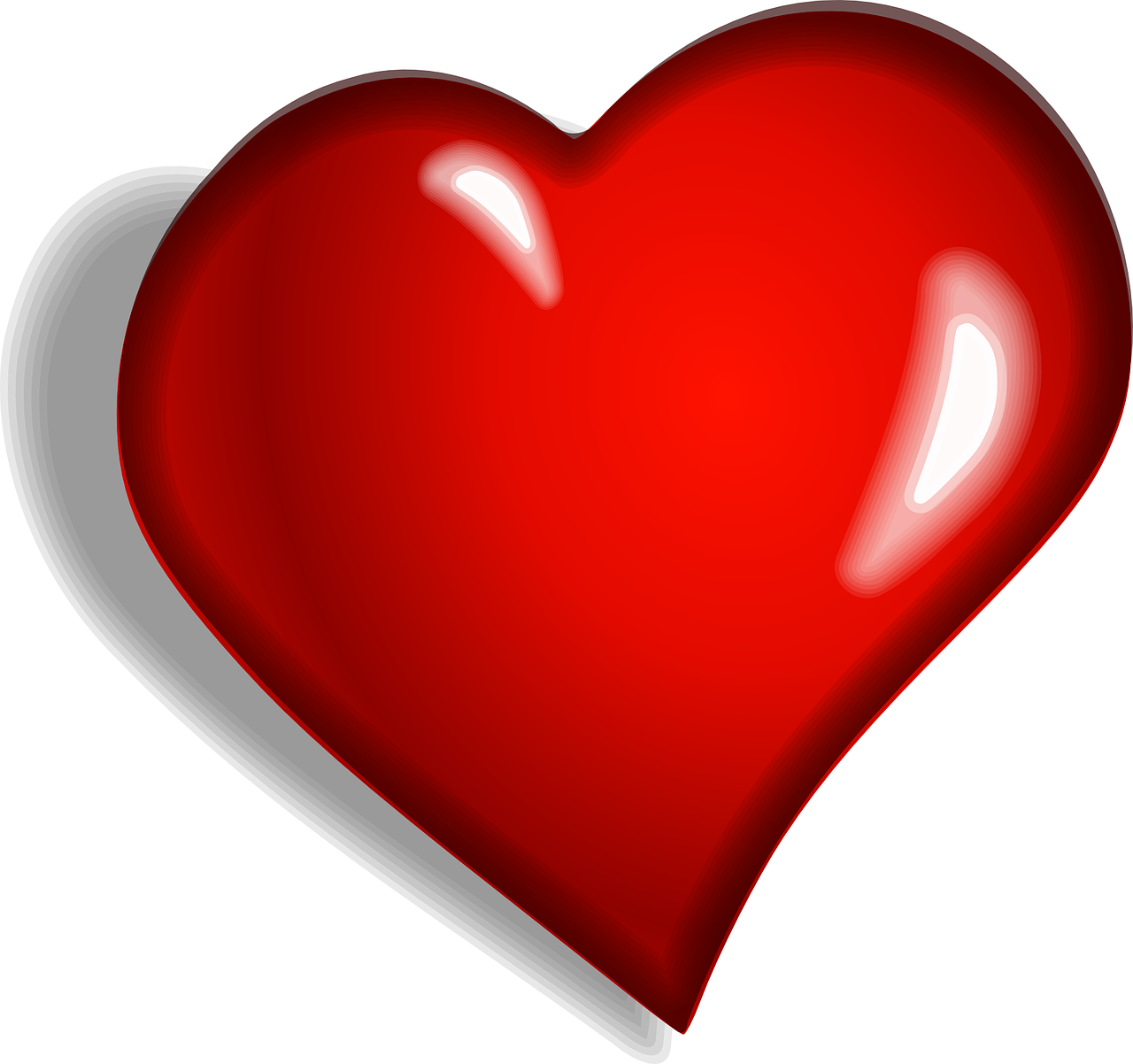 v23-24
v25-26
v27-28
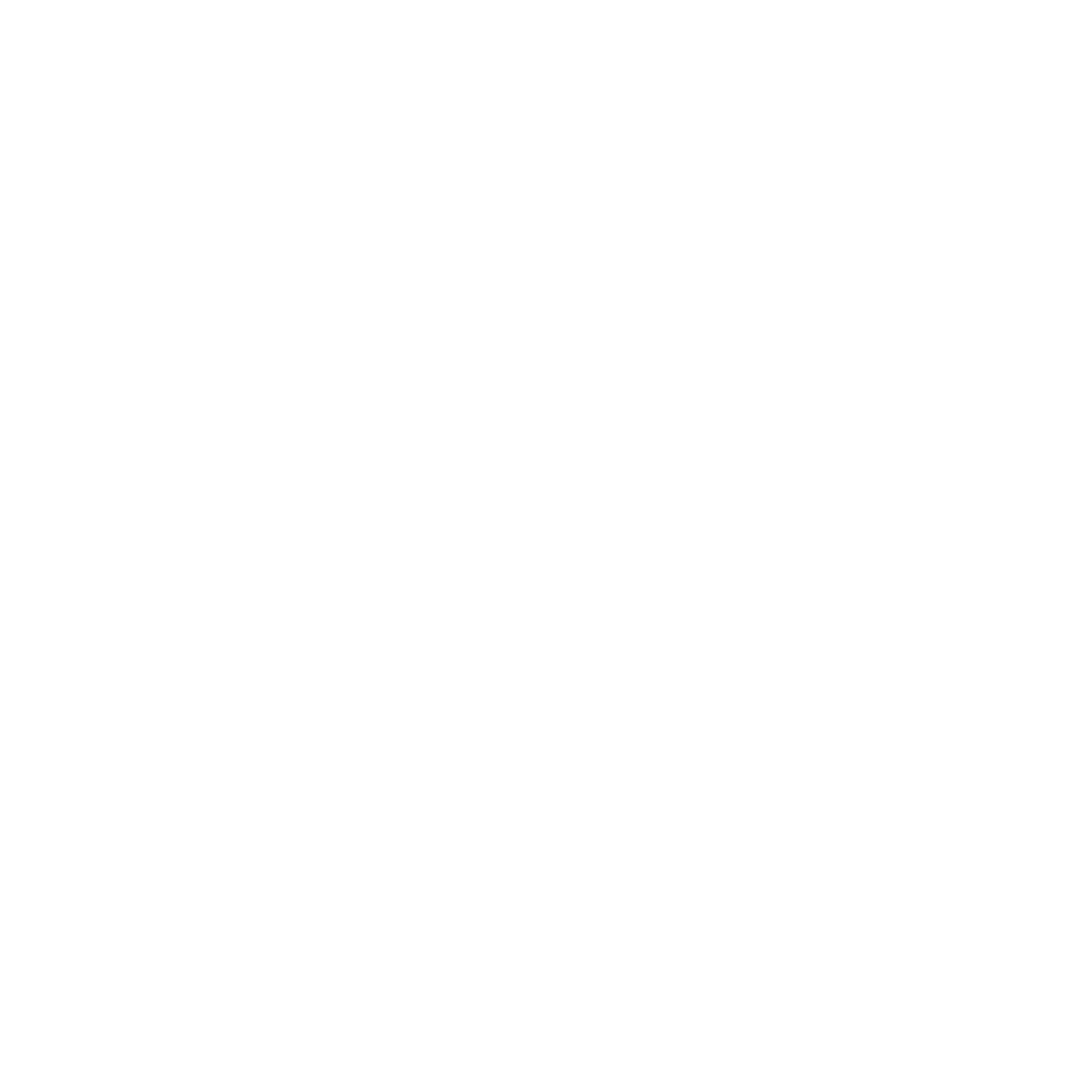 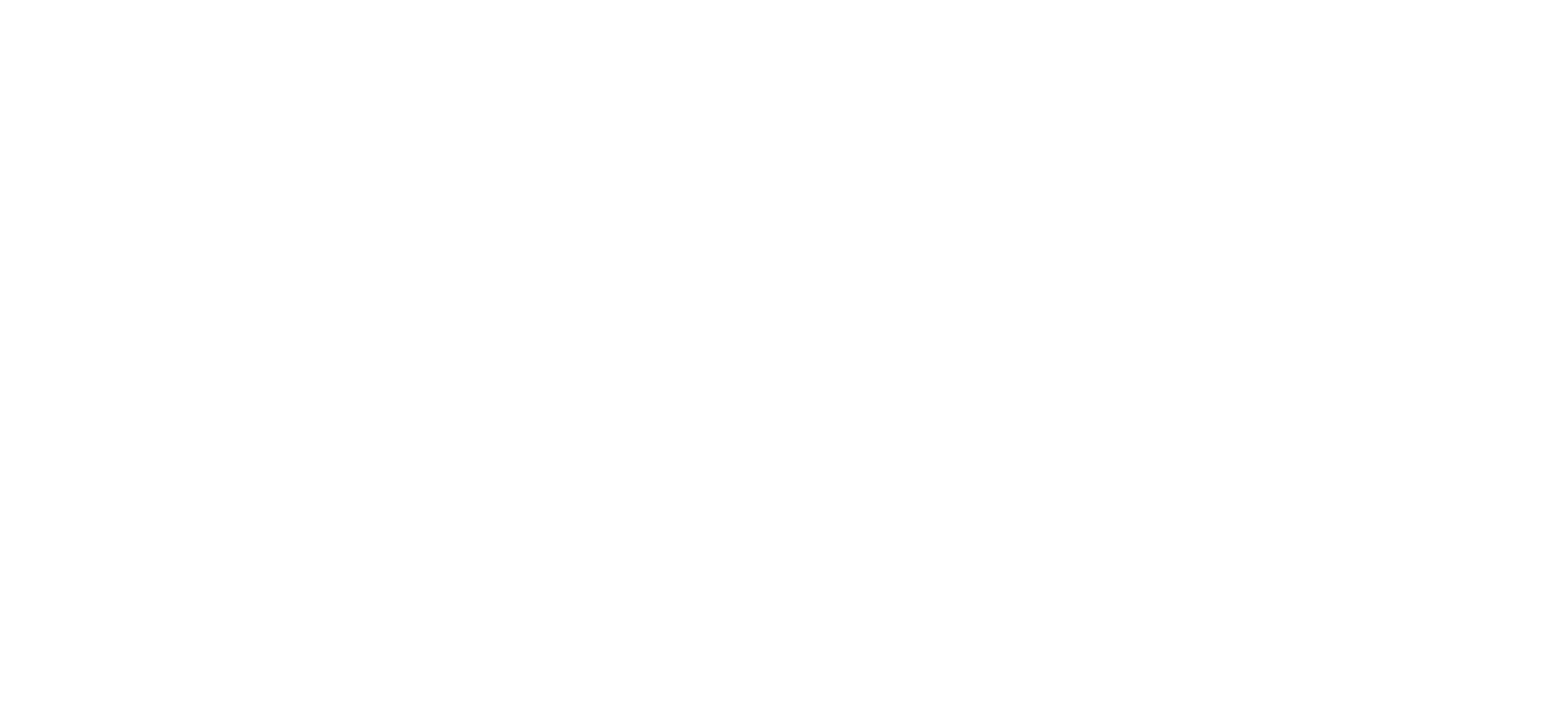 Proverbs 25 “All of life is here!”
Be
humble
v1-7
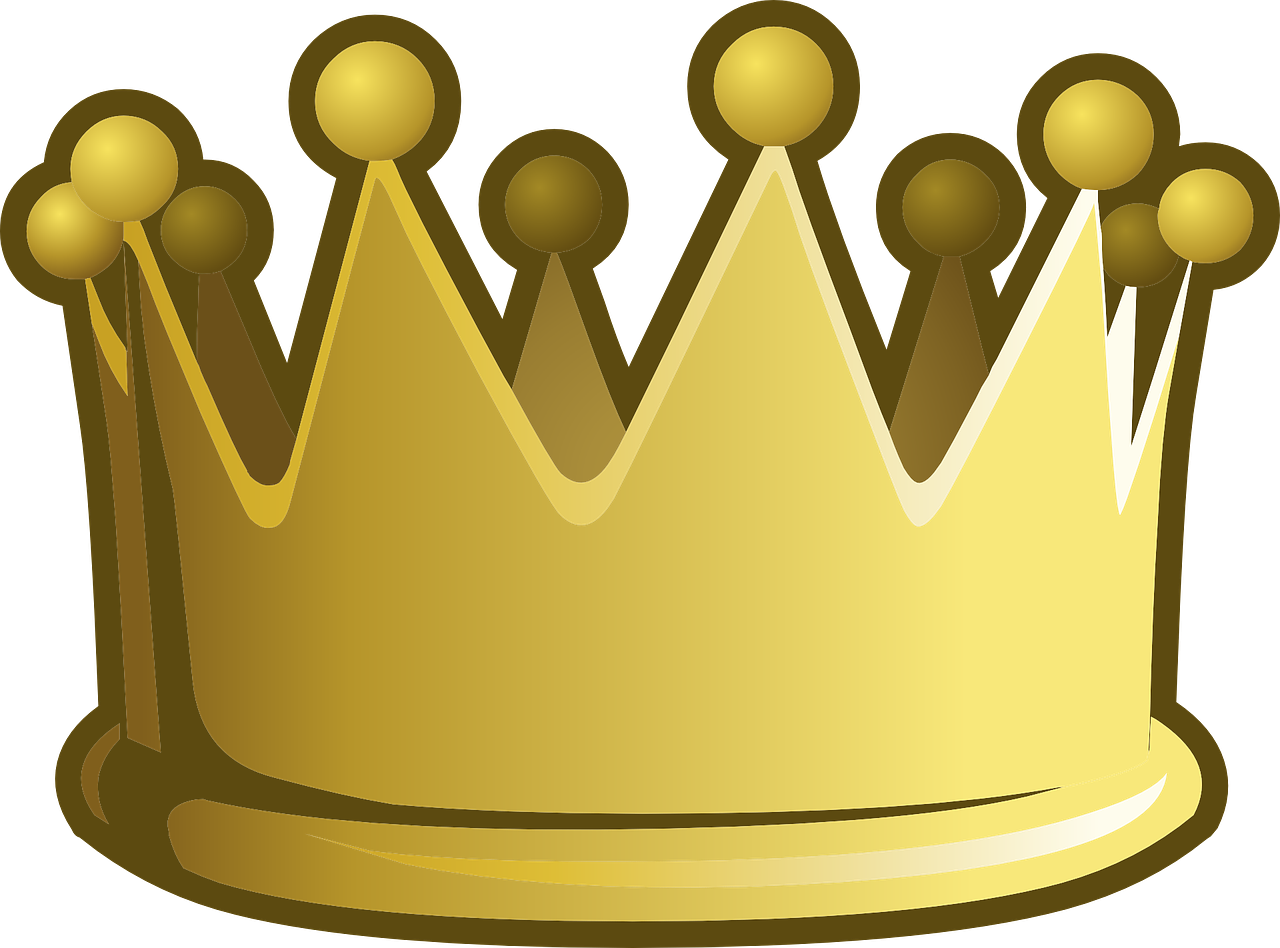 v8-10
towards  leaders…
v11-12
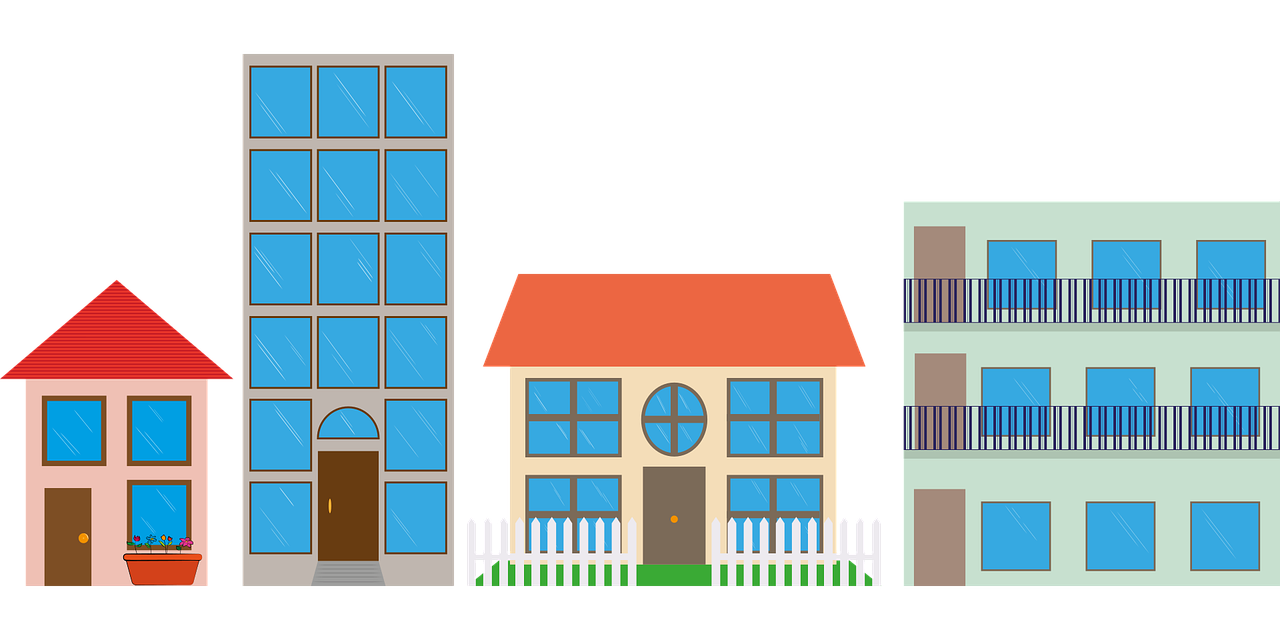 v13-14
Be
patient
v15
v16-17
towards  neighbours…
v18-20
v21-22
Be
faithful
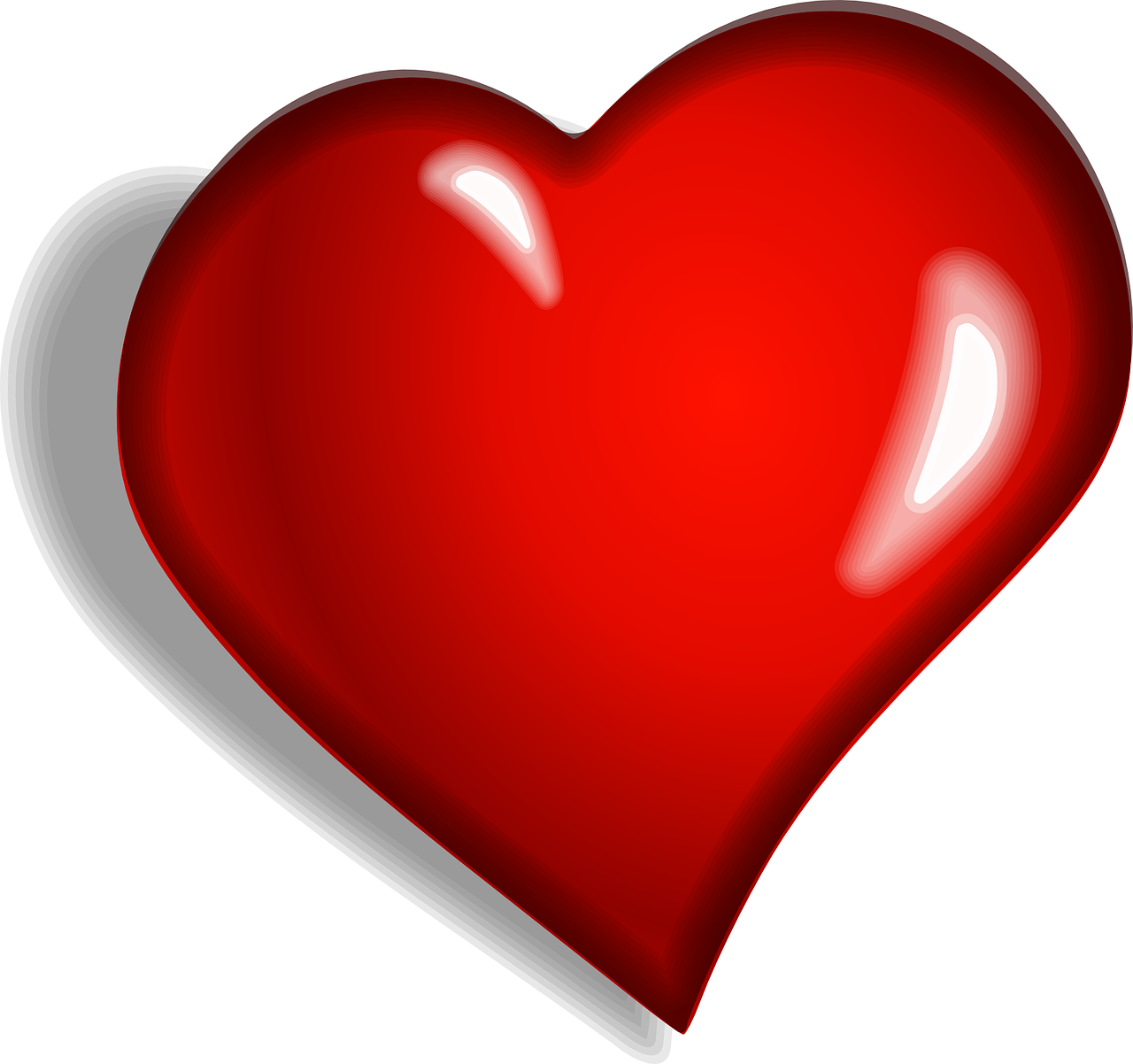 v23-24
in personal integrity…
v25-26
v27-28
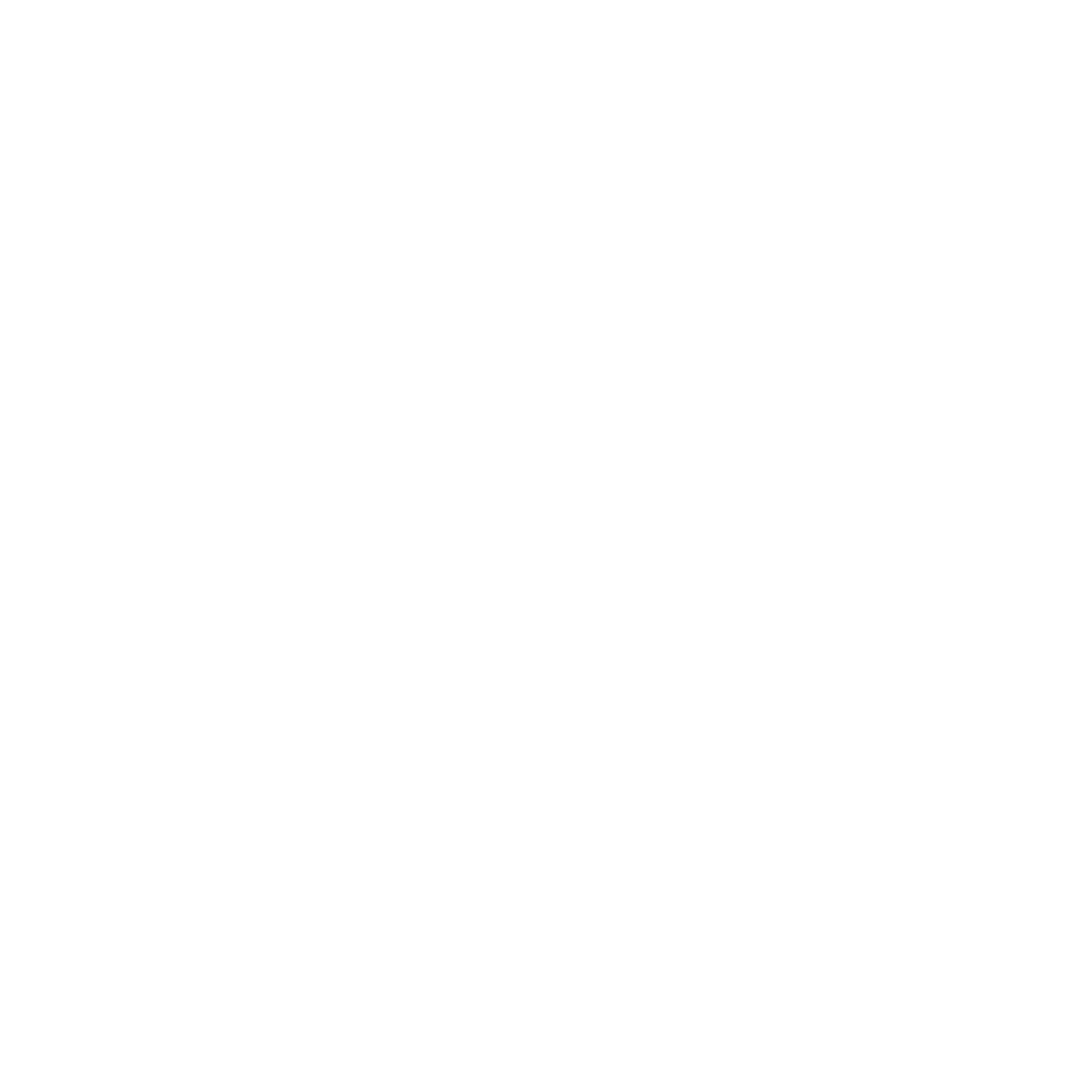 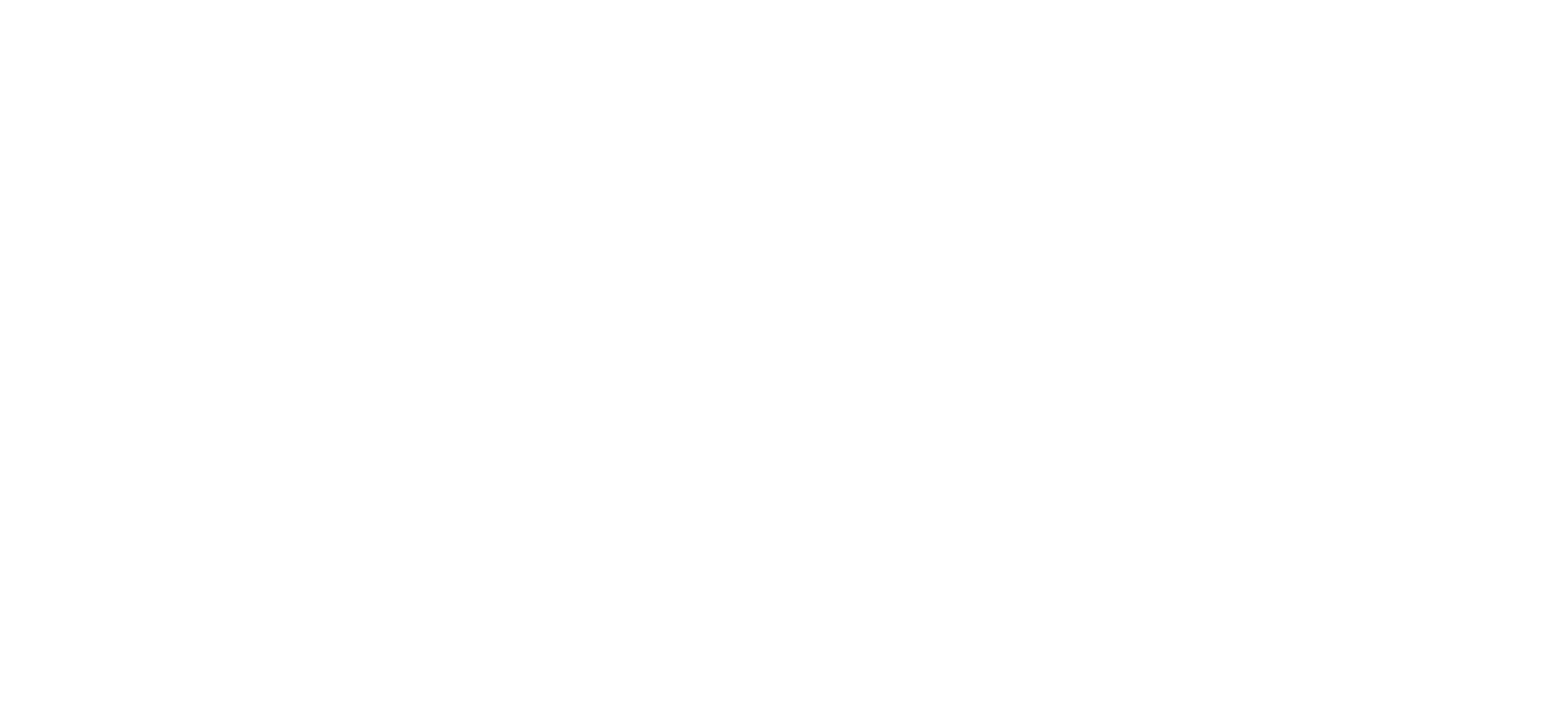 Proverbs 25 “All of life is here!”
&  gentle
Be
humble
v1-7
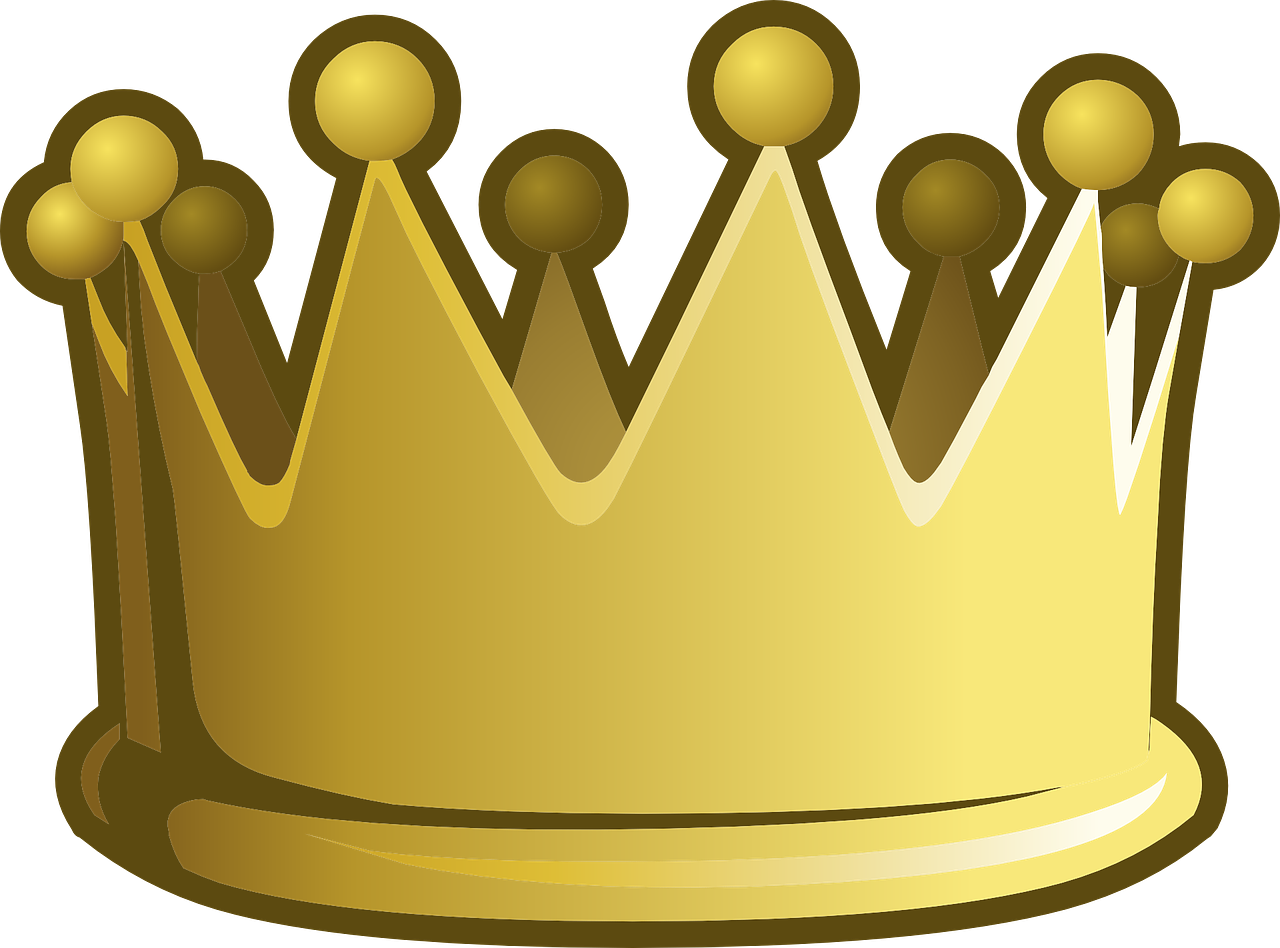 v8-10
towards  leaders…
v11-12
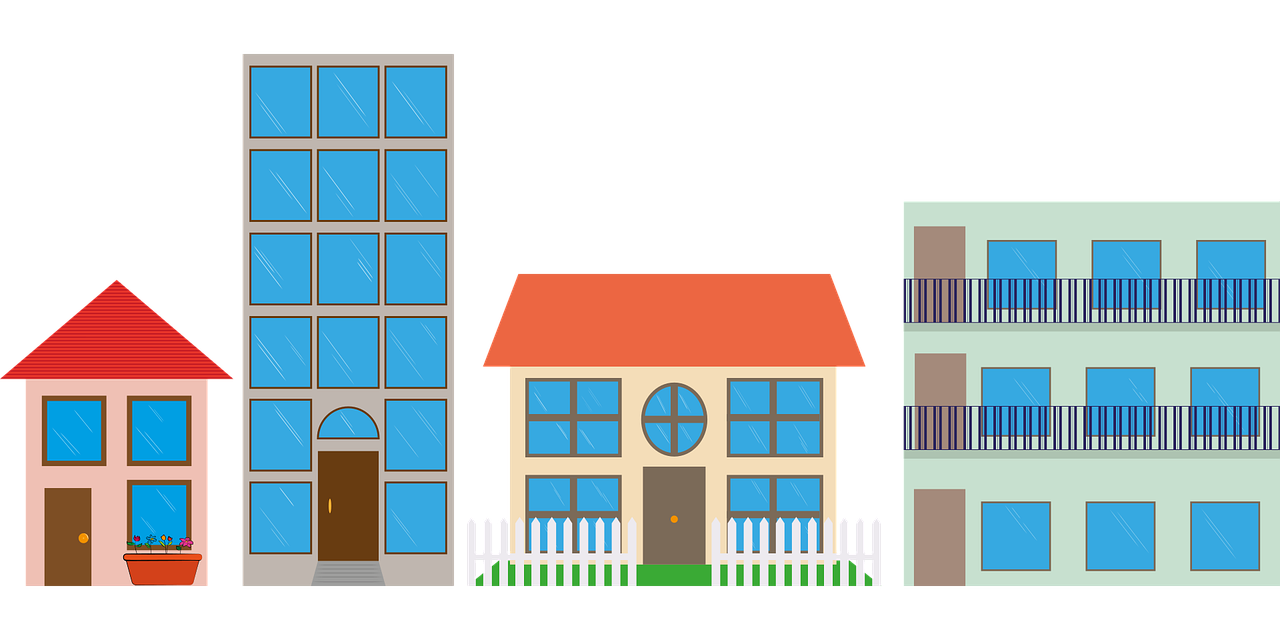 v13-14
Be
patient
v15
v16-17
towards  neighbours…
v18-20
v21-22
Be
faithful
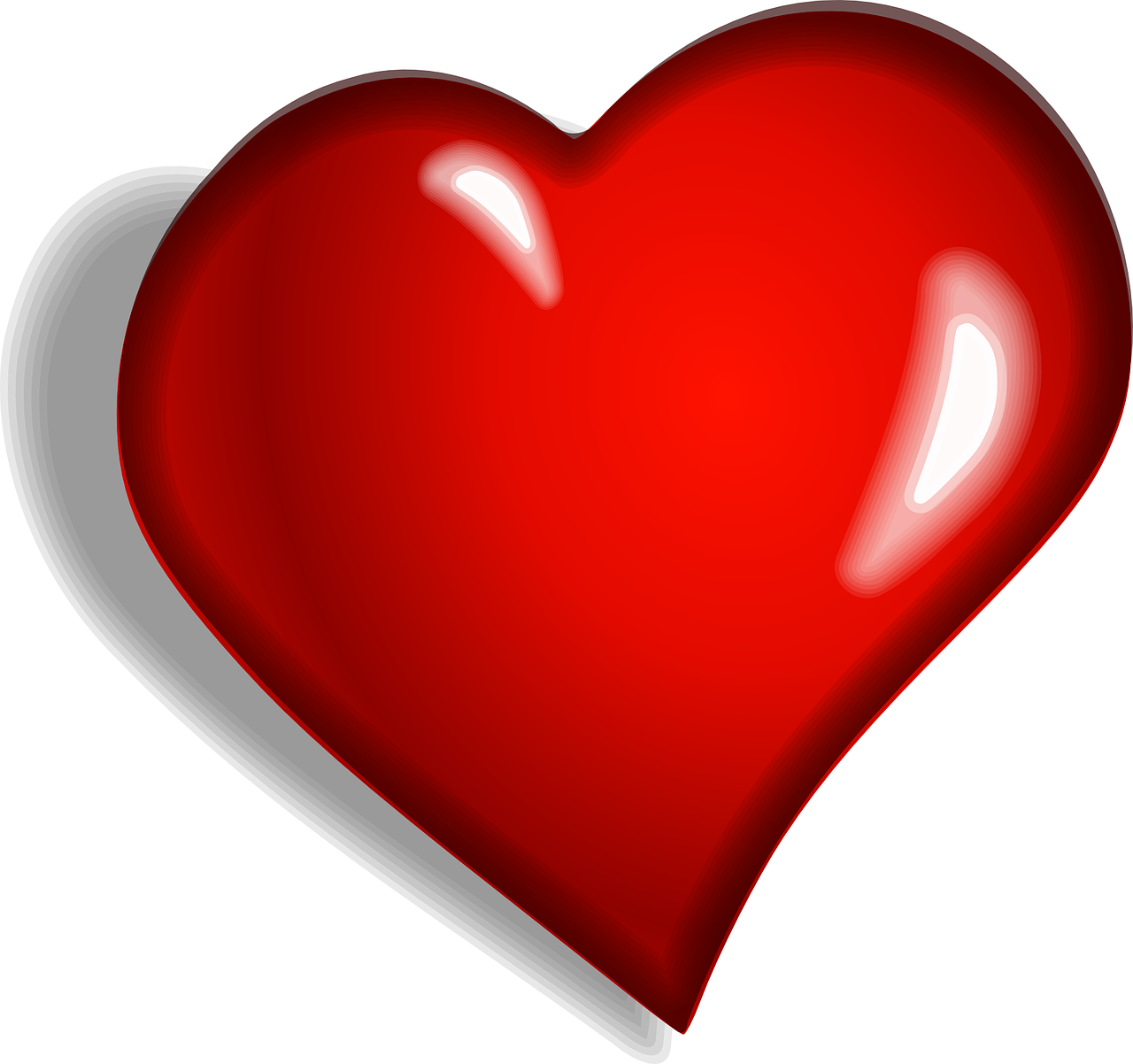 v23-24
in personal integrity…
v25-26
v27-28
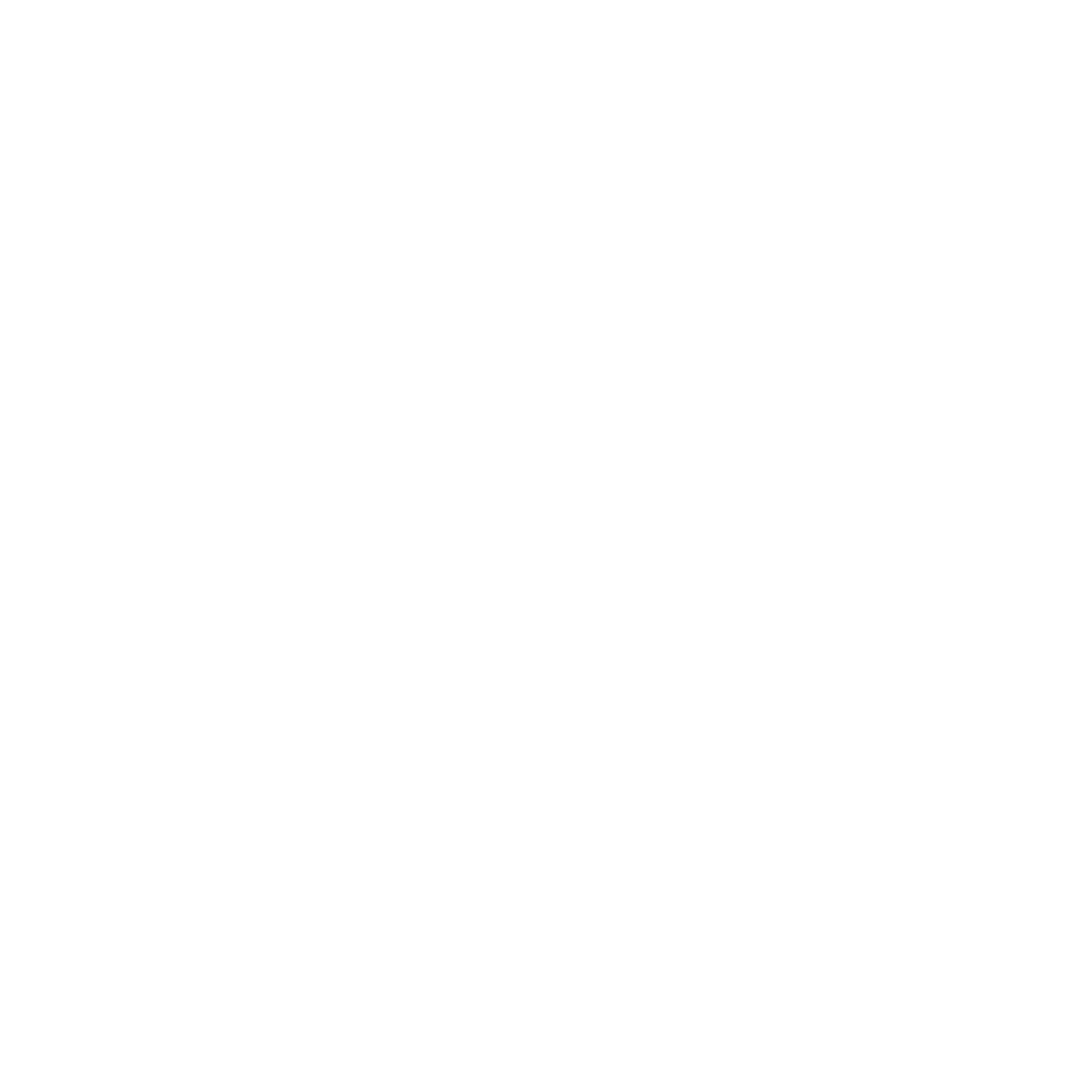 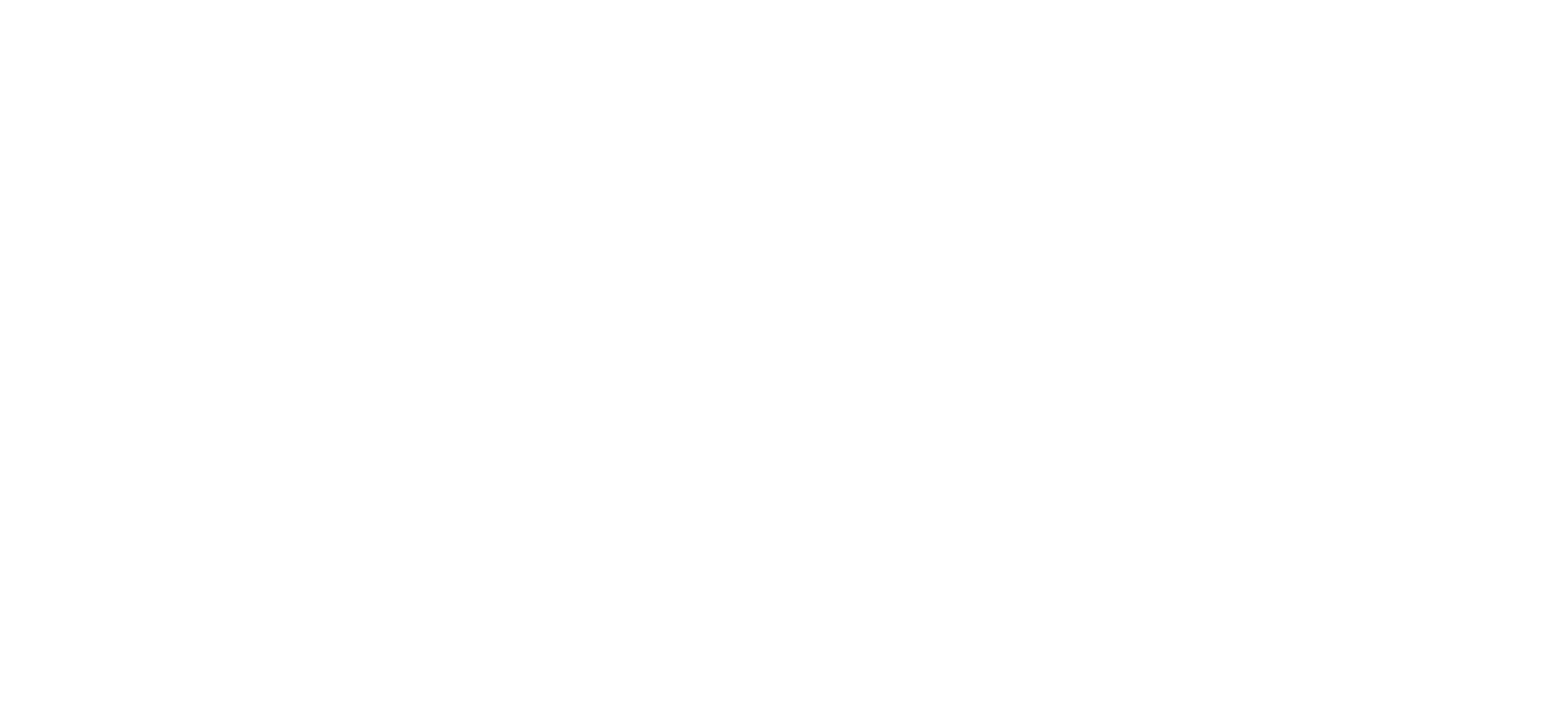 Proverbs 25 “All of life is here!”
&  gentle
Be
humble
v1-7
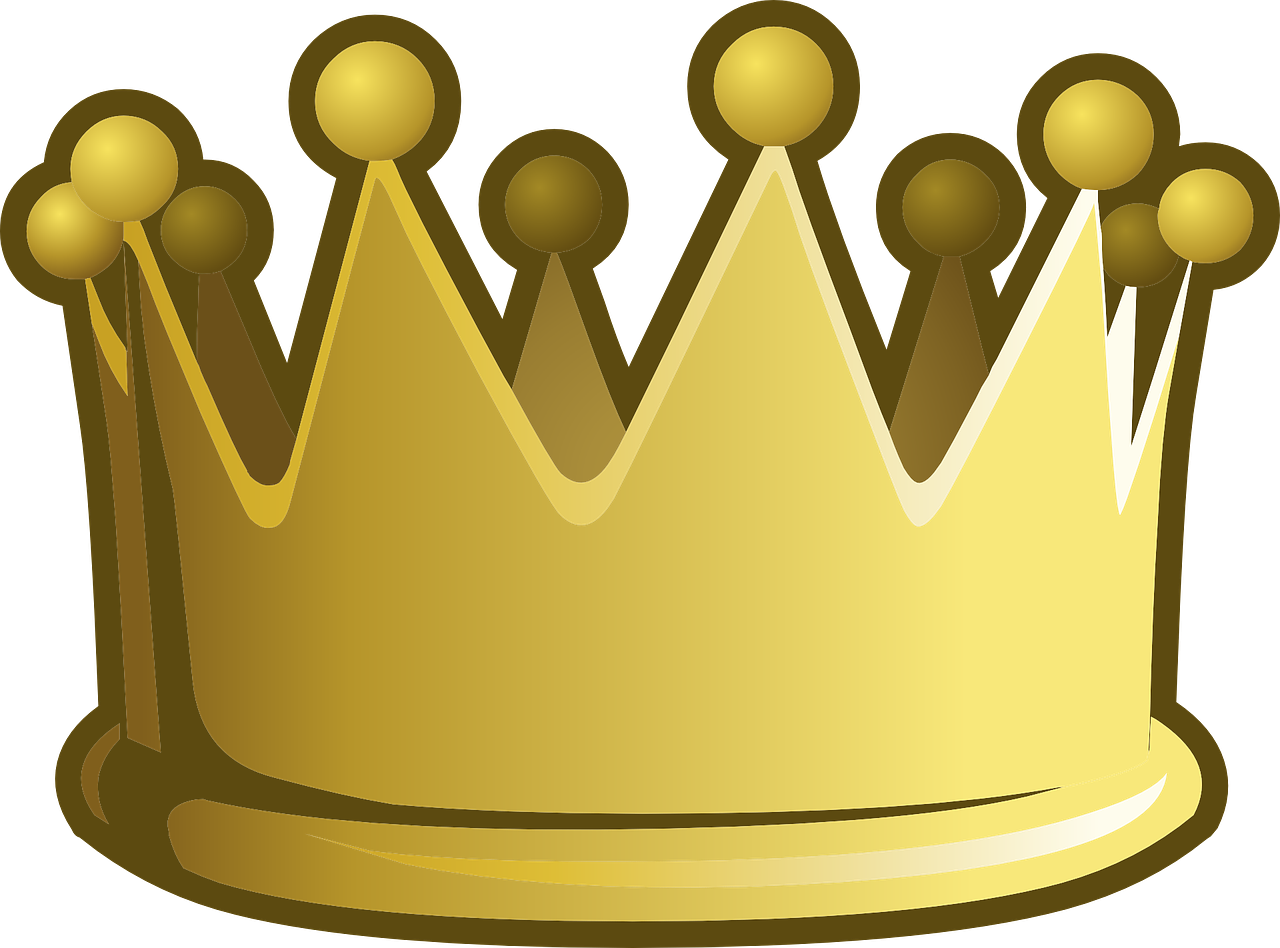 v8-10
towards  leaders…
v11-12
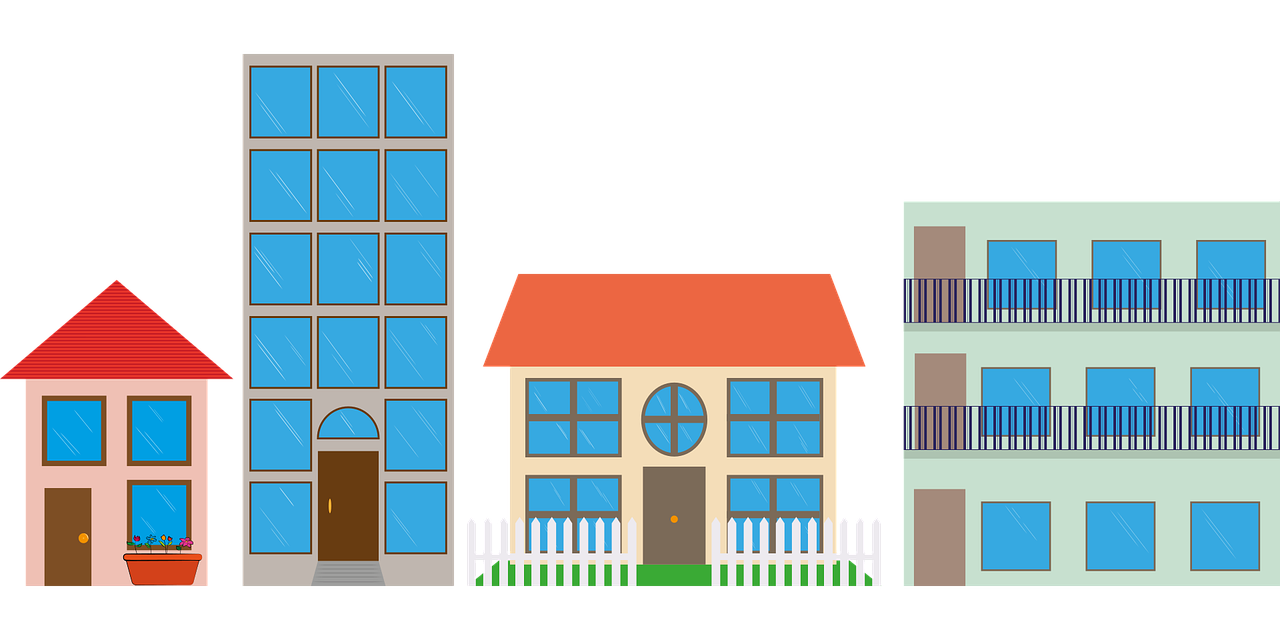 v13-14
&  considerate
Be
patient
v15
v16-17
towards  neighbours…
v18-20
v21-22
Be
faithful
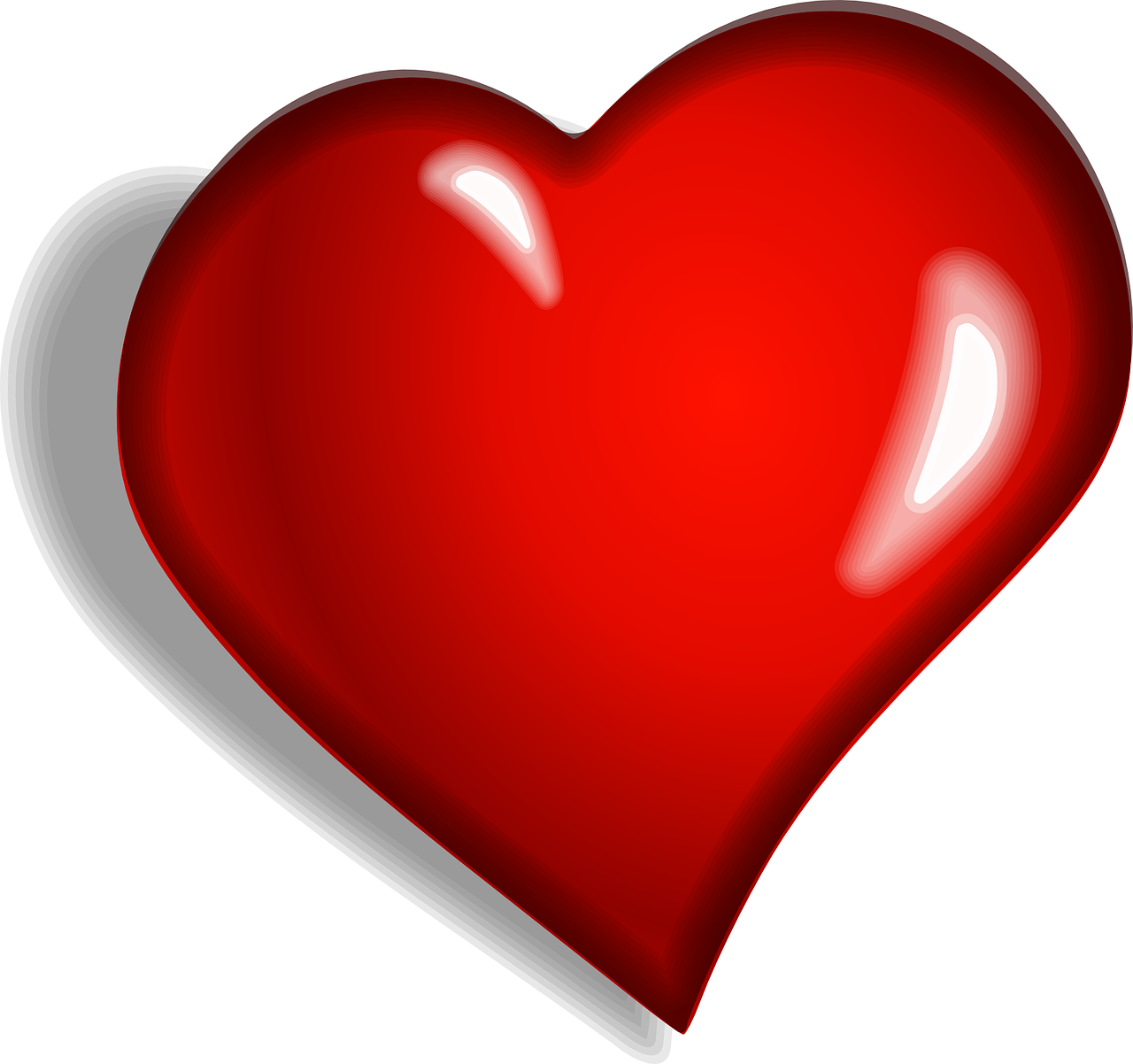 v23-24
in personal integrity…
v25-26
v27-28
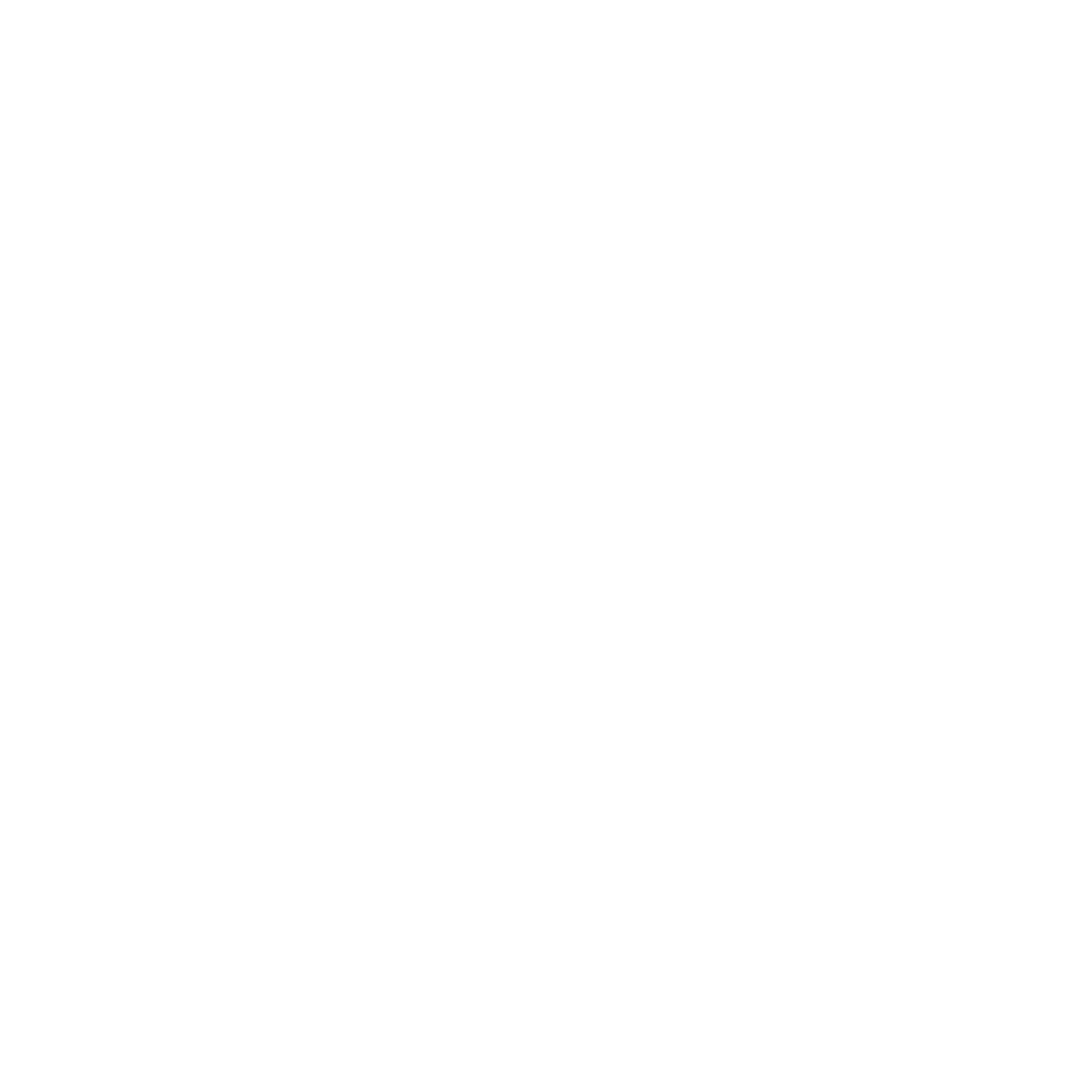 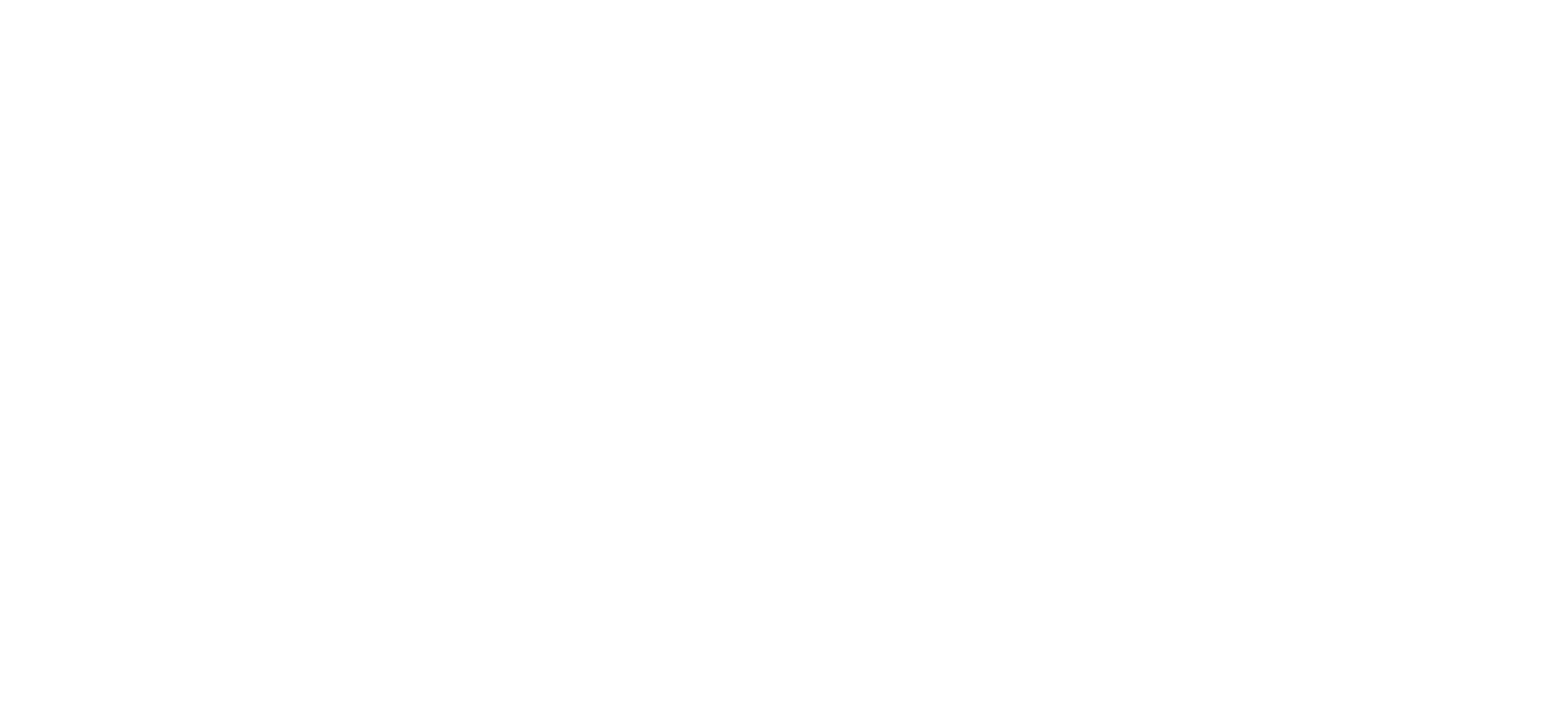 Proverbs 25 “All of life is here!”
&  gentle
Be
humble
v1-7
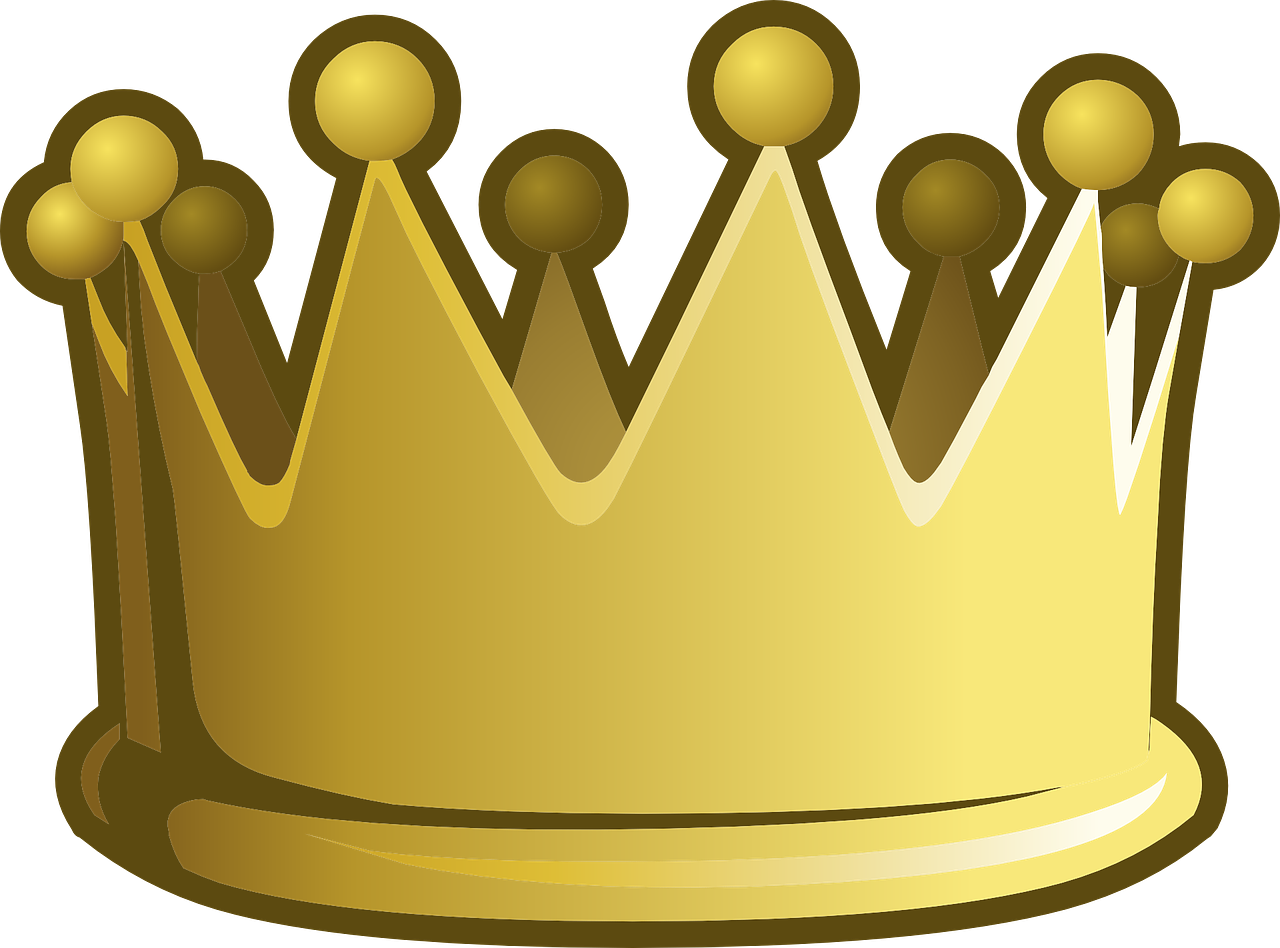 v8-10
towards  leaders…
v11-12
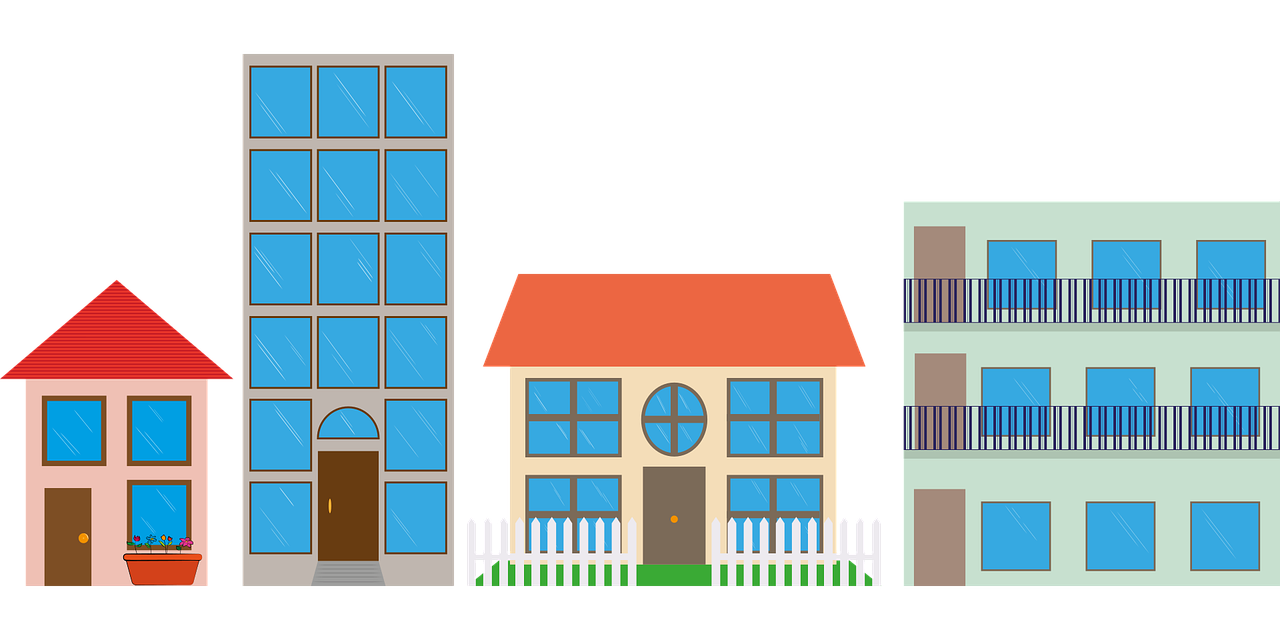 v13-14
&  considerate
Be
patient
v15
v16-17
towards  neighbours…
v18-20
v21-22
Be
faithful
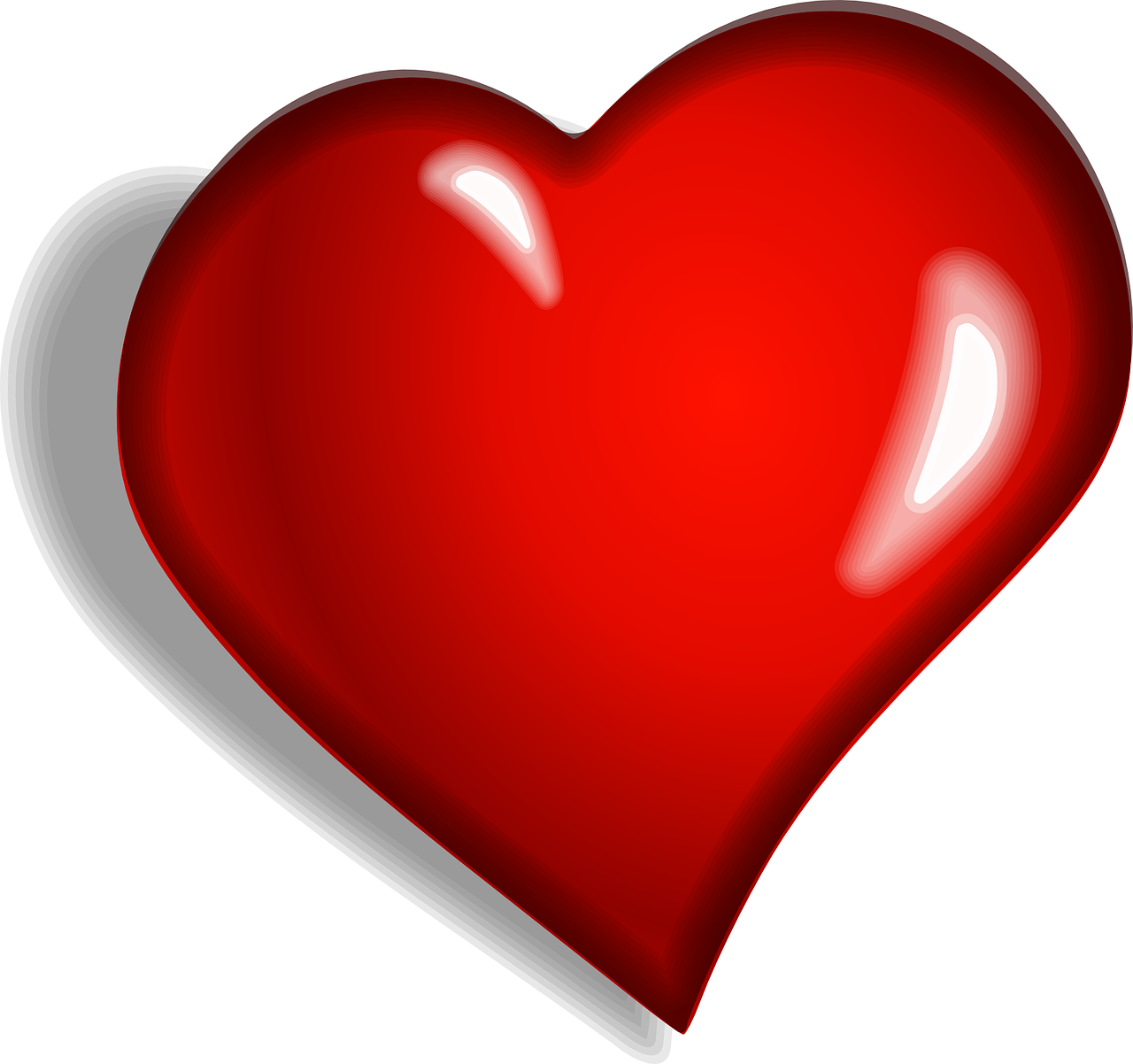 v23-24
in personal integrity…
v25-26
v27-28
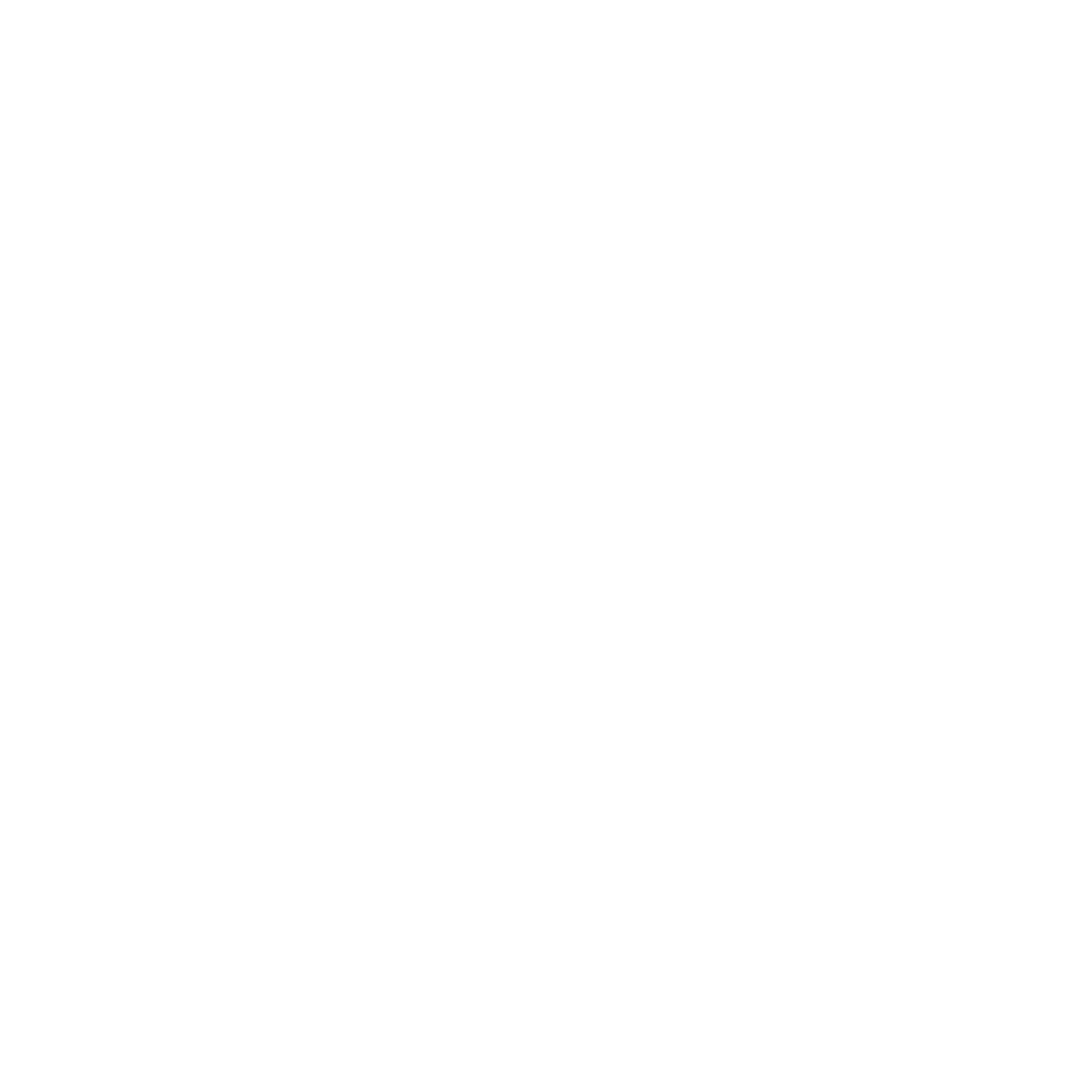 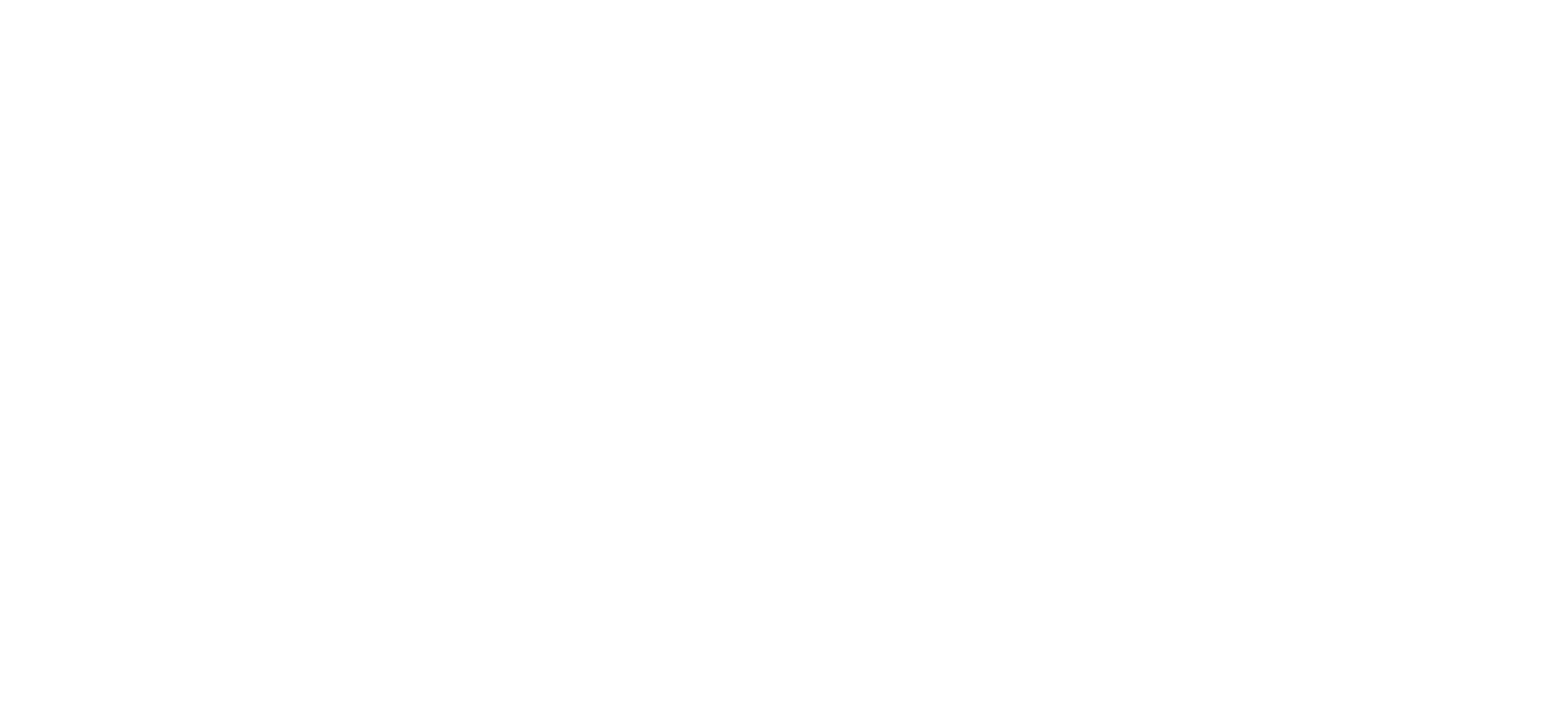 Proverbs 25 “All of life is here!”
&  gentle
Be
humble
v1-7
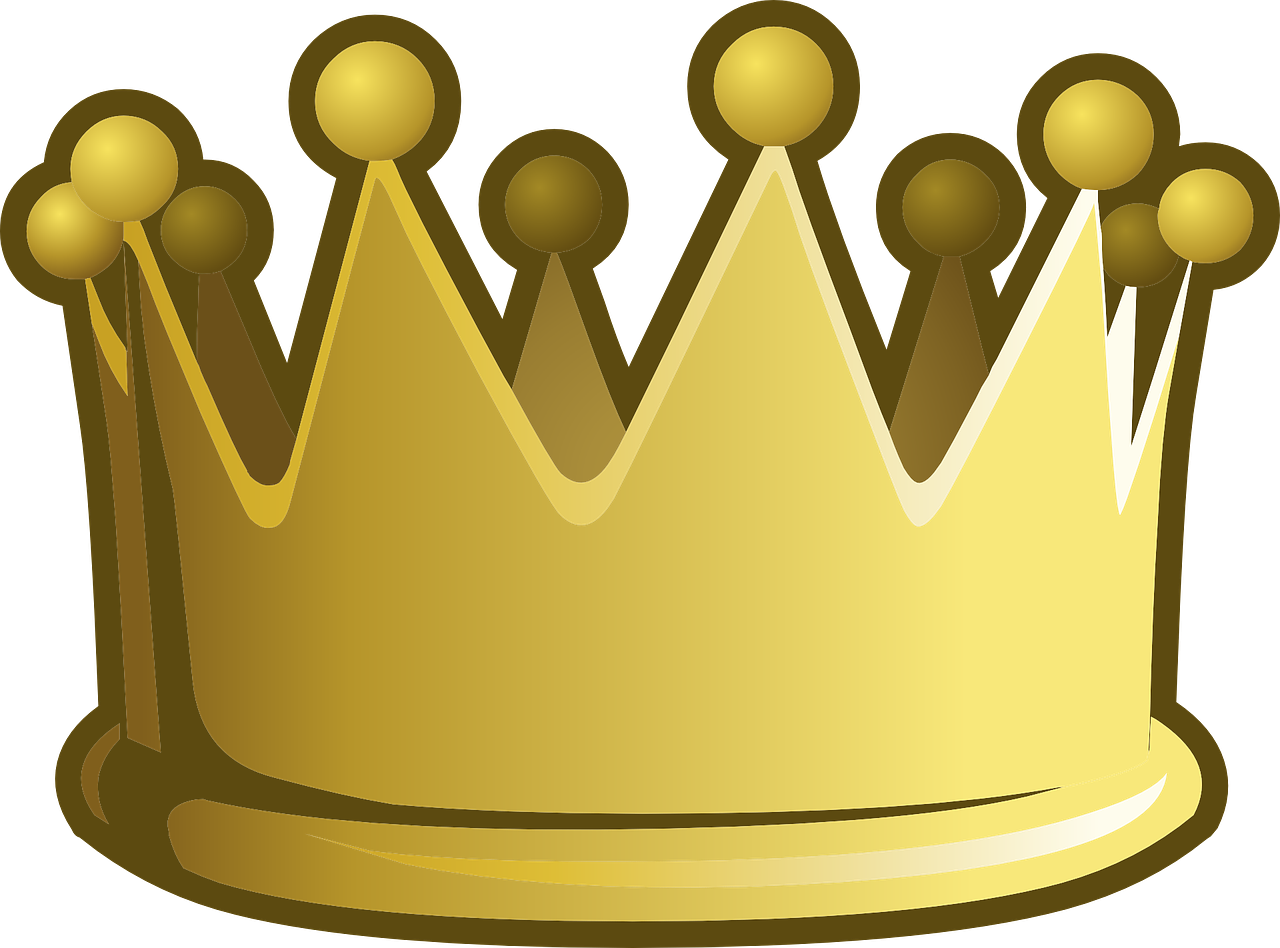 v8-10
towards  leaders…
v11-12
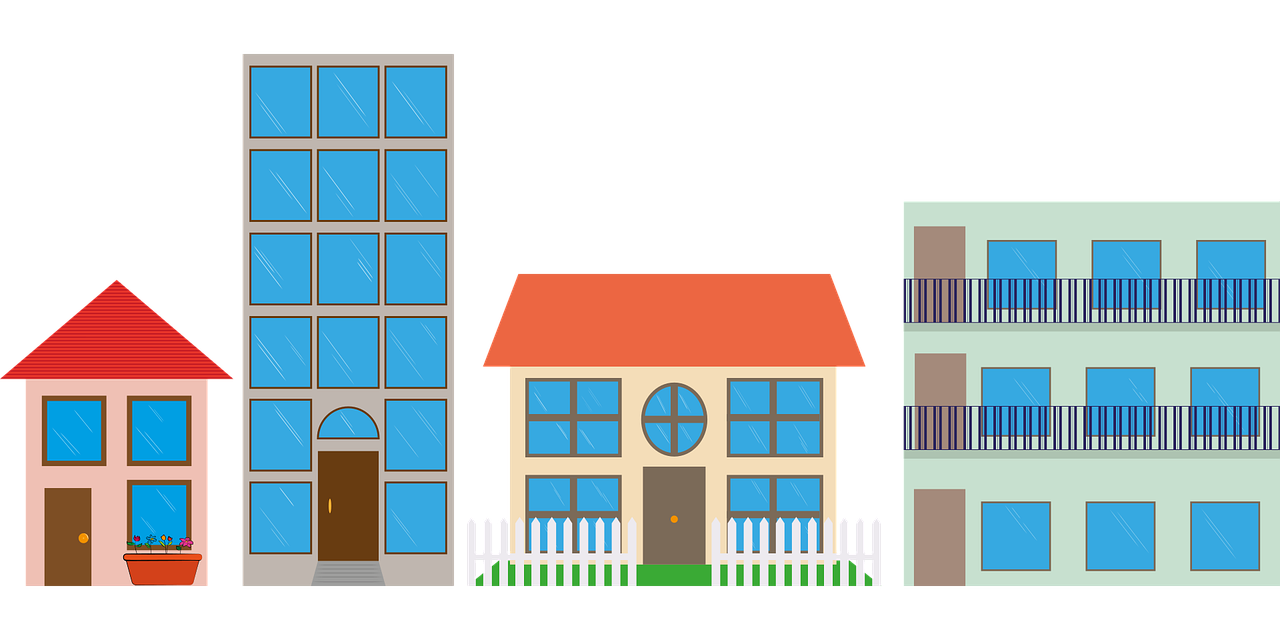 v13-14
&  considerate
Be
patient
v15
v16-17
towards  neighbours…
v18-20
v21-22
Be
faithful
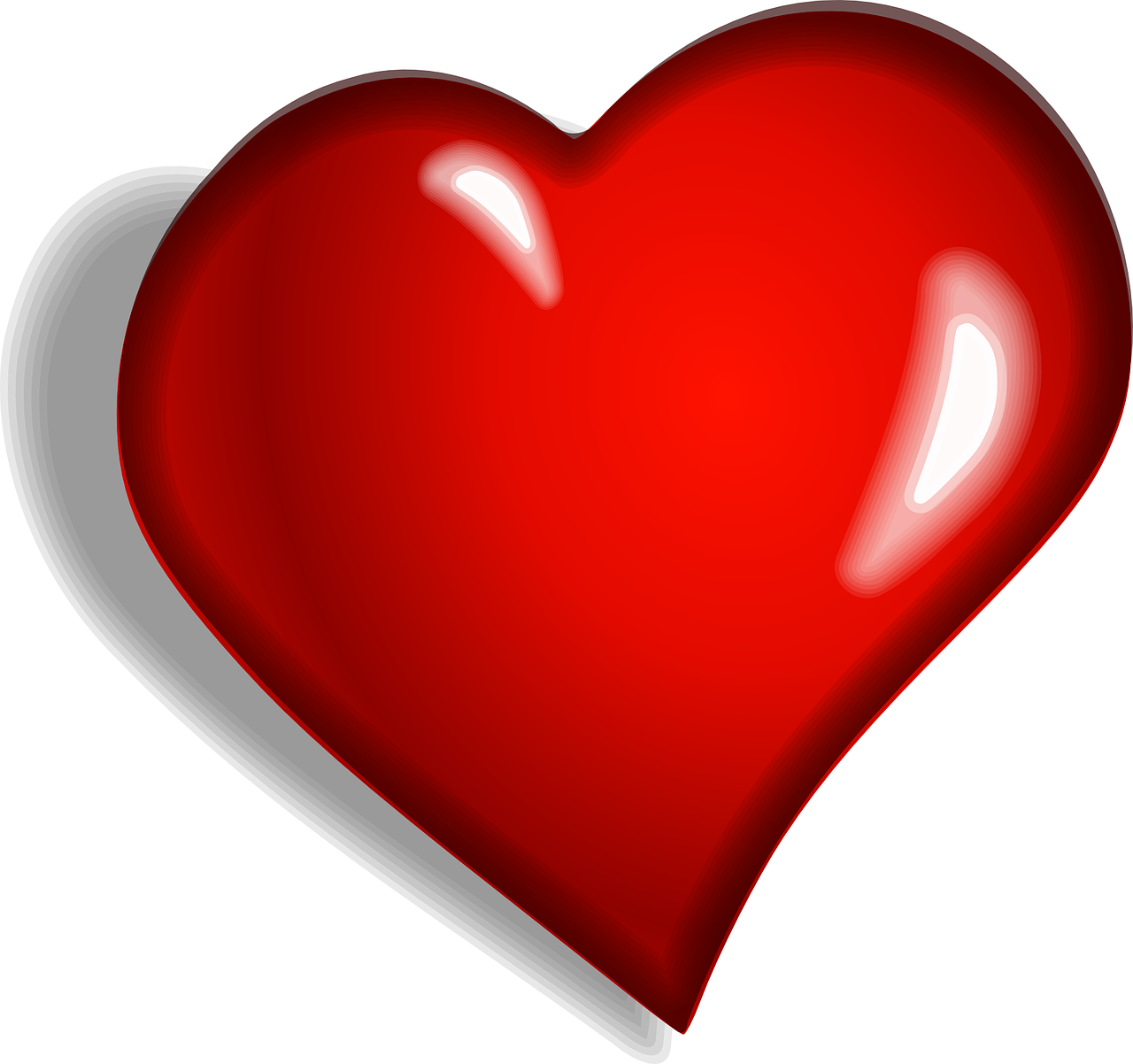 v23-24
in personal integrity…
v25-26
v27-28
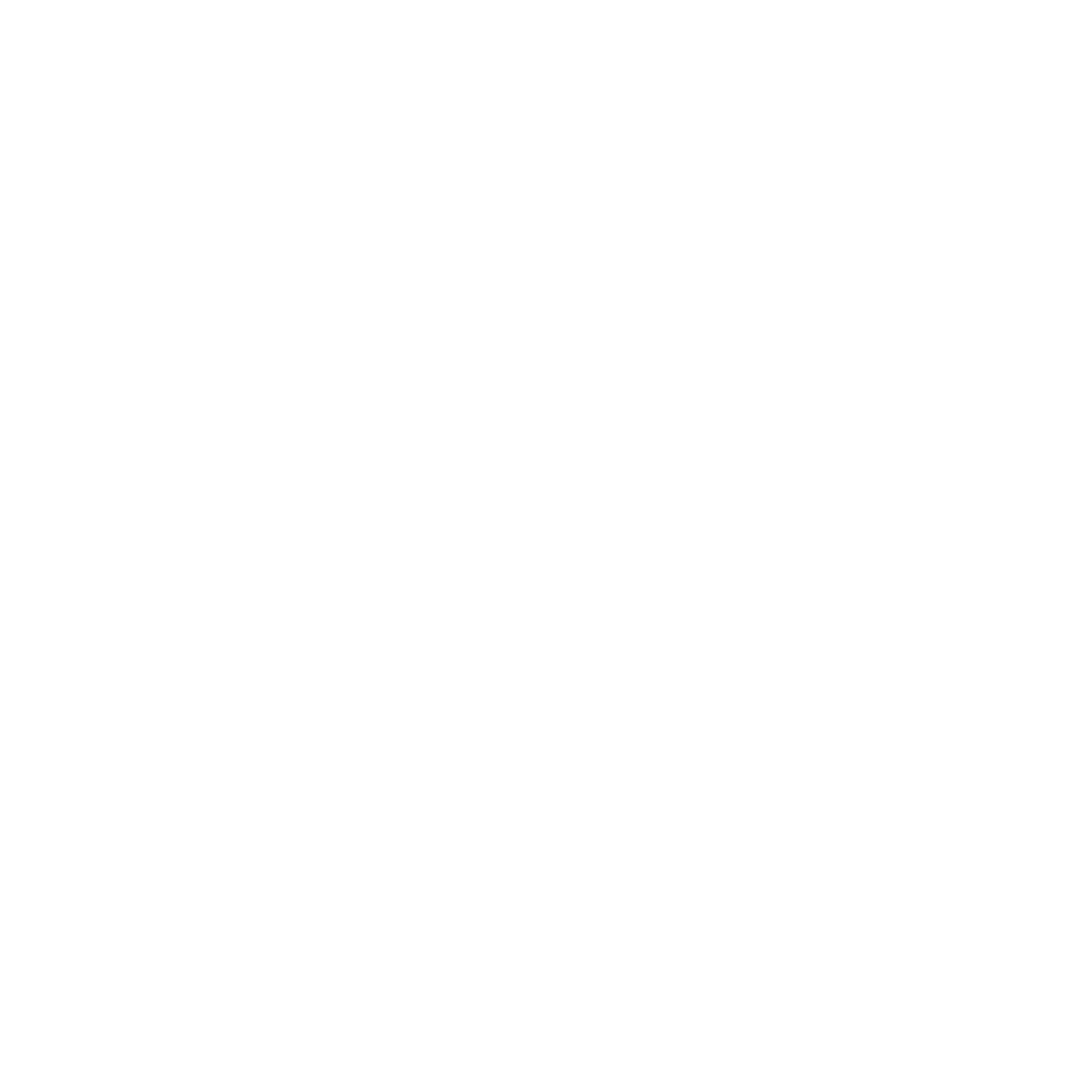 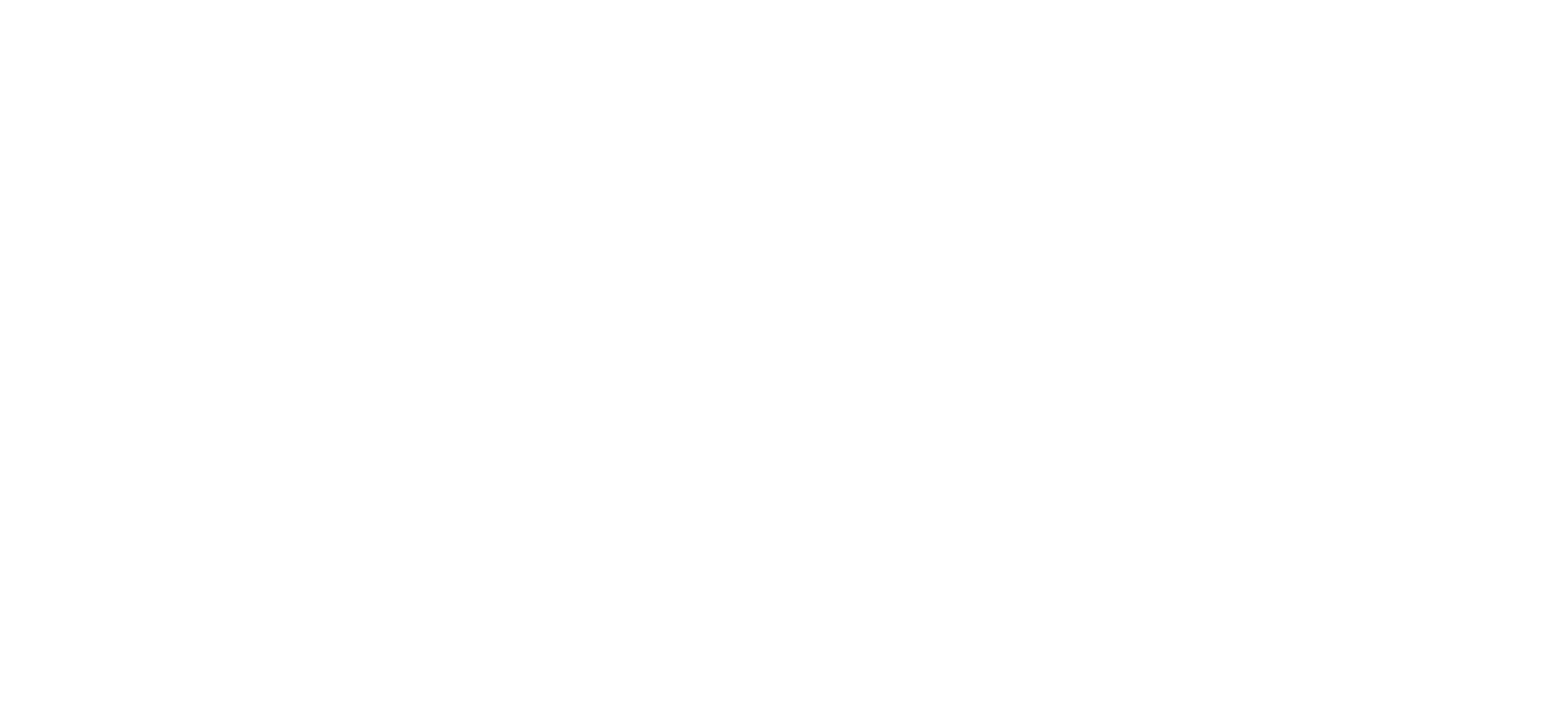 Proverbs 25 “All of life is here!”
&  gentle
Be
humble
v1-7
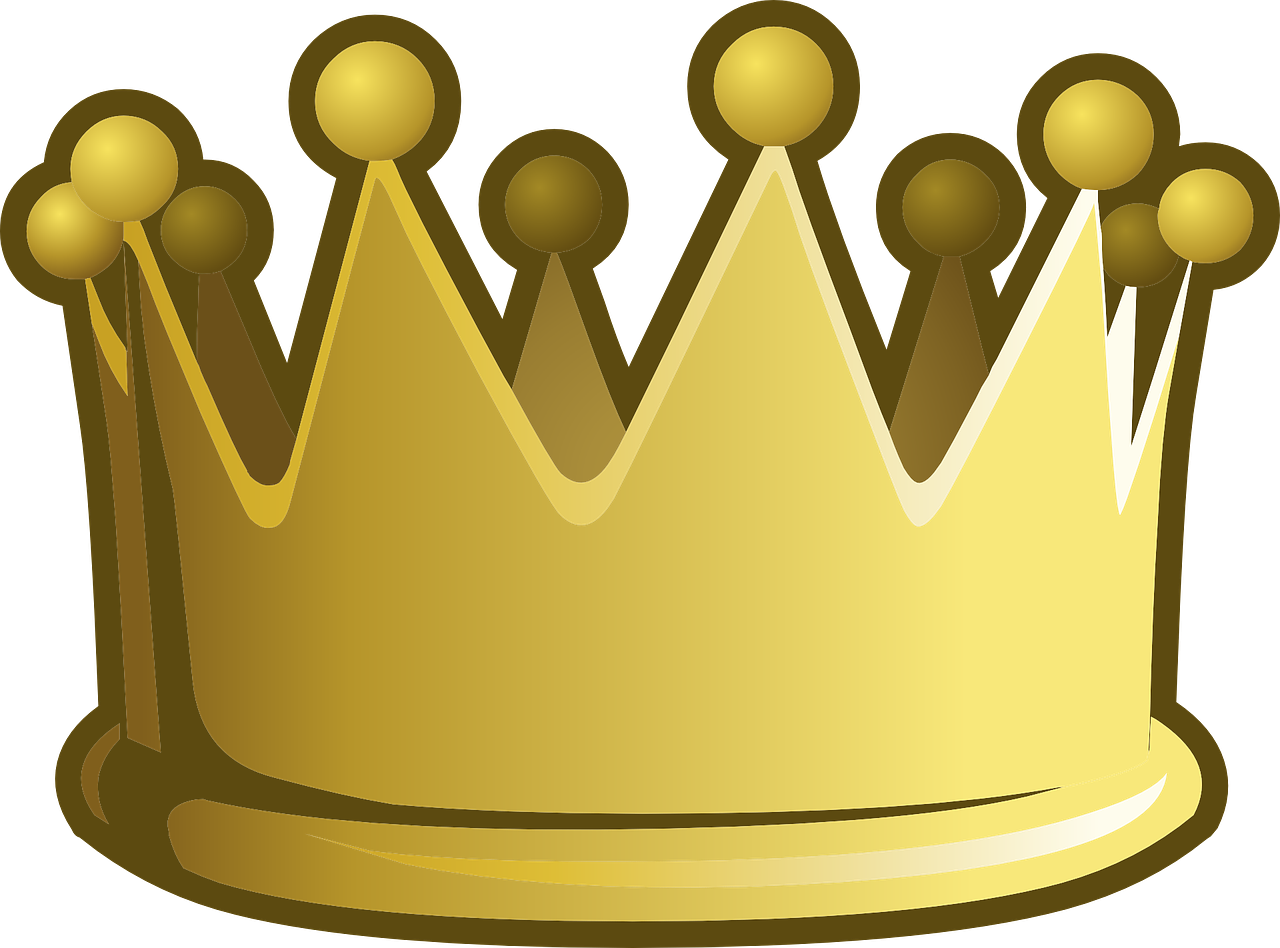 v8-10
towards  leaders…
v11-12
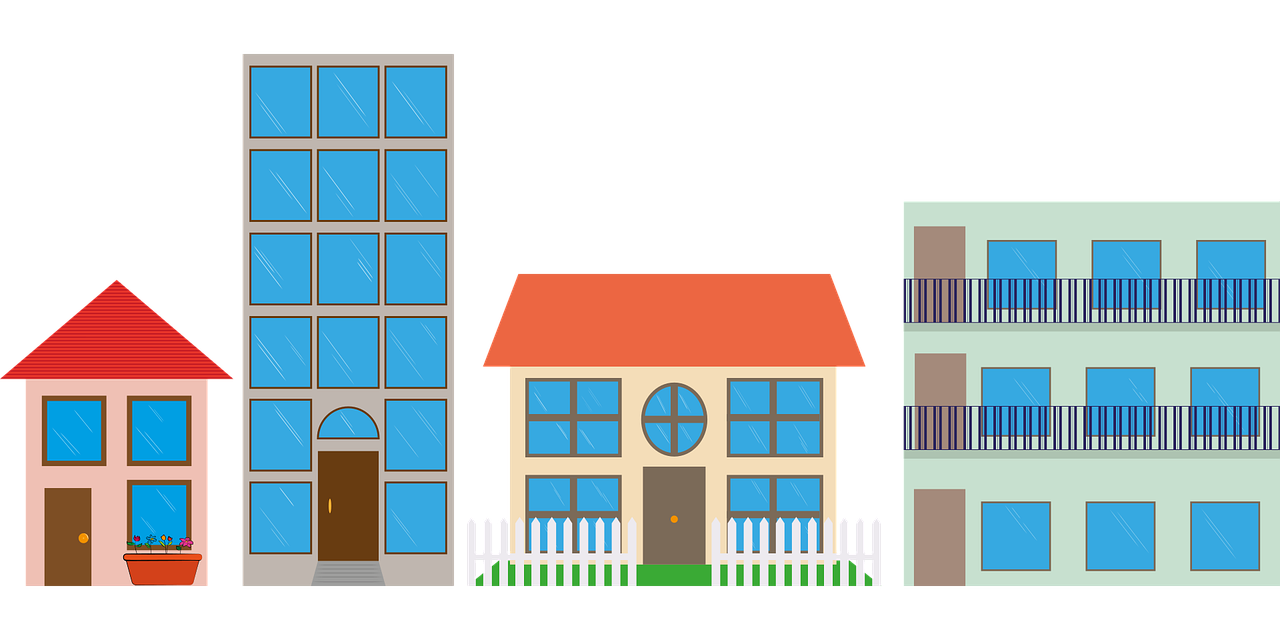 v13-14
&  considerate
Be
patient
v15
v16-17
towards  neighbours…
v18-20
v21-22
Be
faithful
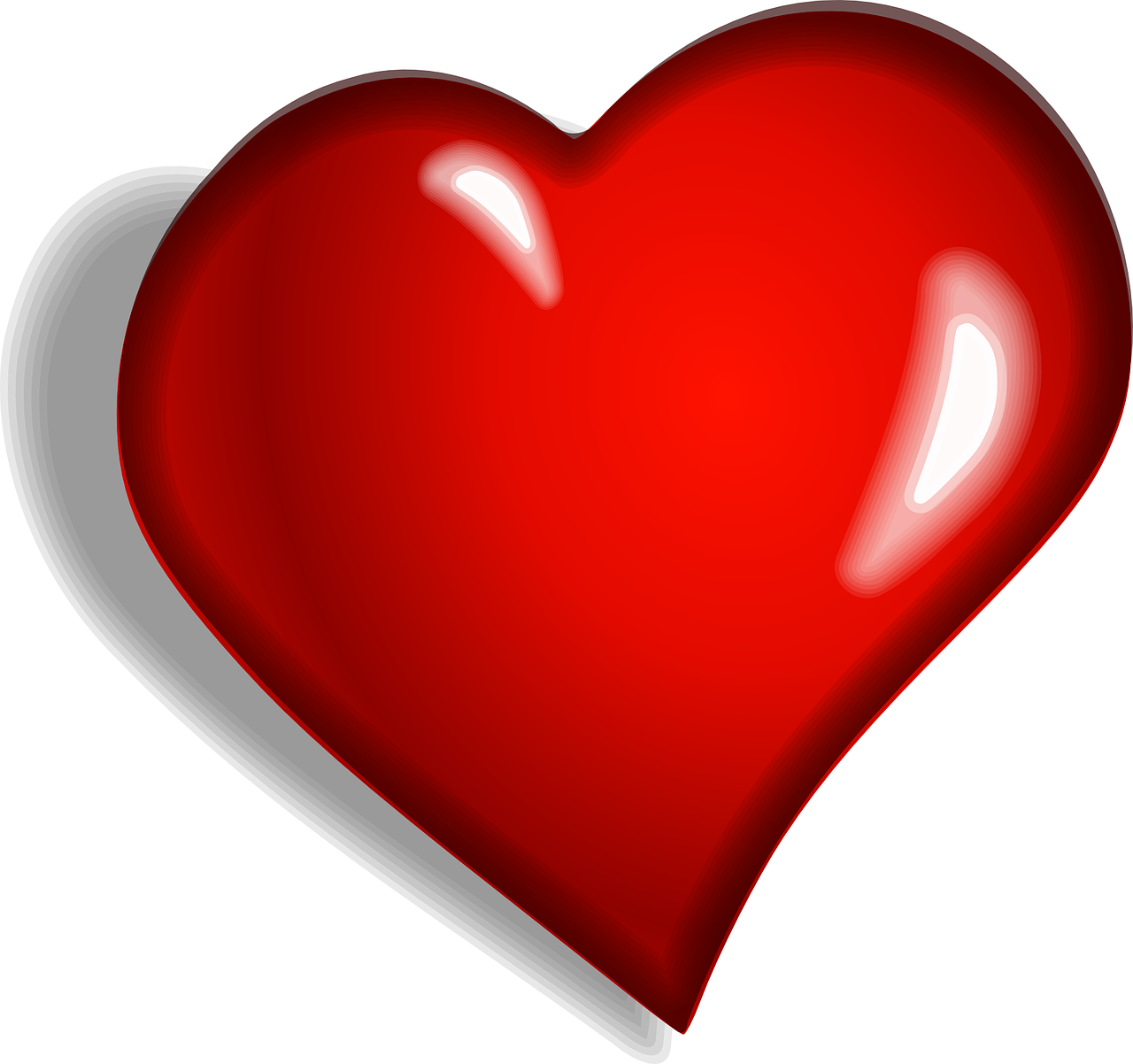 v23-24
in personal integrity…
v25-26
v27-28
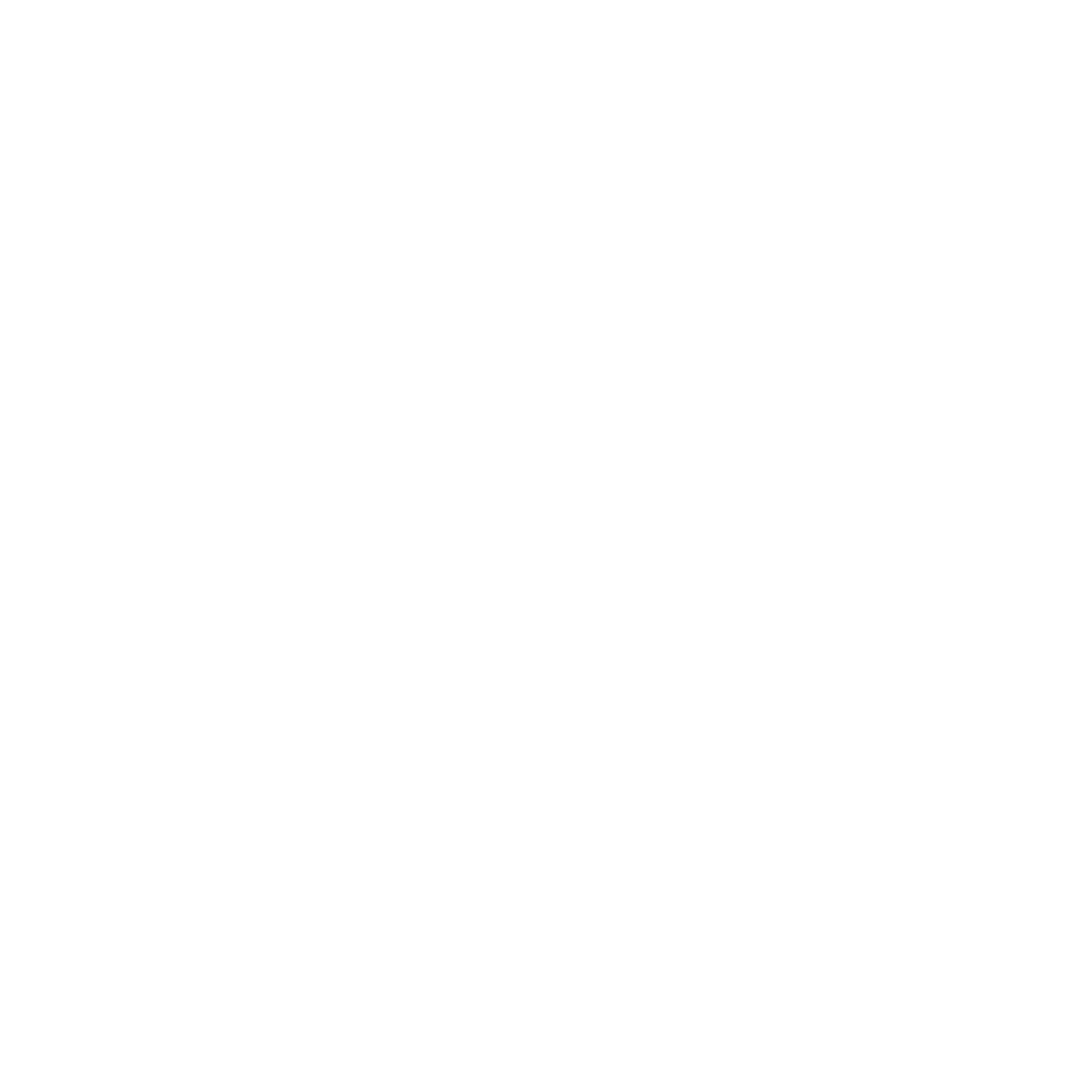 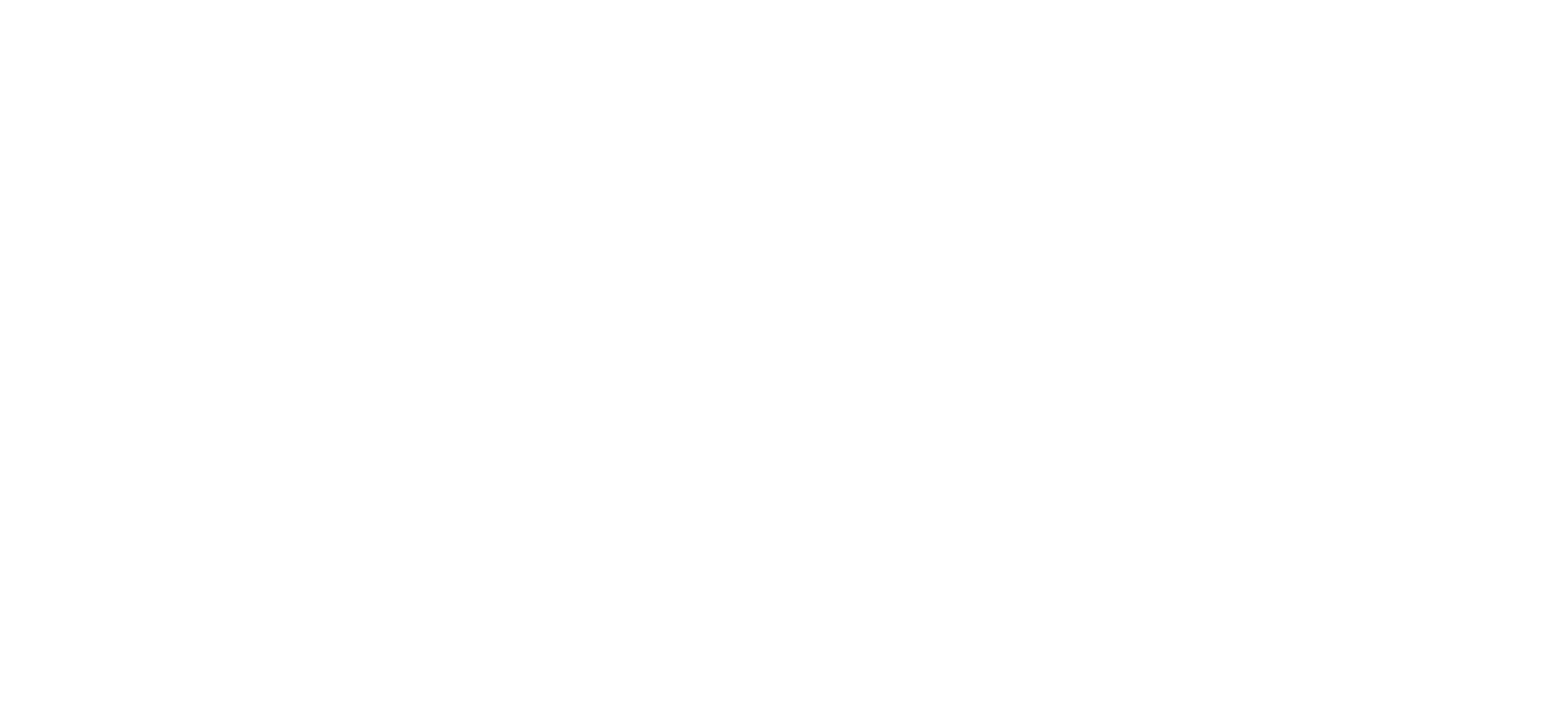 Proverbs 25 “All of life is here!”
&  gentle
Be
humble
v1-7
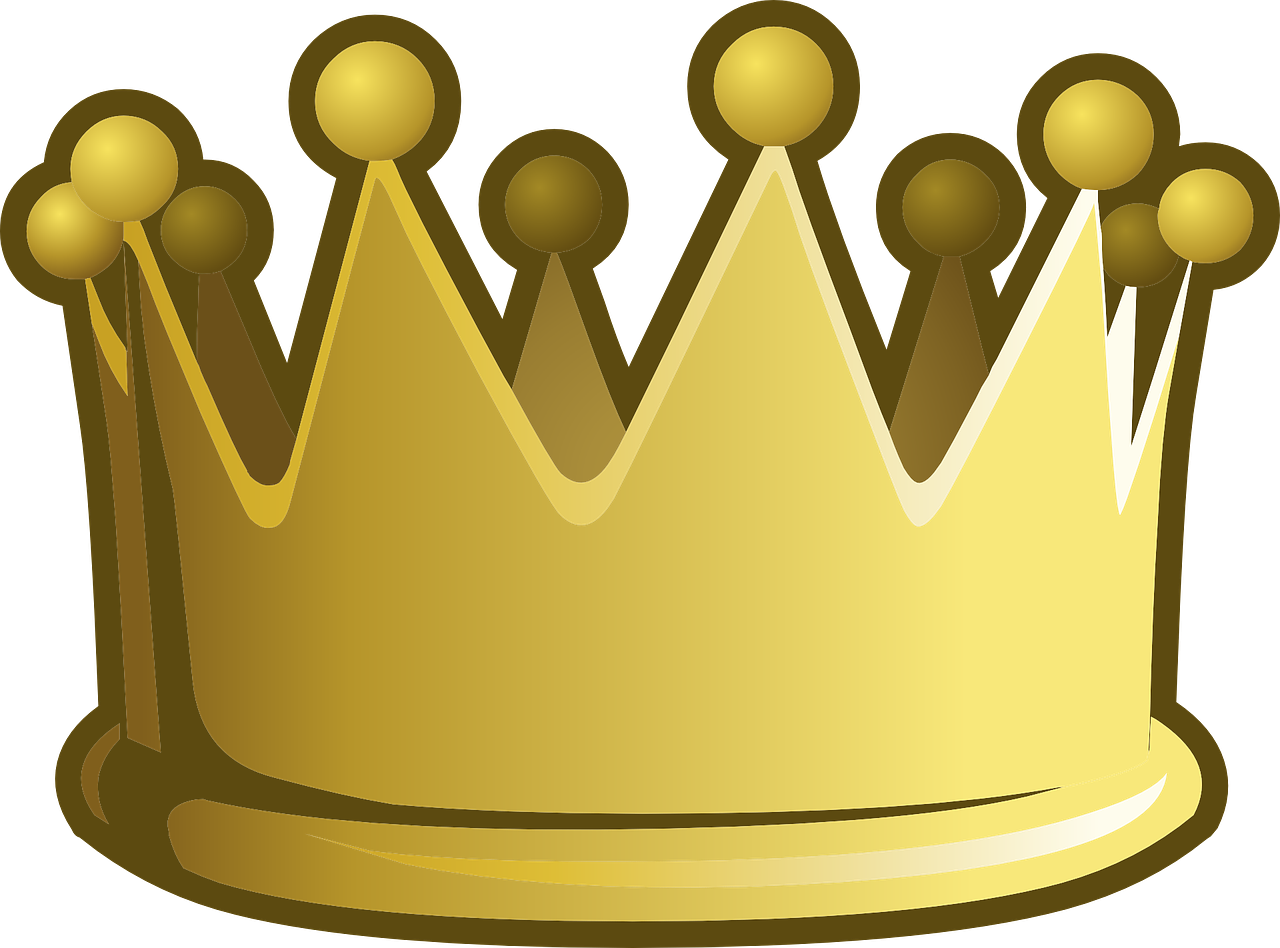 v8-10
towards  leaders…
v11-12
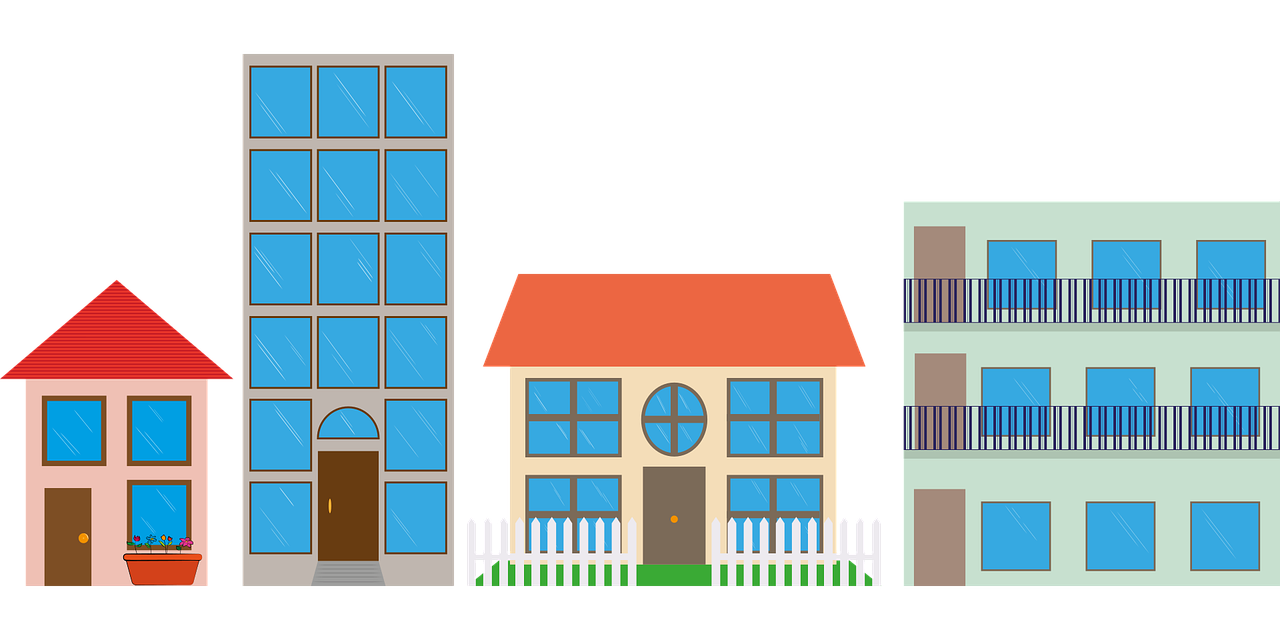 v13-14
&  considerate
Be
patient
v15
v16-17
towards  neighbours…
v18-20
v21-22
&  self controlled
Be
faithful
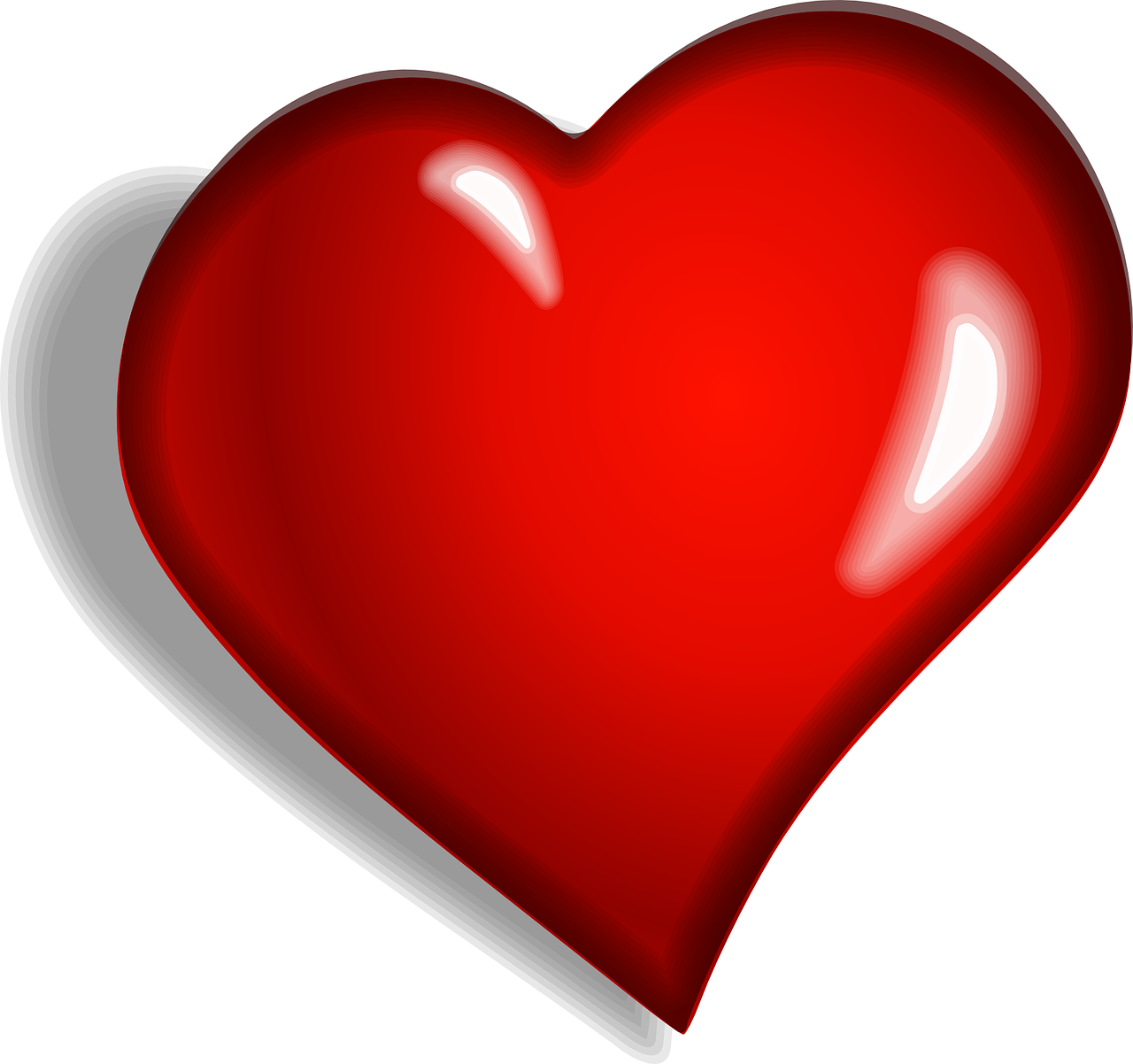 v23-24
in personal integrity…
v25-26
v27-28
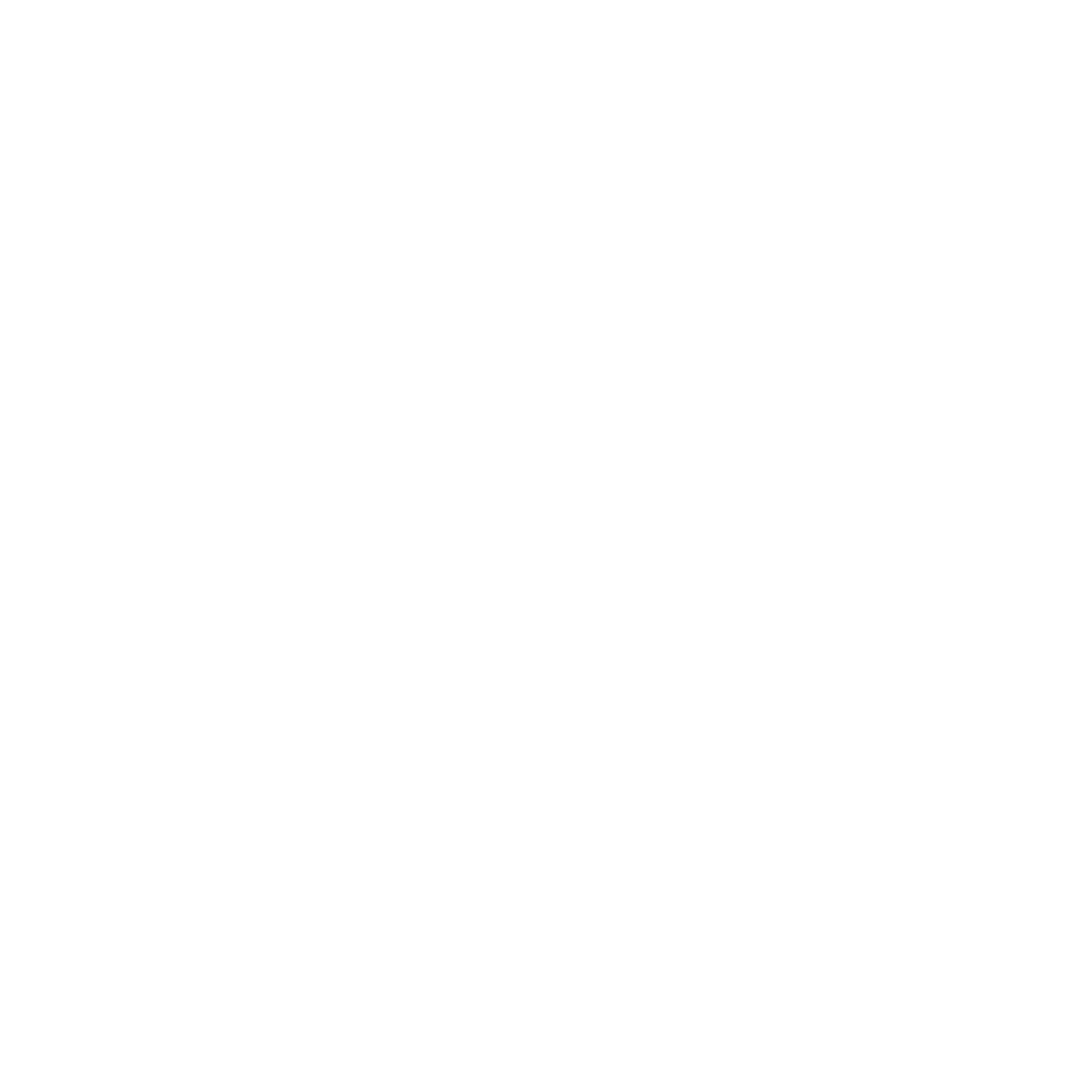 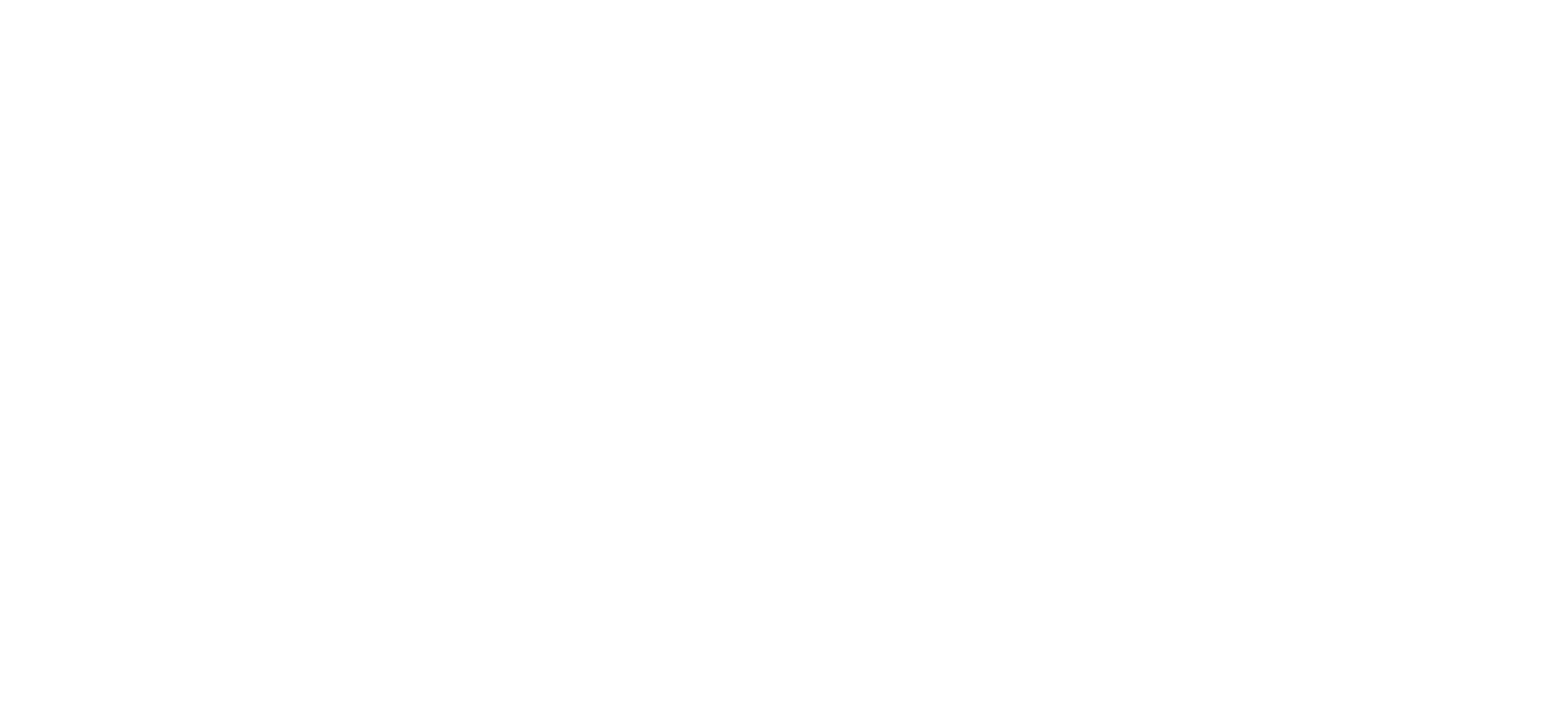 Proverbs 25 “All of life is here!”
&  gentle
Be
humble
v1-7
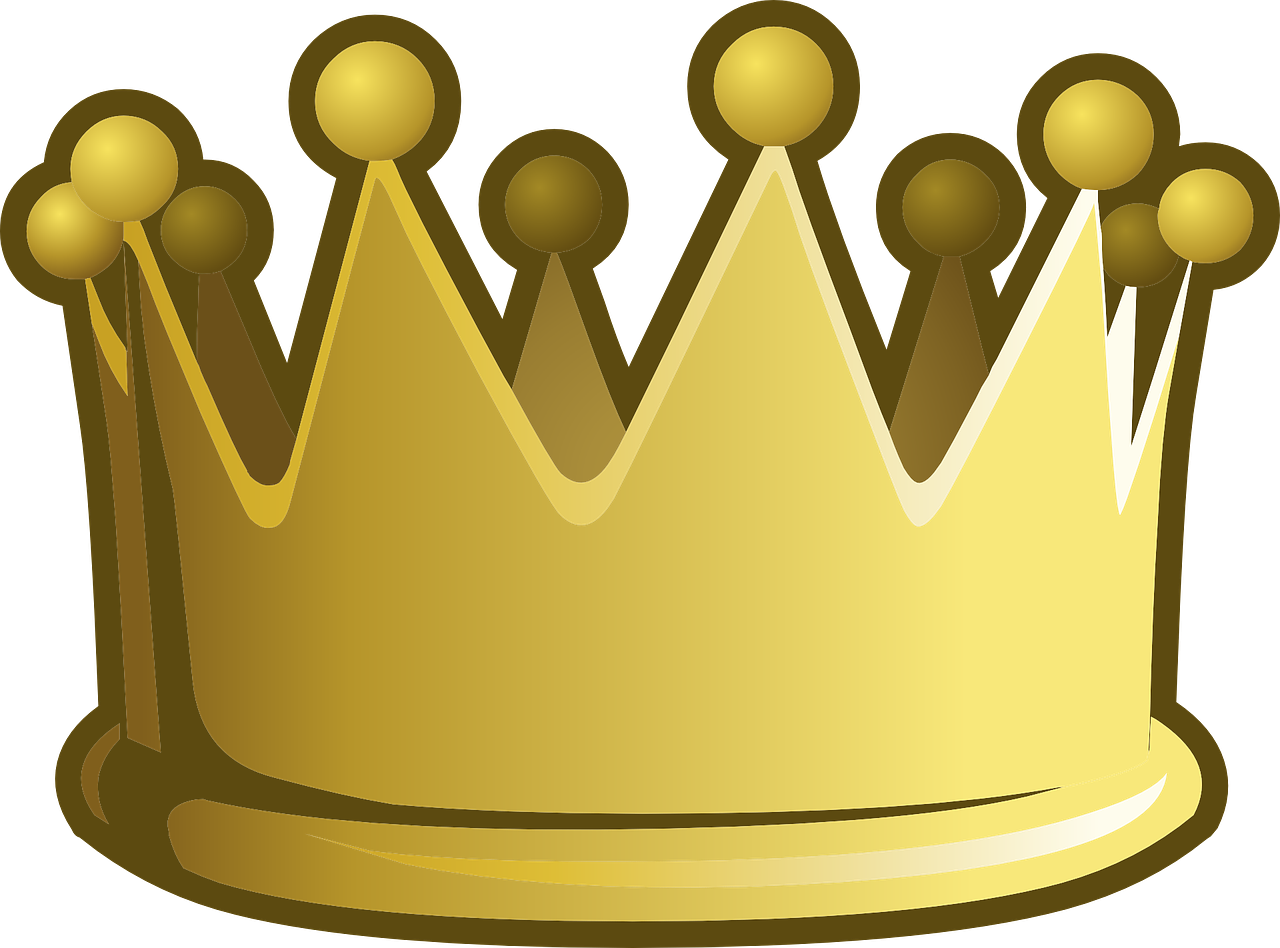 v8-10
towards  leaders…
v11-12
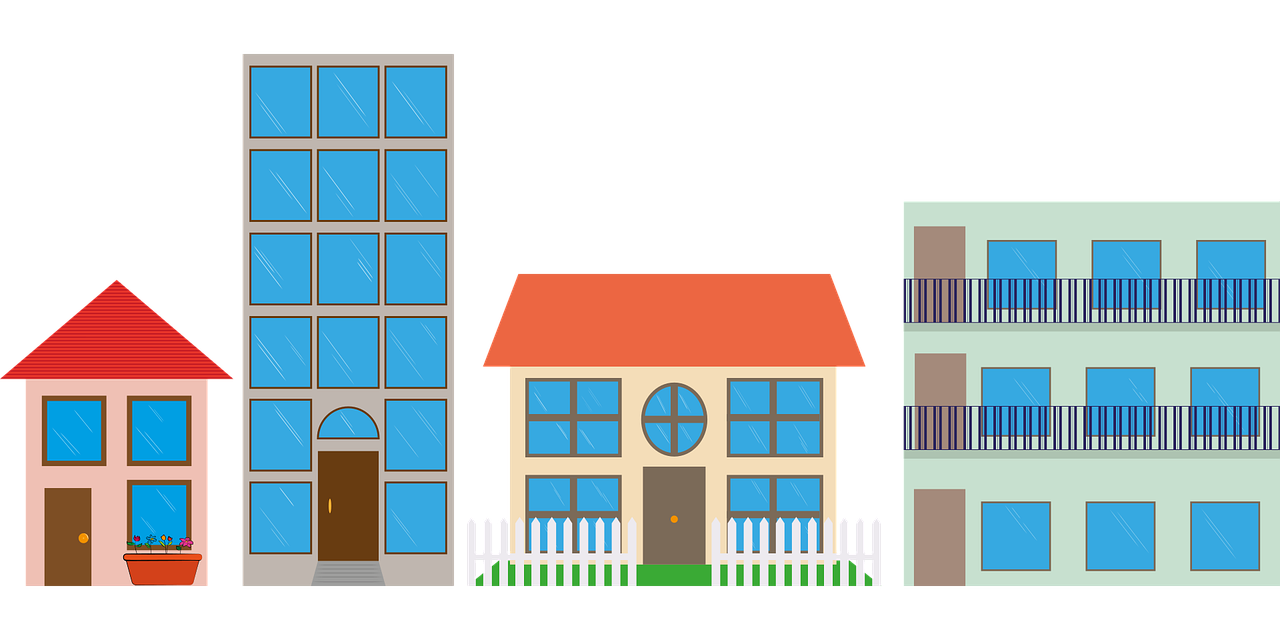 v13-14
&  considerate
Be
patient
v15
v16-17
towards  neighbours…
v18-20
v21-22
&  self controlled
Be
faithful
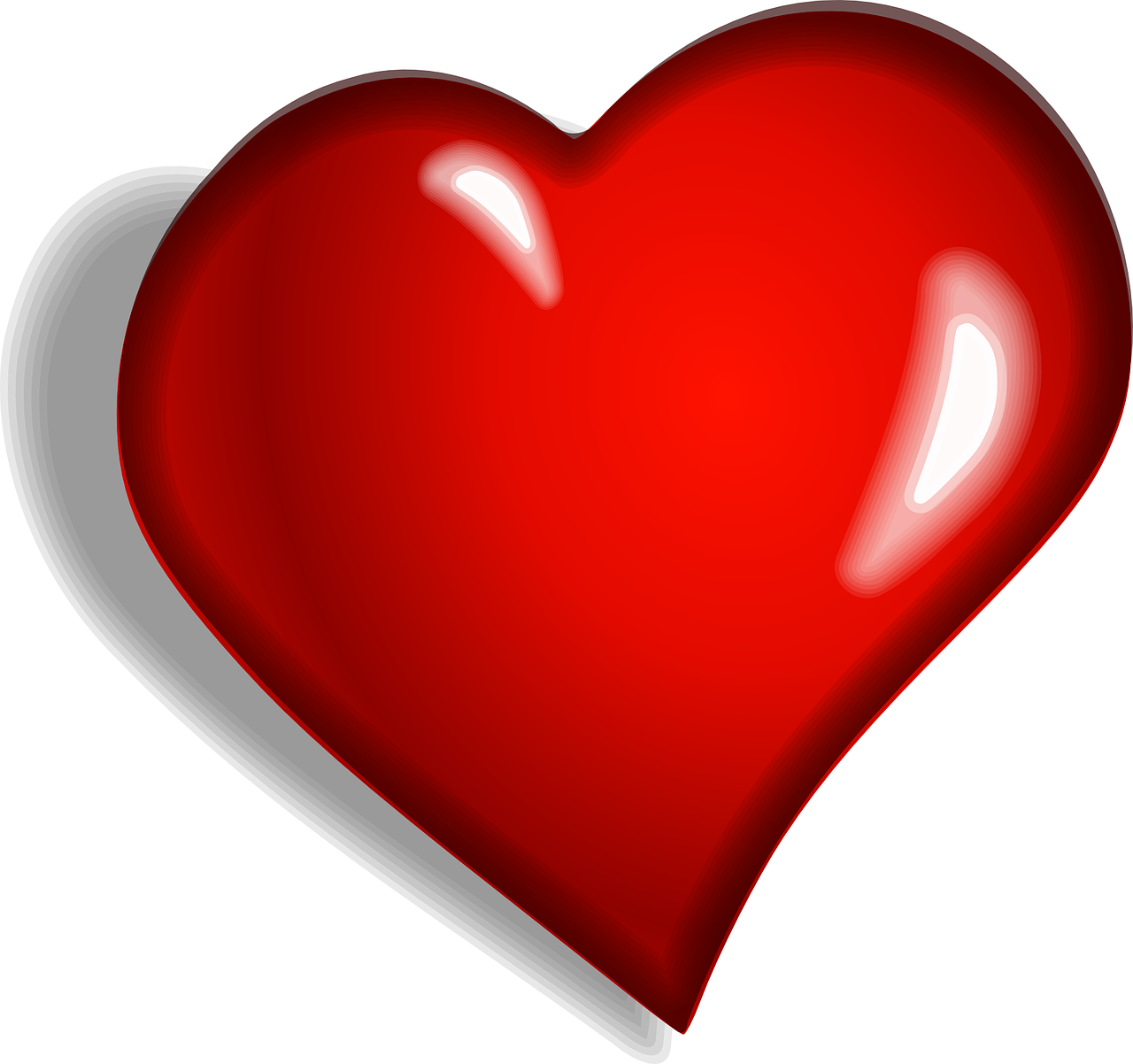 v23-24
in personal integrity…
v25-26
v27-28
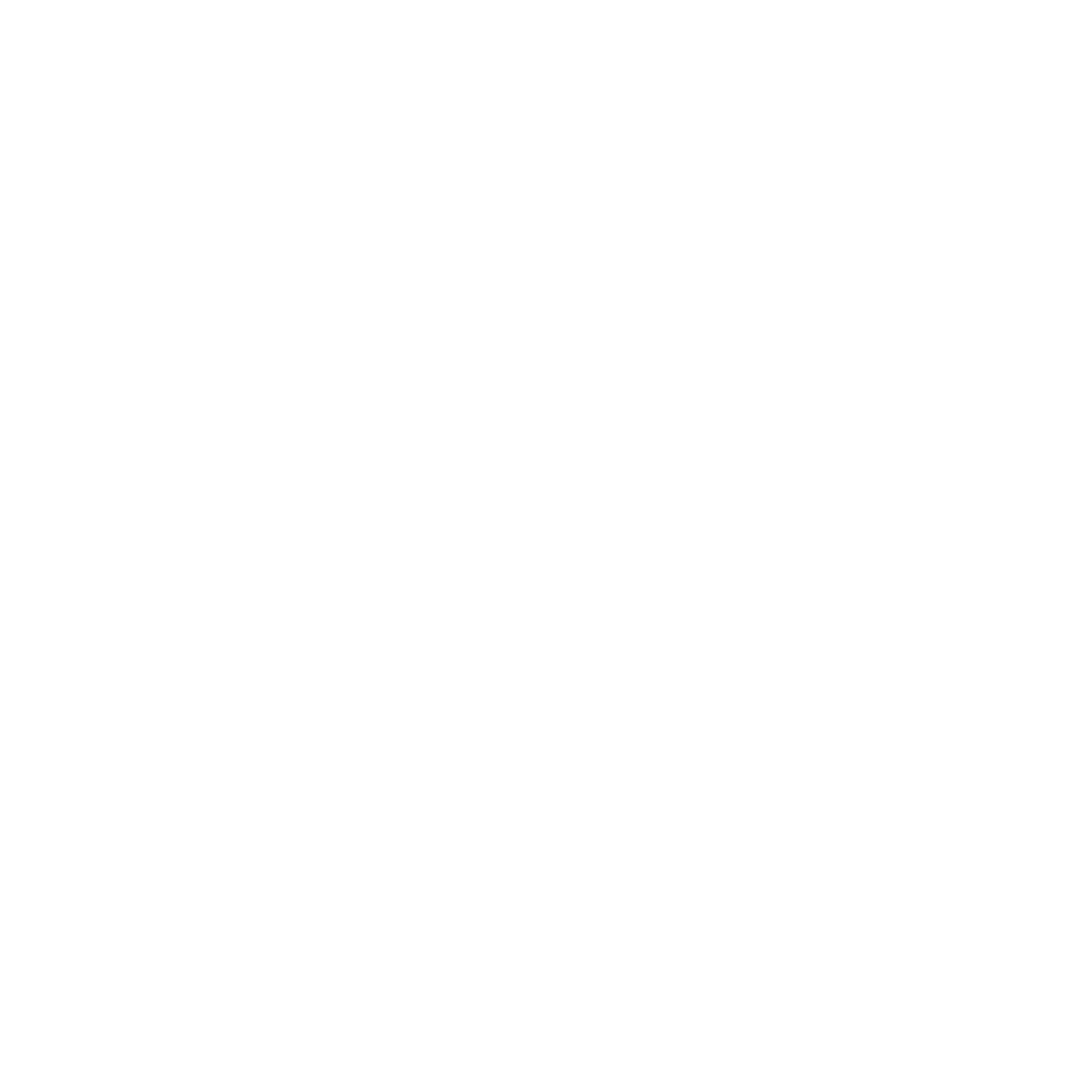 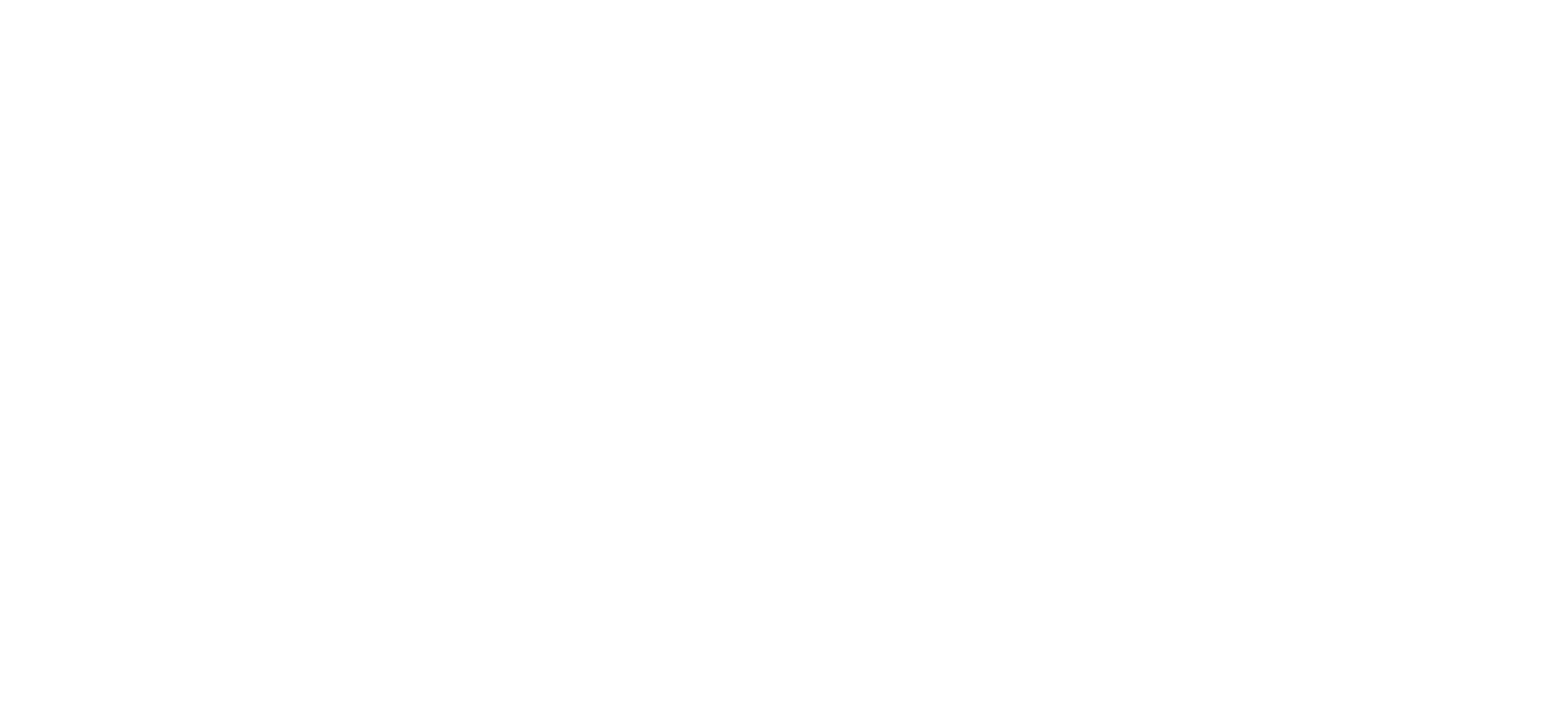 Proverbs 25 “All of life is here!”
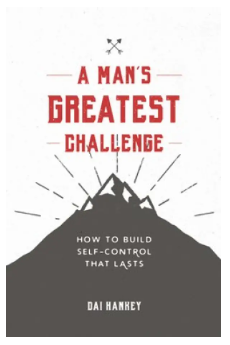 &  gentle
Be
humble
v1-7
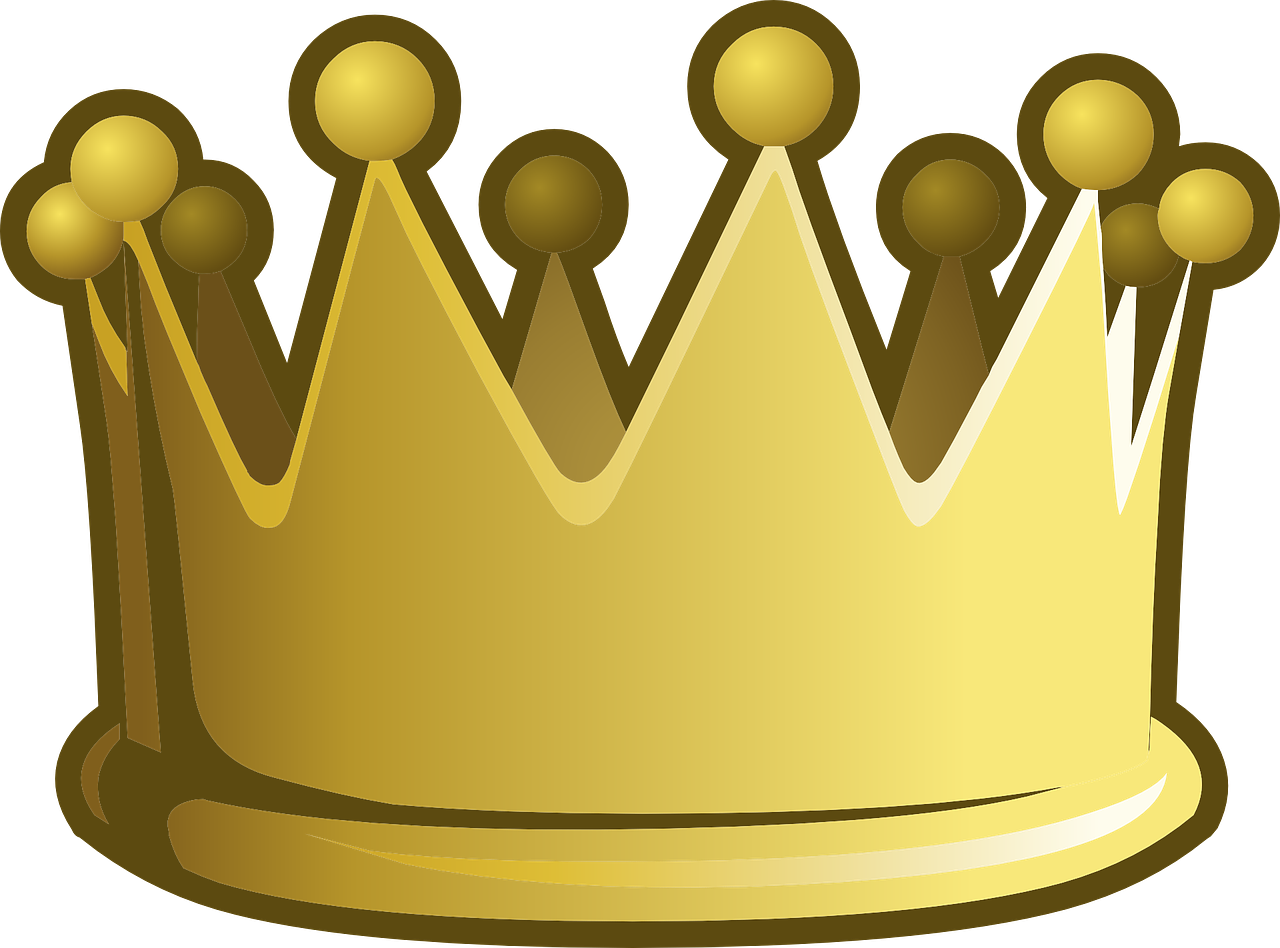 v8-10
towards  leaders…
v11-12
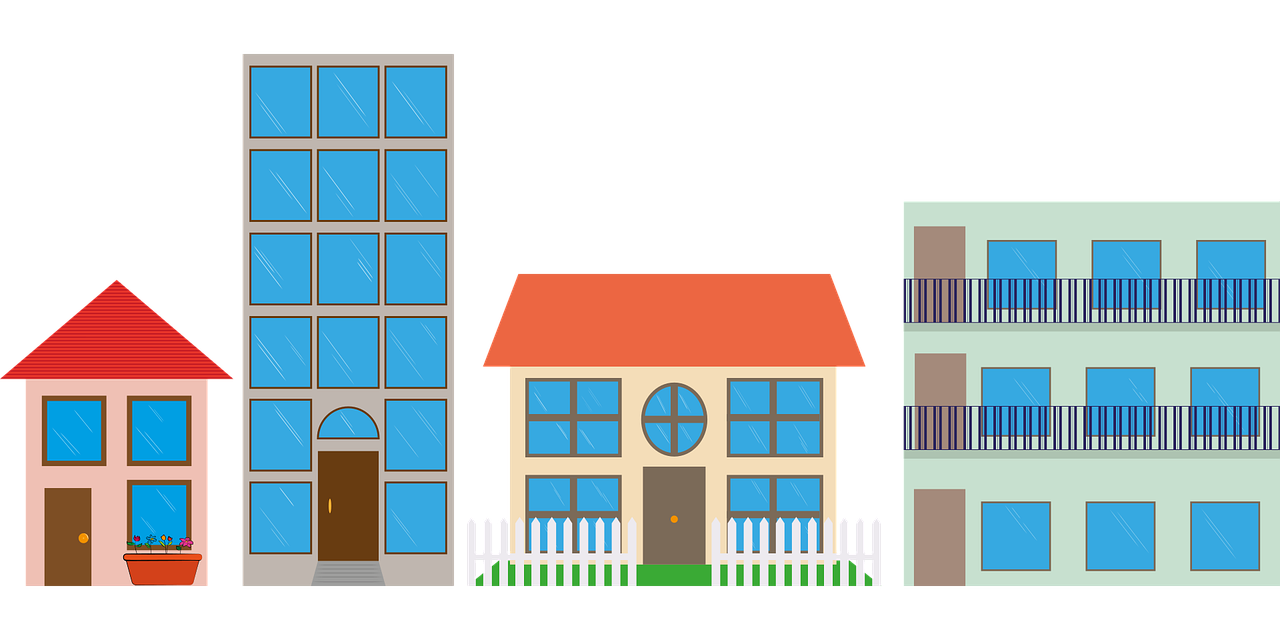 v13-14
&  considerate
Be
patient
v15
v16-17
towards  neighbours…
v18-20
v21-22
&  self controlled
Be
faithful
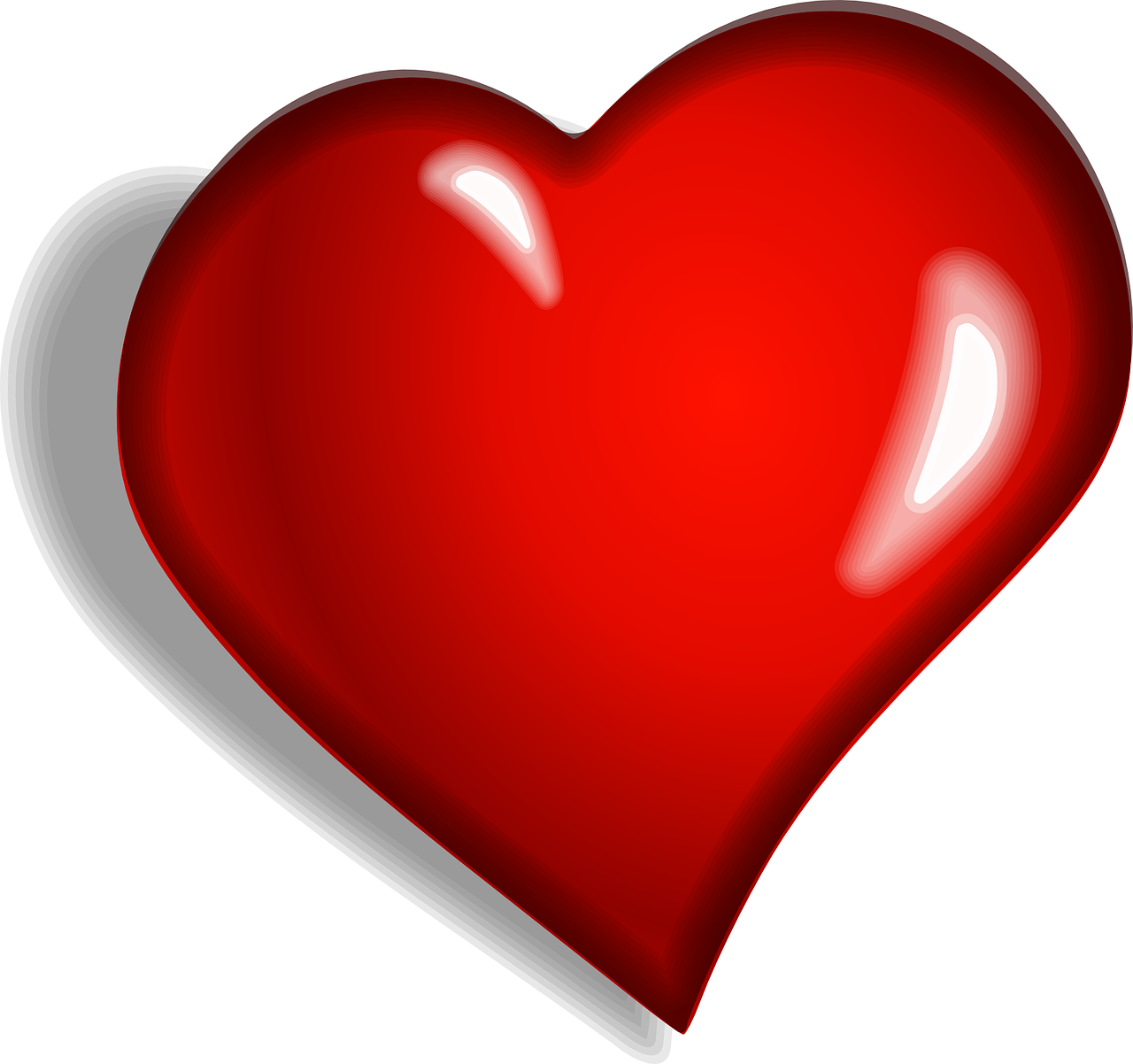 v23-24
in personal integrity…
v25-26
v27-28
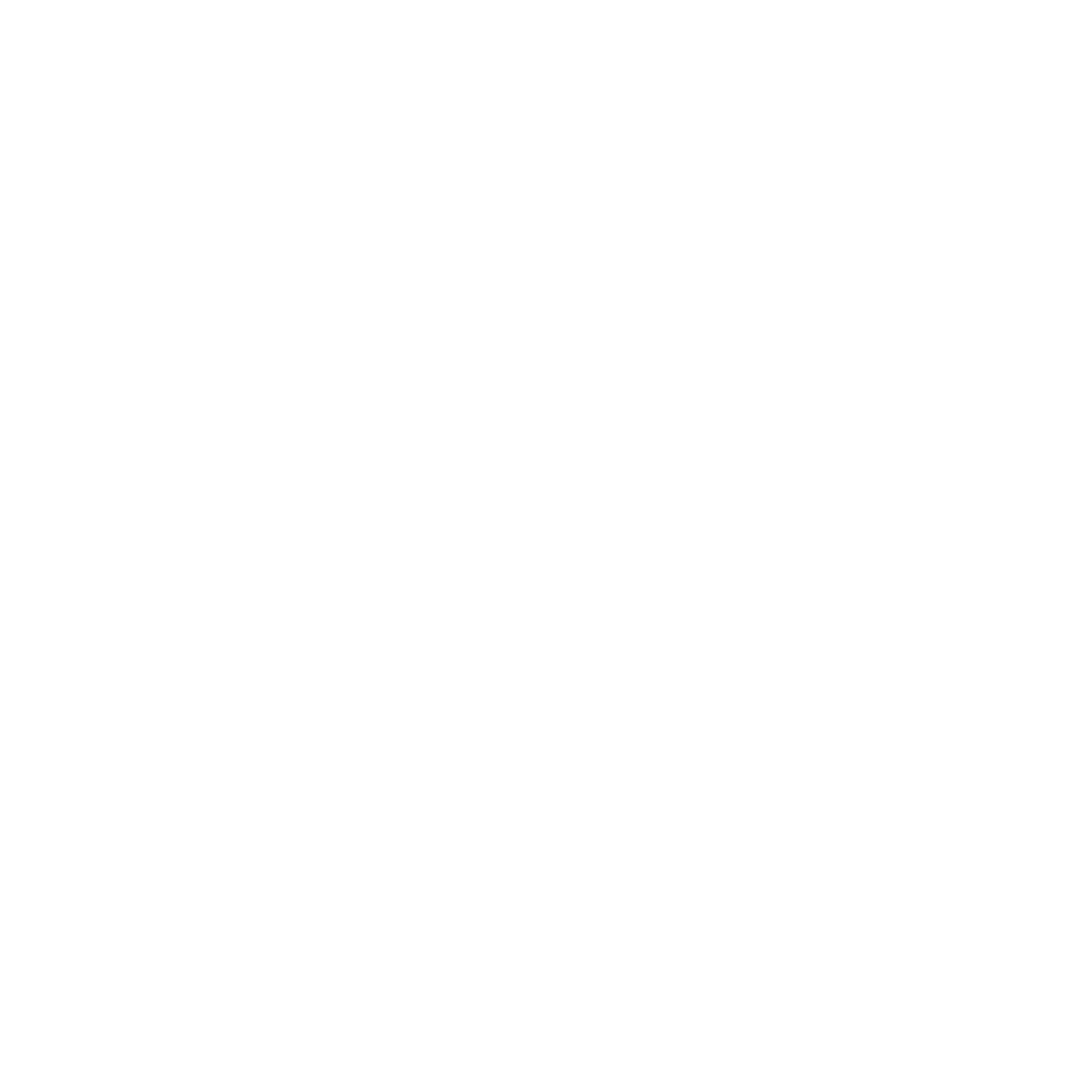 V27b “nor is it glorious to seek one’s own
glory” English Standard Version (ESV)
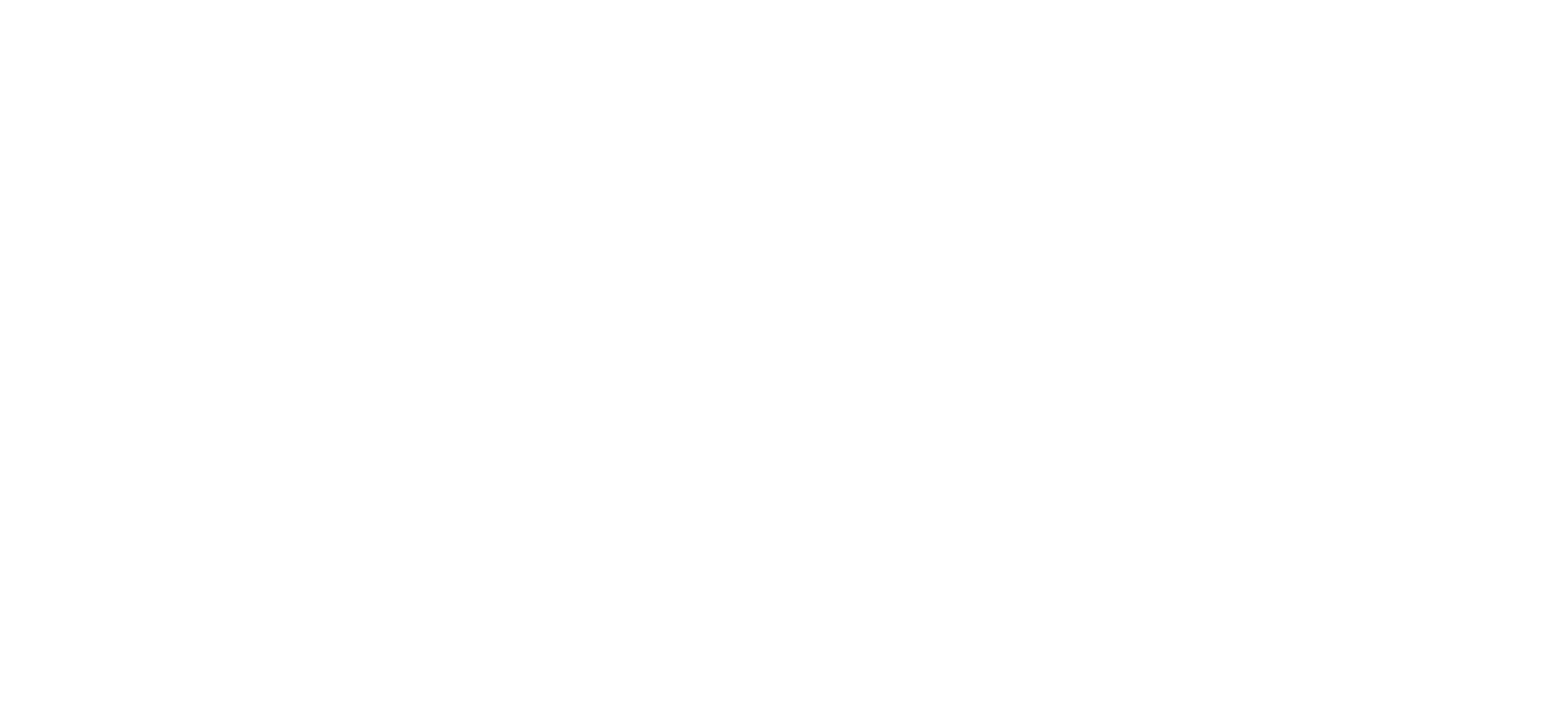 Proverbs 25 “All of life is here!”
&  gentle
Be
humble
v1-7
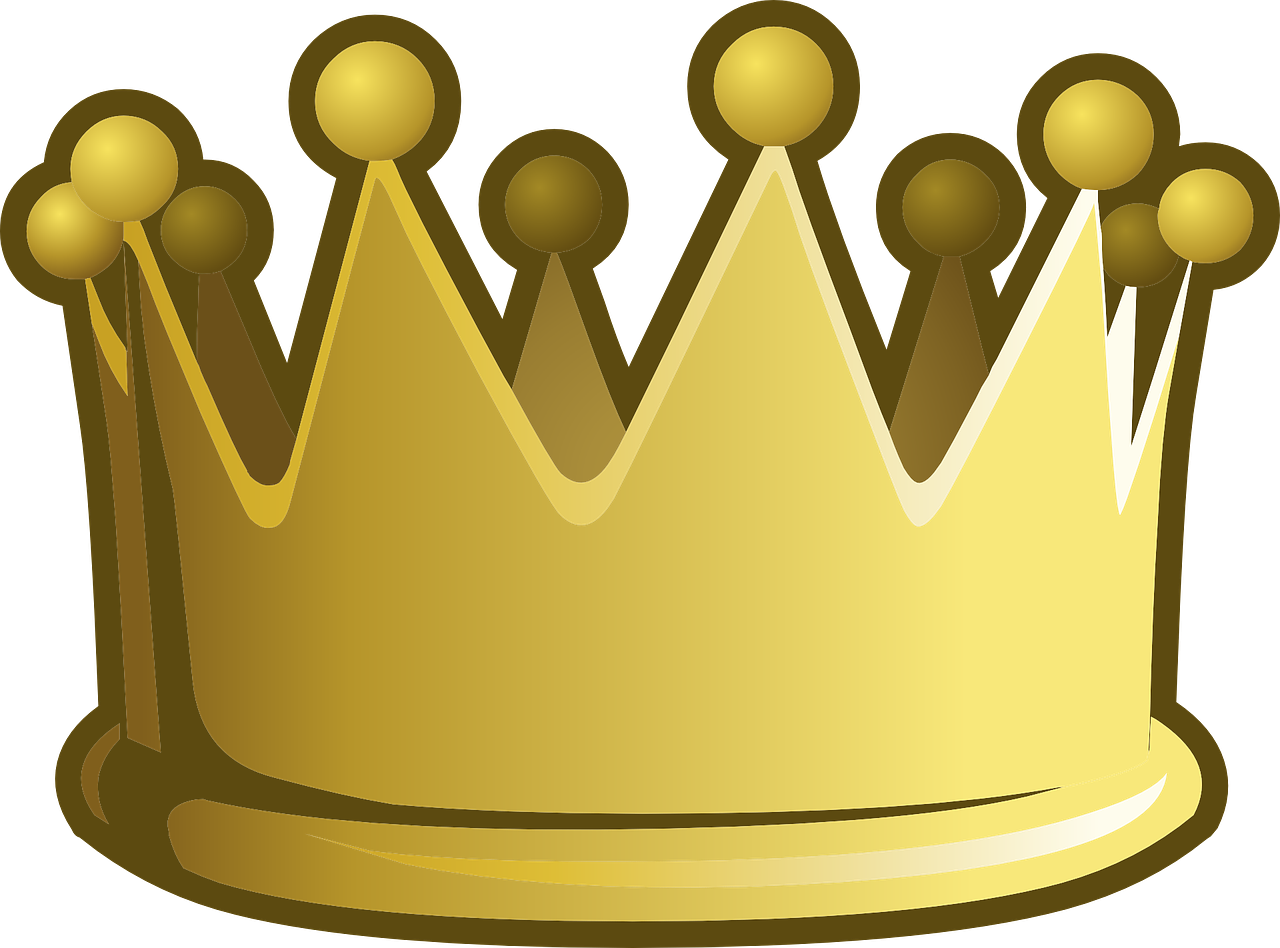 v8-10
towards  leaders…
v11-12
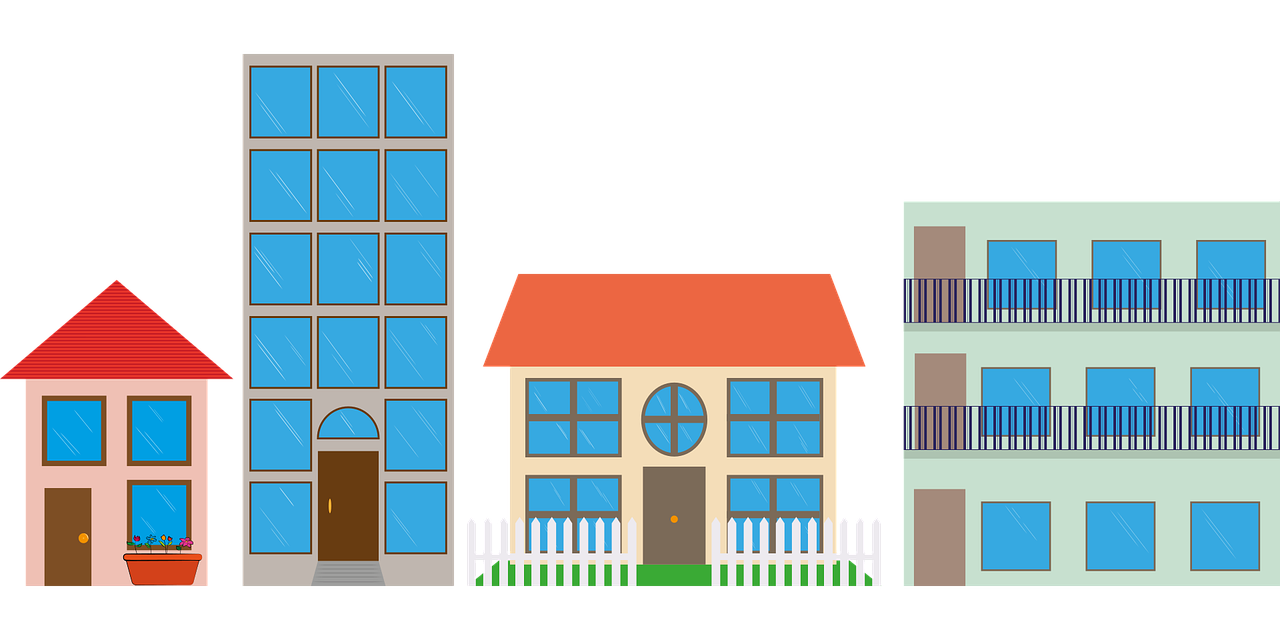 v13-14
&  considerate
Be
patient
v15
v16-17
towards  neighbours…
v18-20
v21-22
&  self controlled
Be
faithful
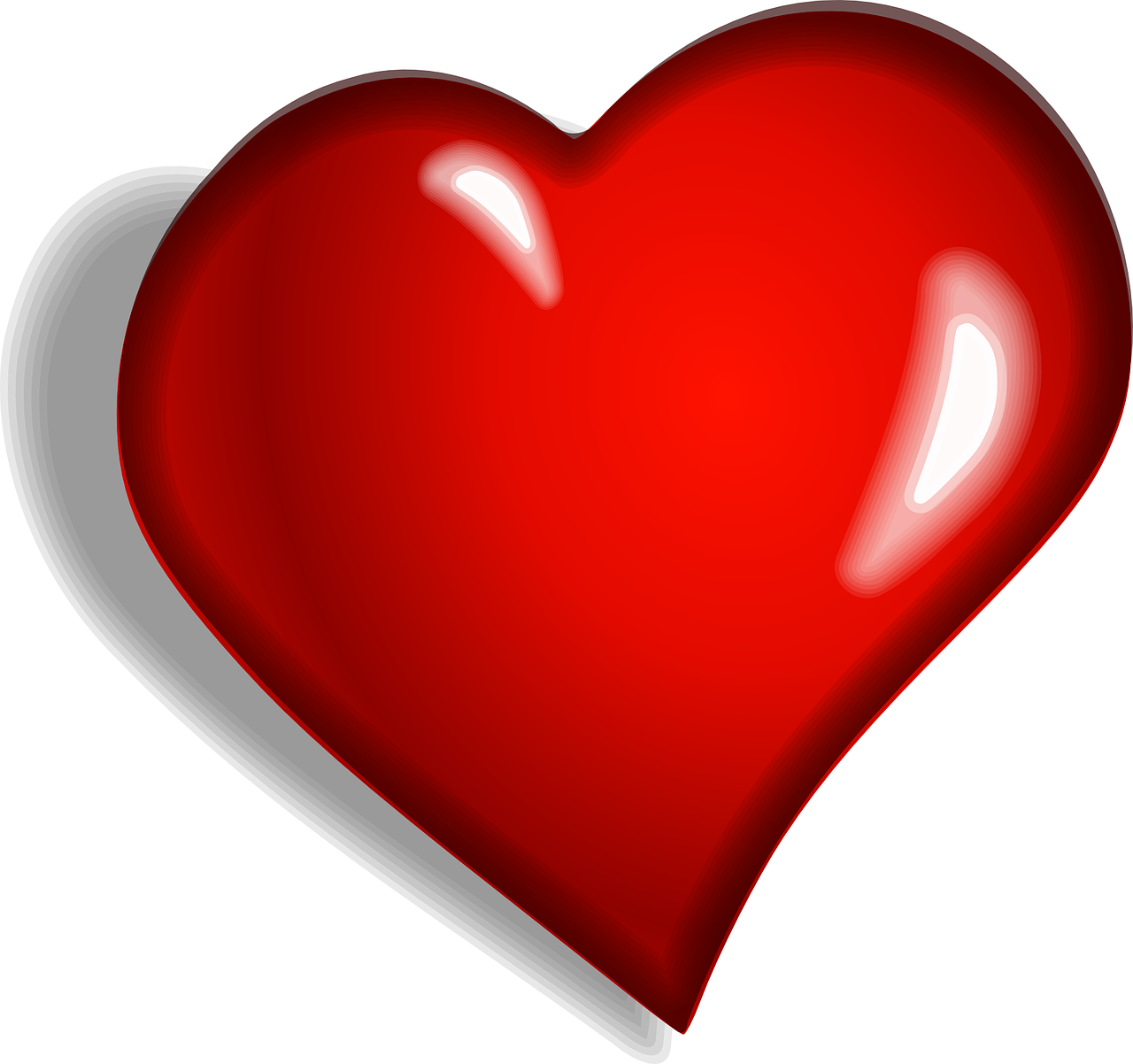 v23-24
in personal integrity…
v25-26
v27-28
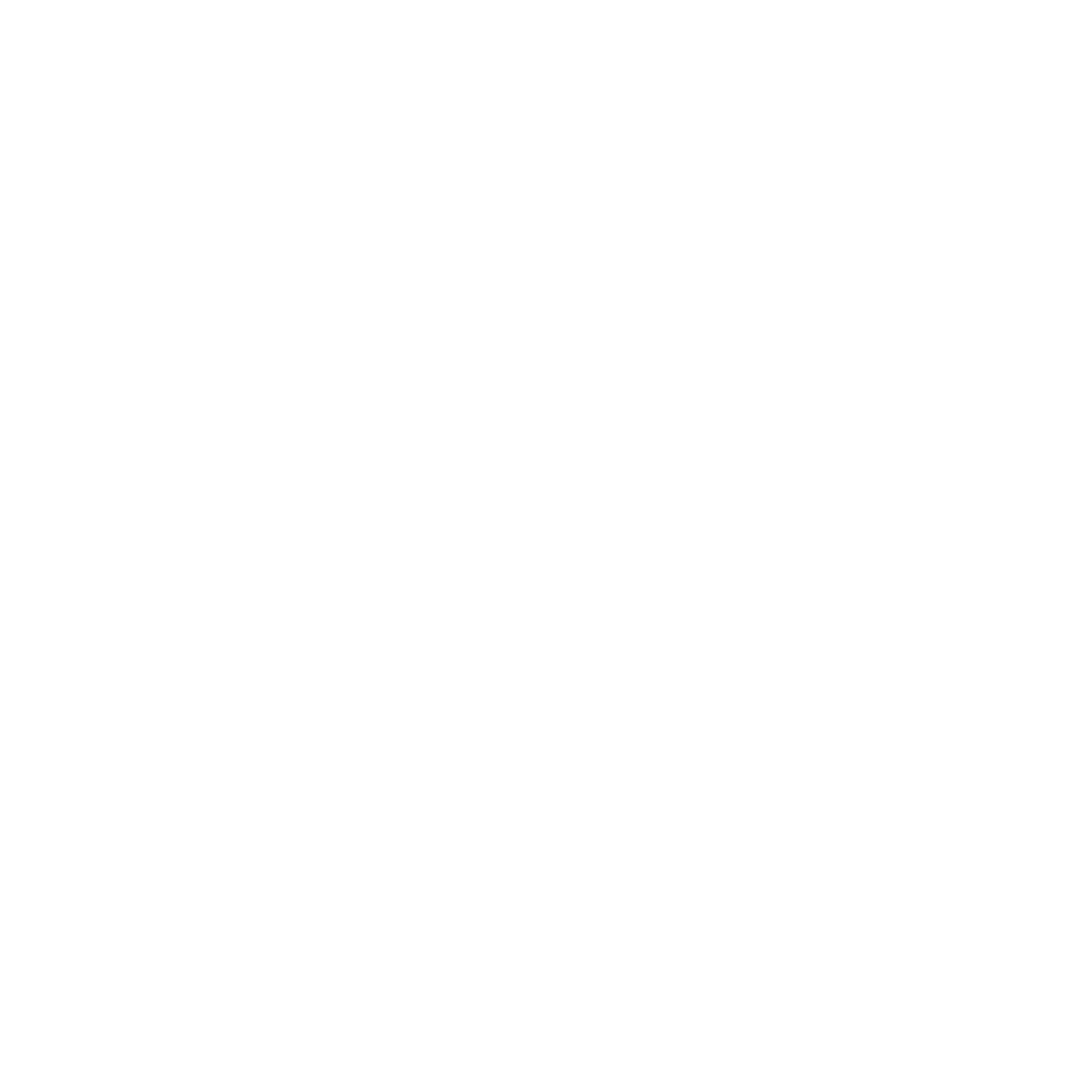 …through the victorious King
who puts his Spirit in you!
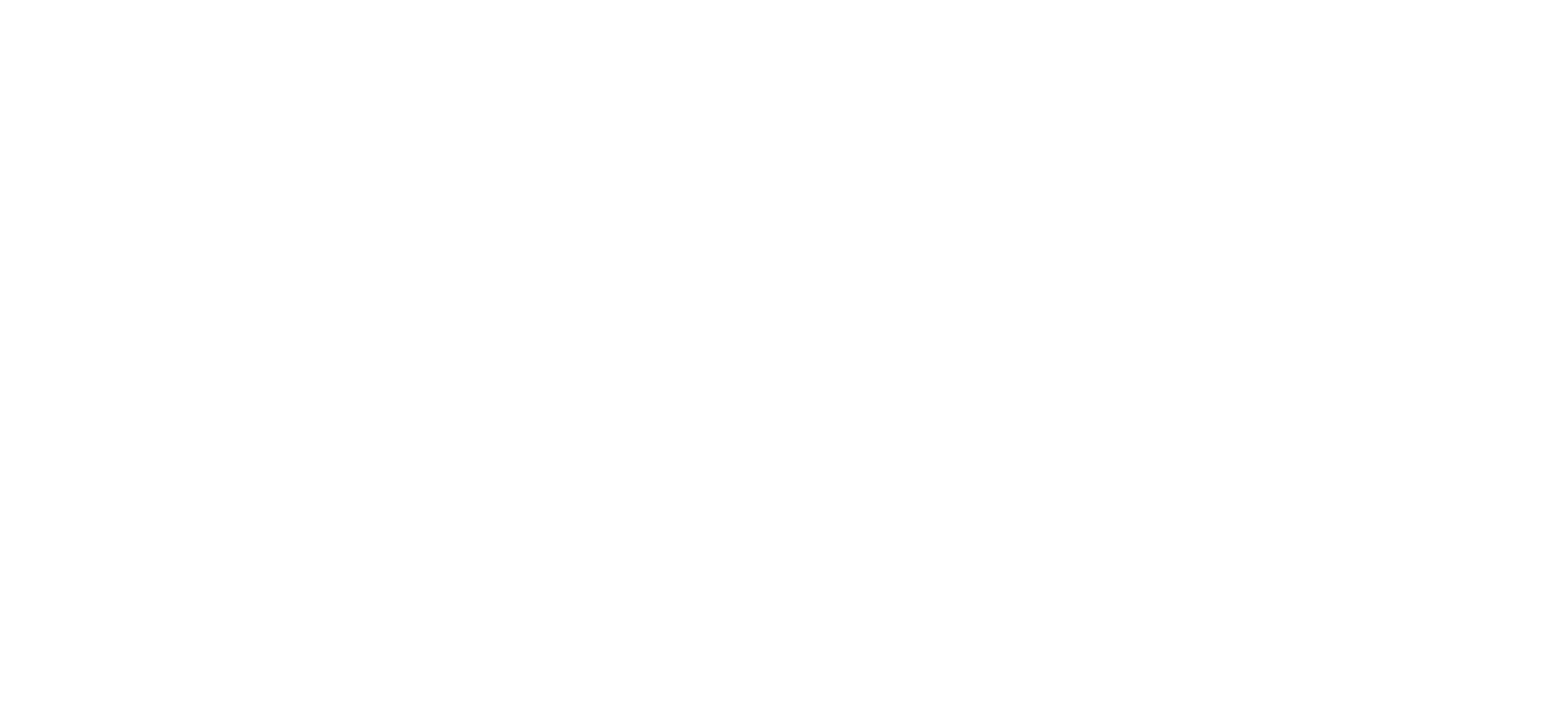